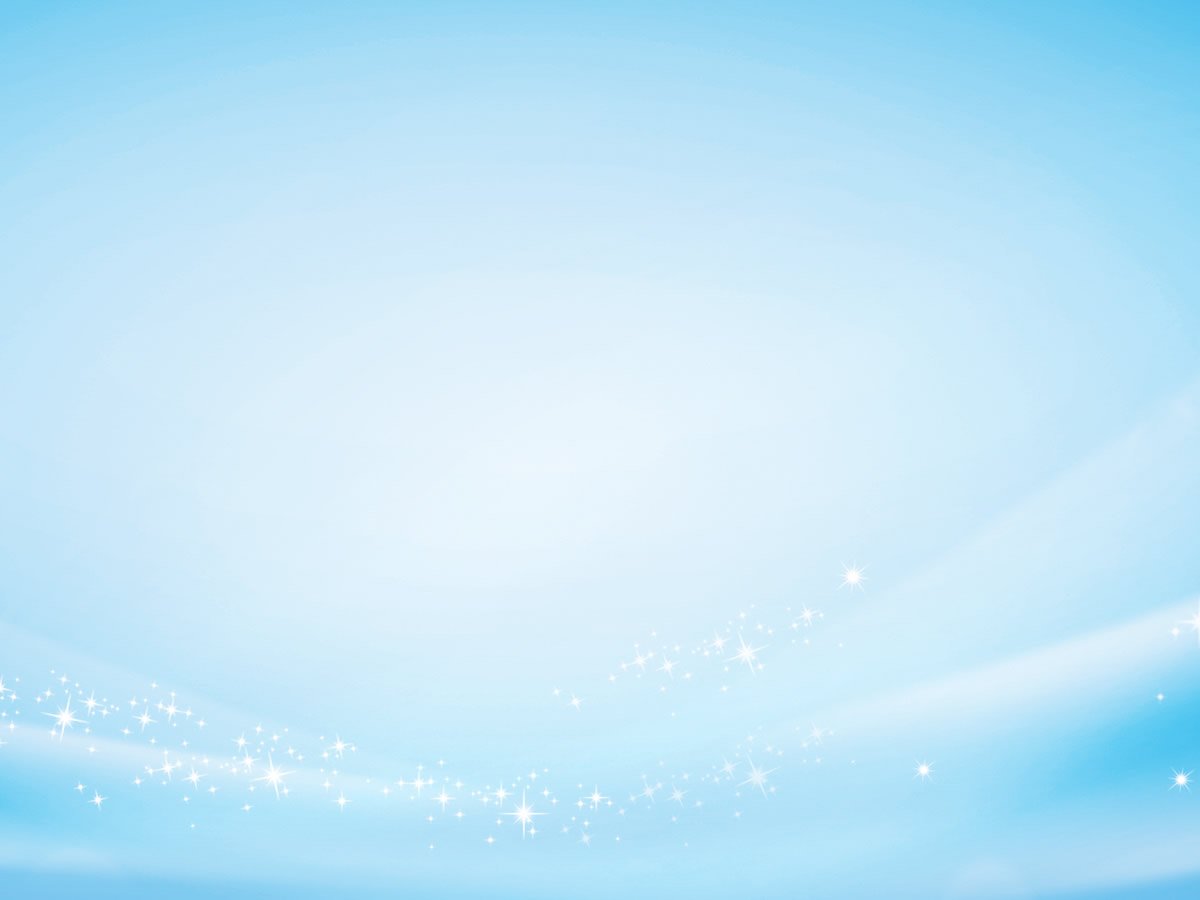 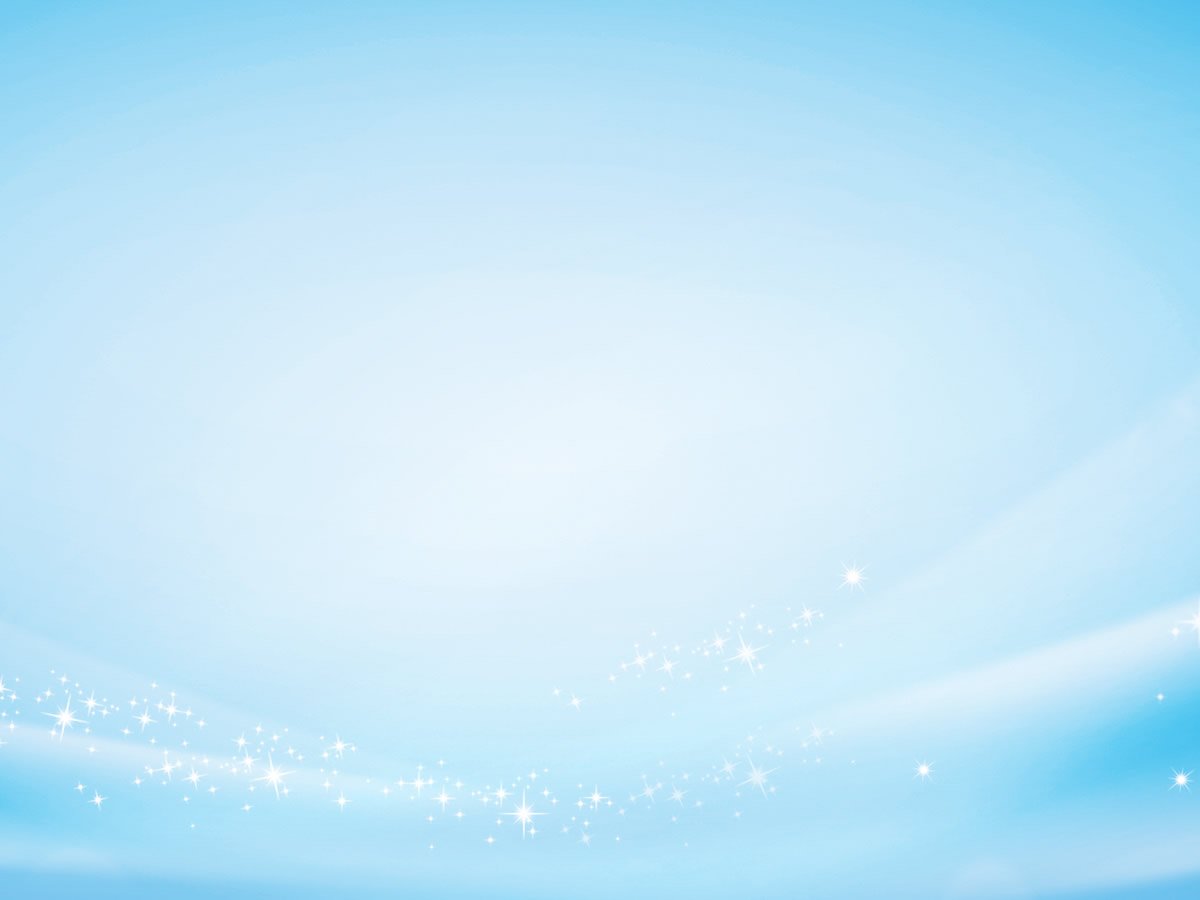 ВЗАИМОДЕЙСТВИЯ ДОО                                  
  И  РОДИТЕЛЬСКОЙ ОБЩЕСТВЕННОСТИ                              В ОРГАНИЗАЦИИ ДЕЯТЕЛЬНОСТИ  ДОО
МДОАУ «Детский сад № 59  комбинированного вида «Ручеёк»                          г. Орска
Филимонова С.М.
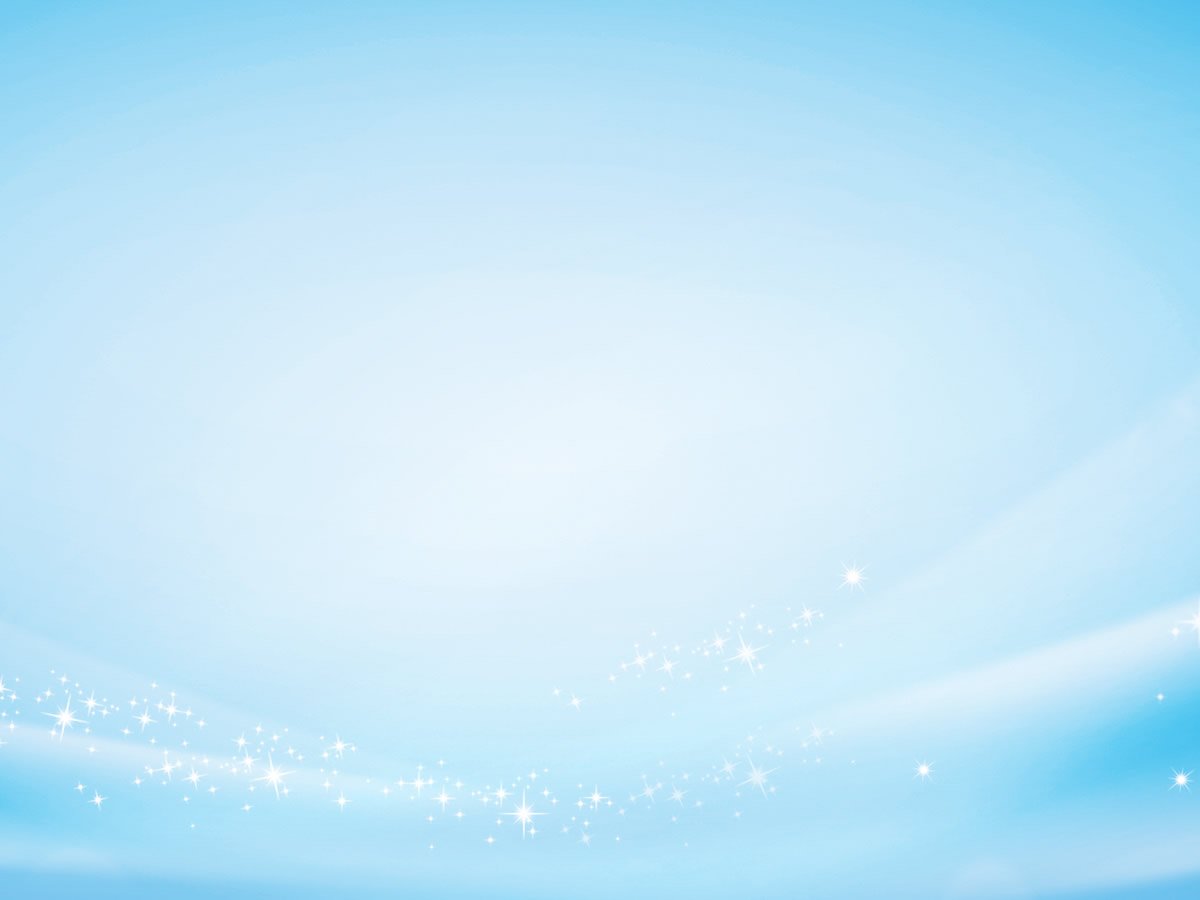 ЦЕЛЬ: обеспечение психолого-педагогической поддержки семьи и повышение компетентности родителей (законных представителей) в вопросах образования, охраны и укрепления здоровья детей дошкольного возраста; обеспечение единства подходов к воспитанию и обучению детей в условиях ДОО и семьи и повышение воспитательного потенциала семьи 
ОСНОВНЫЕ  ЗАДАЧИ: 
 информирование родителей (о целях ДО, мерах господдержки семьям, образовательных программах ДО);
 просвещение родителей  (повышение правовой, психолого-педагогической компетентности в вопросах охраны и укрепления здоровья, развития и образования детей);  
 способствование развитию ответственного  и осознанного родительства как базовой основы благополучия семьи ;
 построение взаимодействия в форме сотрудничества;
вовлечение родителей   в образовательный процесс.
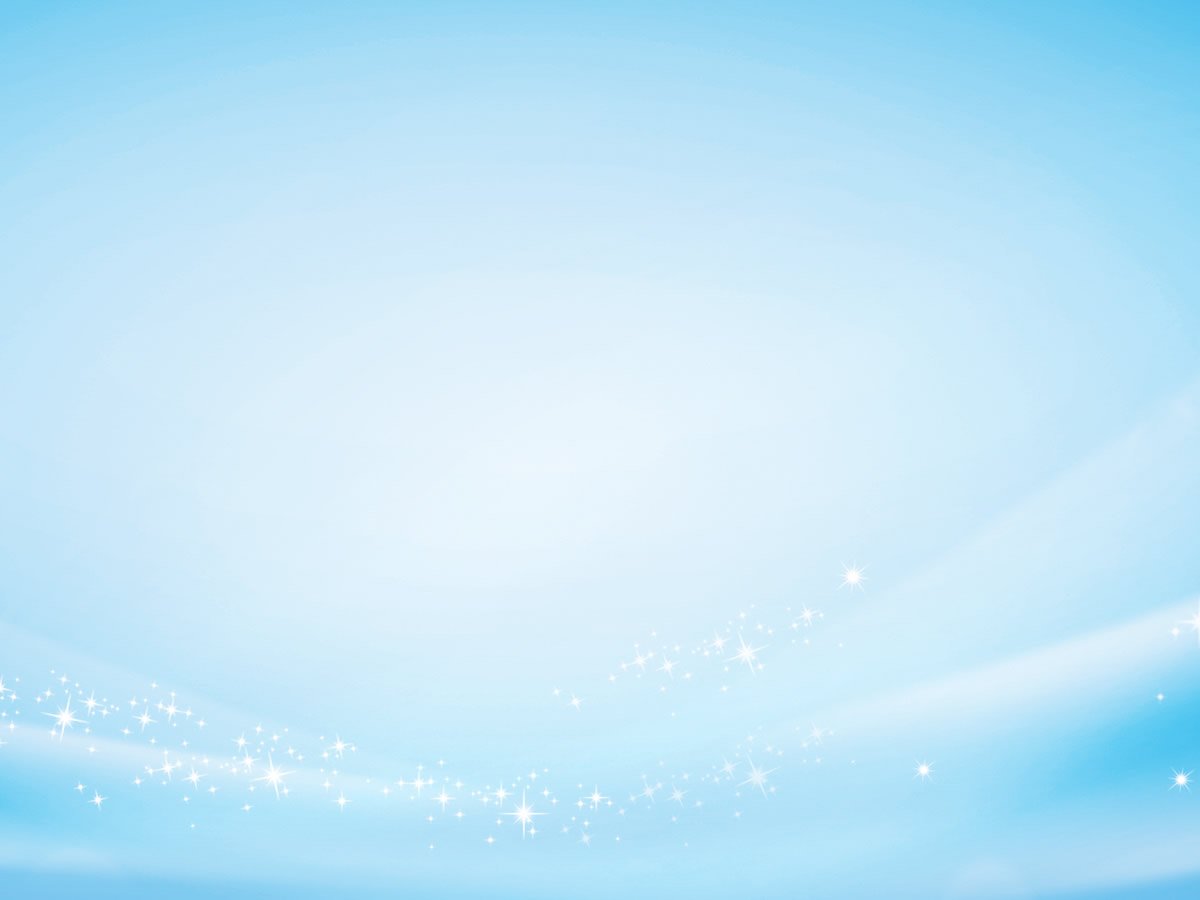 ПРИНЦИПЫ ВЗАИМОДЕЙСТВИЯ С РОДИТЕЛЯМИ

Приоритет семьи в воспитании, обучении и развитии ребёнка
Открытость для родителей
Взаимное доверие, уважение и доброжелательность во взаимоотношениях педагогов и родителей
Индивидуально-дифференцированный подход к каждой семье
Возрастосообразность
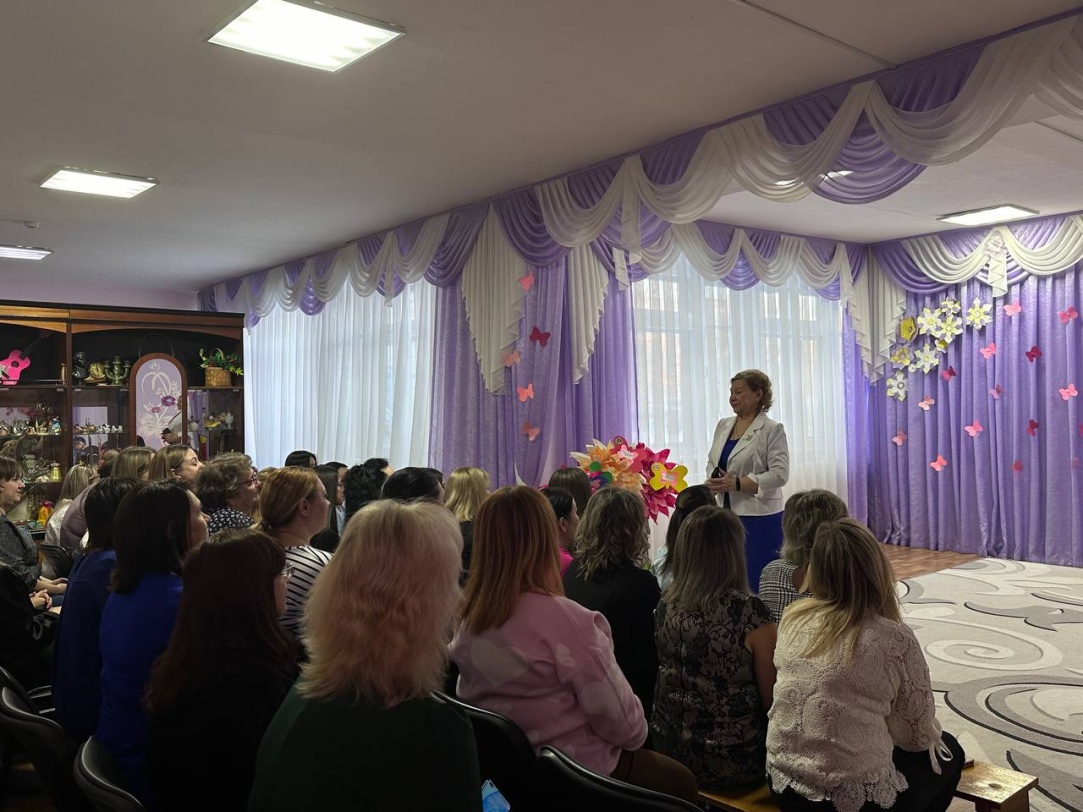 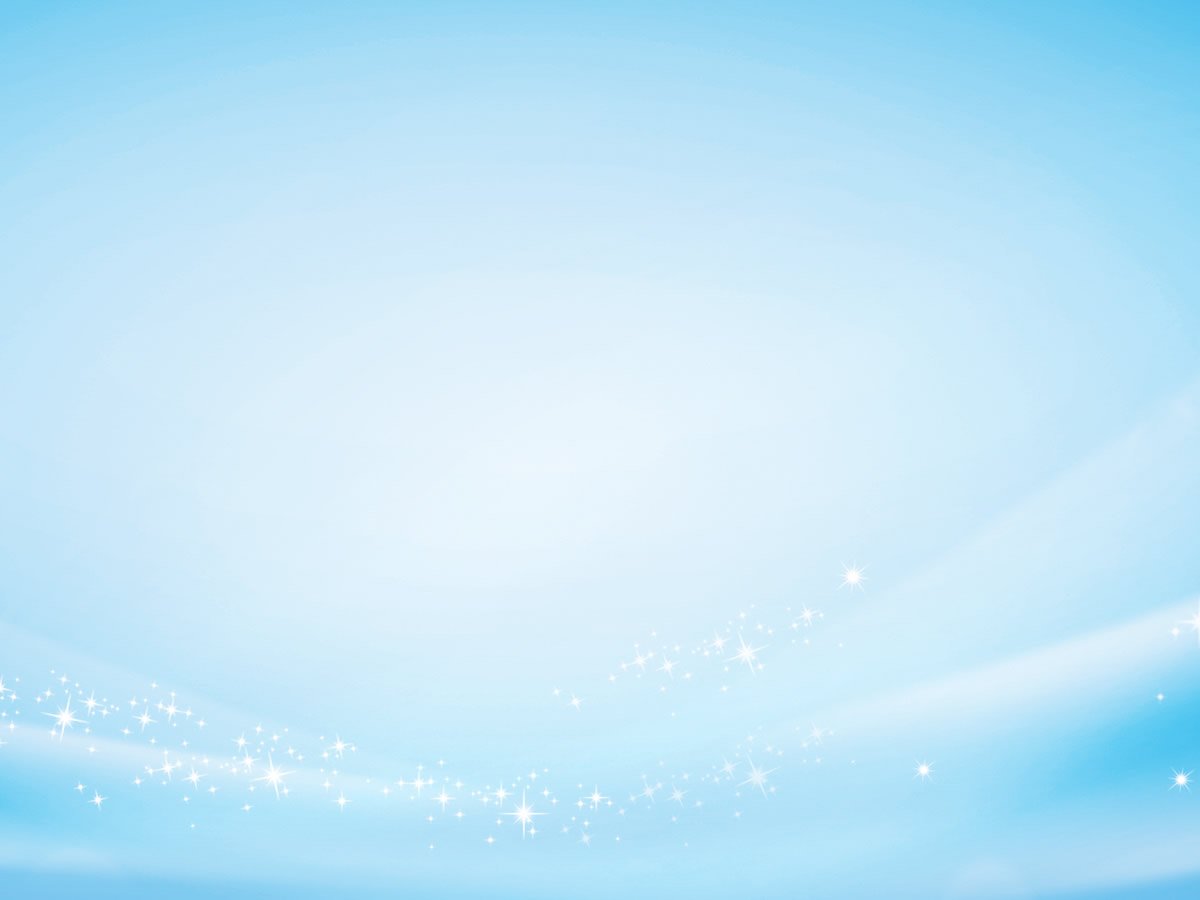 СИСТЕМА  ВЗАИМОДЕЙСТВИЯ ДОО                                    И  РОДИТЕЛЬСКОЙ ОБЩЕСТВЕННОСТИ
В УПРАВЛЕНИИ ДОО
В ОРГАНИЗАЦИИ ДЕЯТЕЛЬНОСТИ ДОО
СОВЕТ РОДИТЕЛЕЙ МДОАУ №  59  создан 
в целях учета мнения родителей (законных представителей) несовершеннолетних обучающихся по вопросам управления образовательной организацией и при принятии образовательной организацией локальных нормативных актов, затрагивающих их права и законные интересы, по инициативе родителей (законных представителей) несовершеннолетних обучающихся
РОДИТЕЛЬСКИЙ КОМИТЕТ МДОАУ № 59  - выборный орган В обязанности родительского комитета входит помощь работникам ДОО в организации обратной связи с родителями, содействие педагогической пропаганде для успешного решения задачи всестороннего развития детей дошкольного возраста
Диагностико-аналитическое направление (анкетирование, опрос, тесты, интервьюирование, наблюдение, «Почтовый ящик», информационные корзины, педагогические беседы)
Просветительское направление (родительские конференции, групповые собрания,  педагогические гостиные, мастер-классы, семинары-практикумы, проекты, творческие мастерские, родительские клубы, круглые столы, акции, консультации)
Консультационное направление (консультации, информационные проспекты, стенды, ширмы, педагогические библиотеки для родителей, социальные группы в сети Интернет), выставки совместных  работ родителей и детей, совместные праздники и развлечения
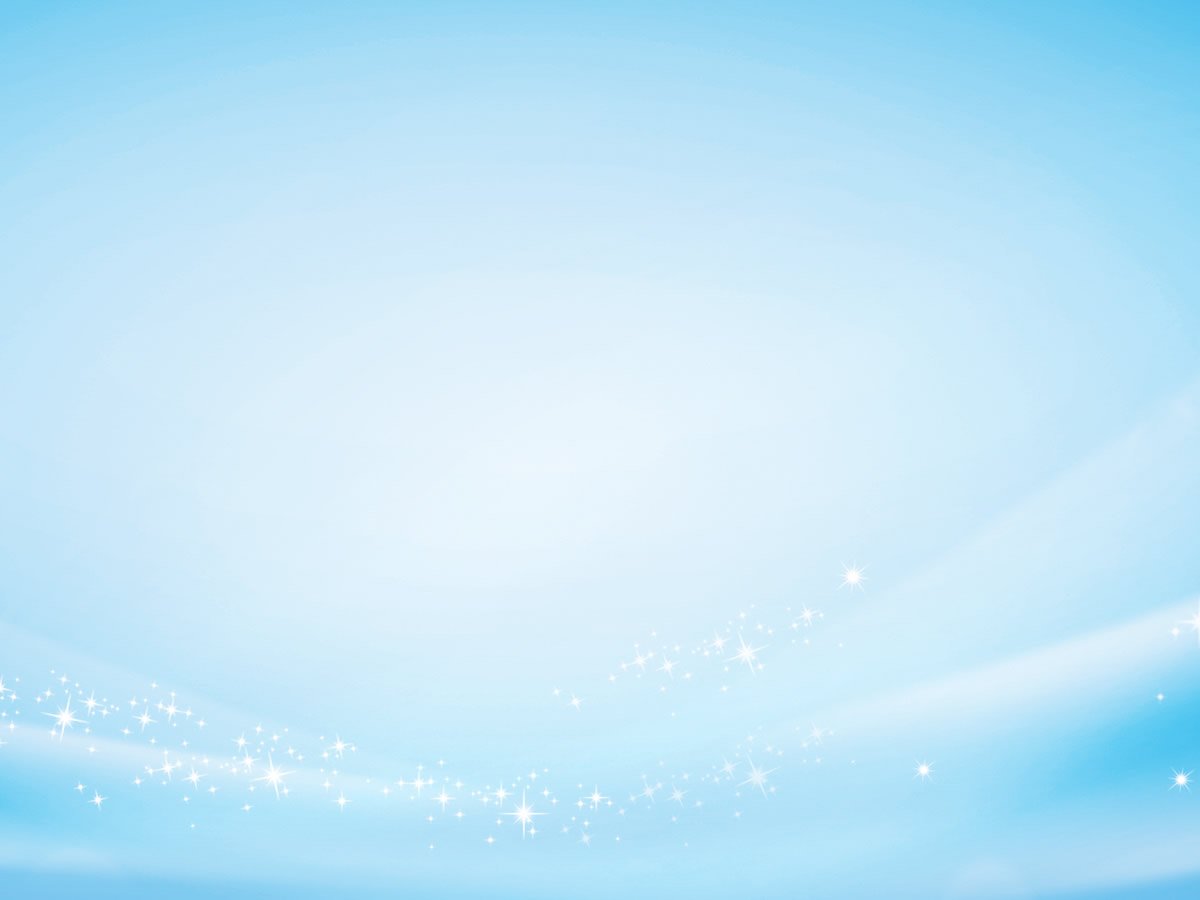 Родительская конференция как эффективная формапроявления инициативы
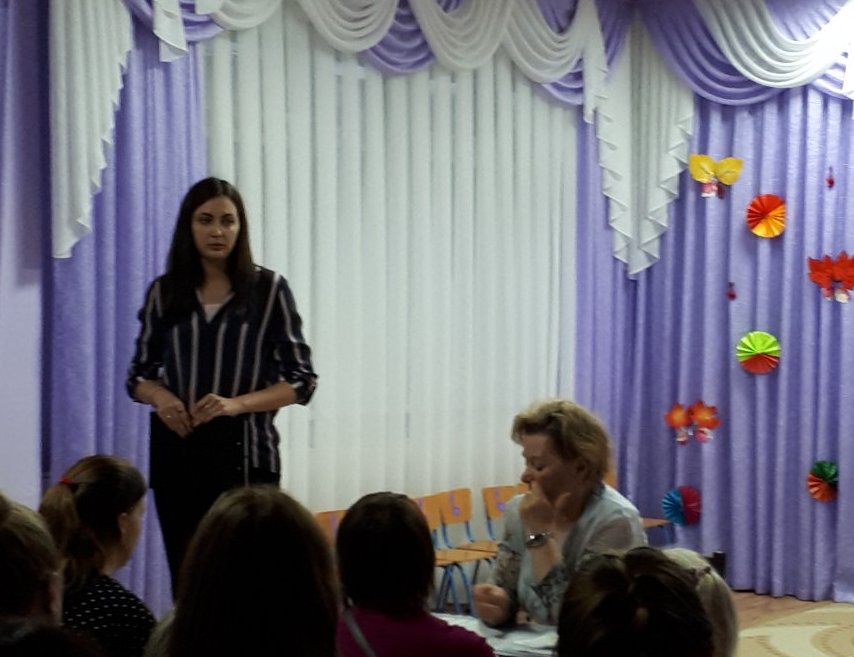 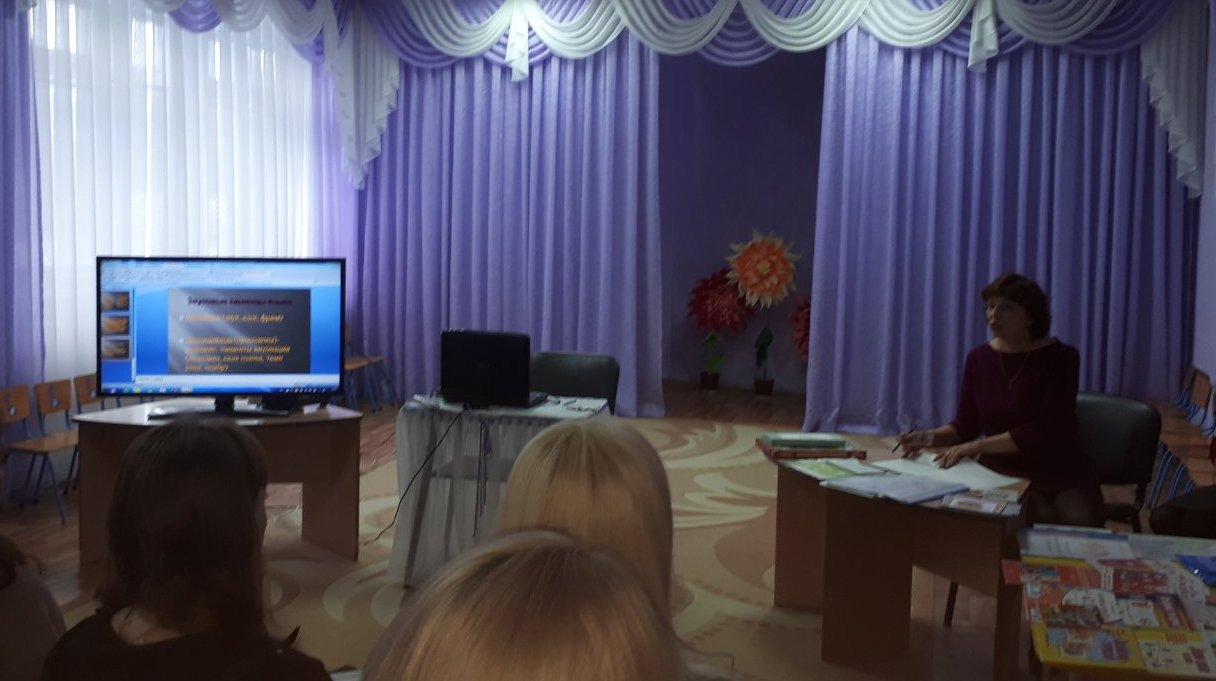 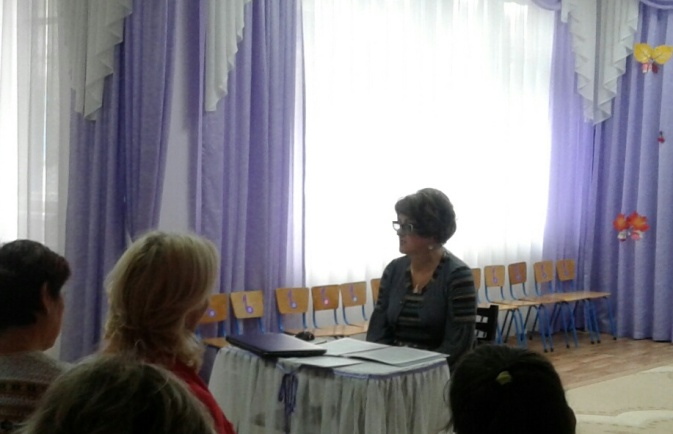 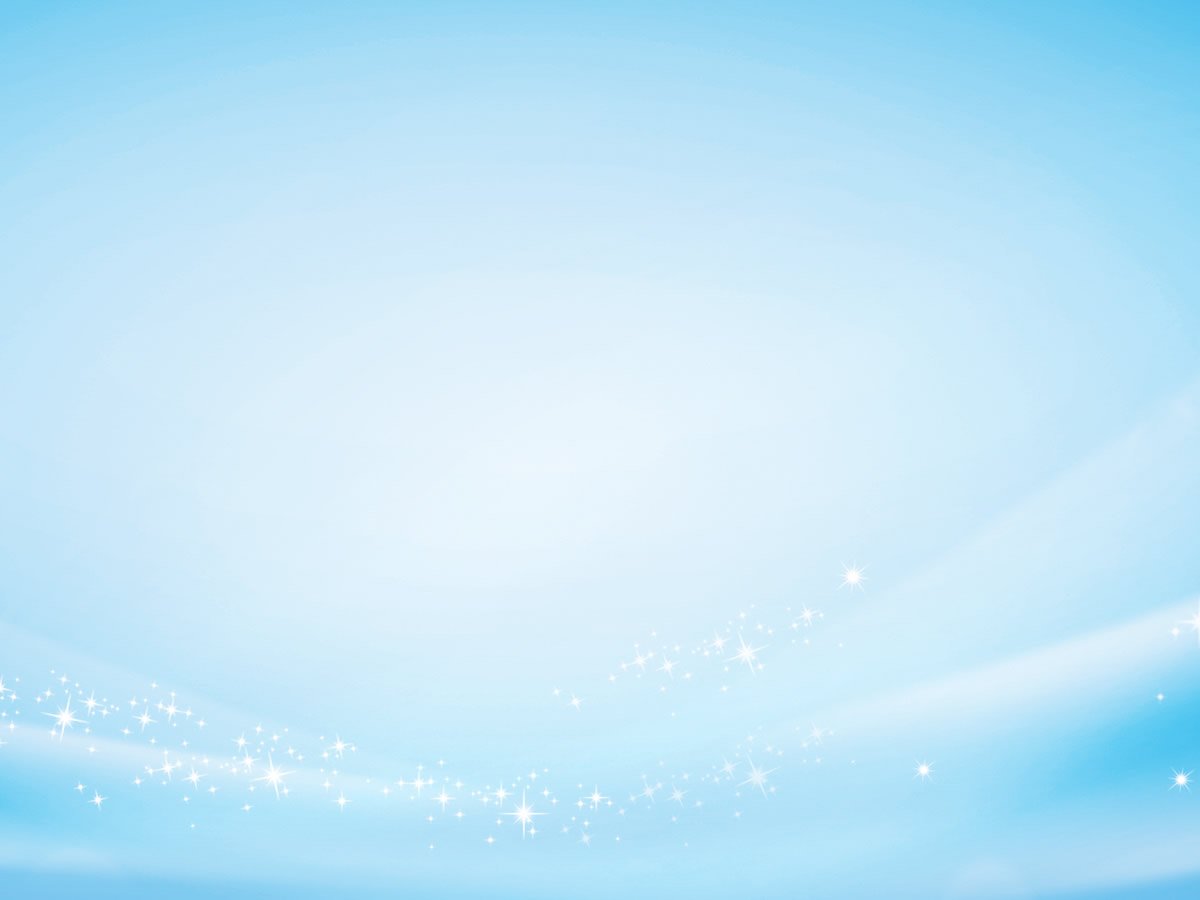 Групповые родительские собрания
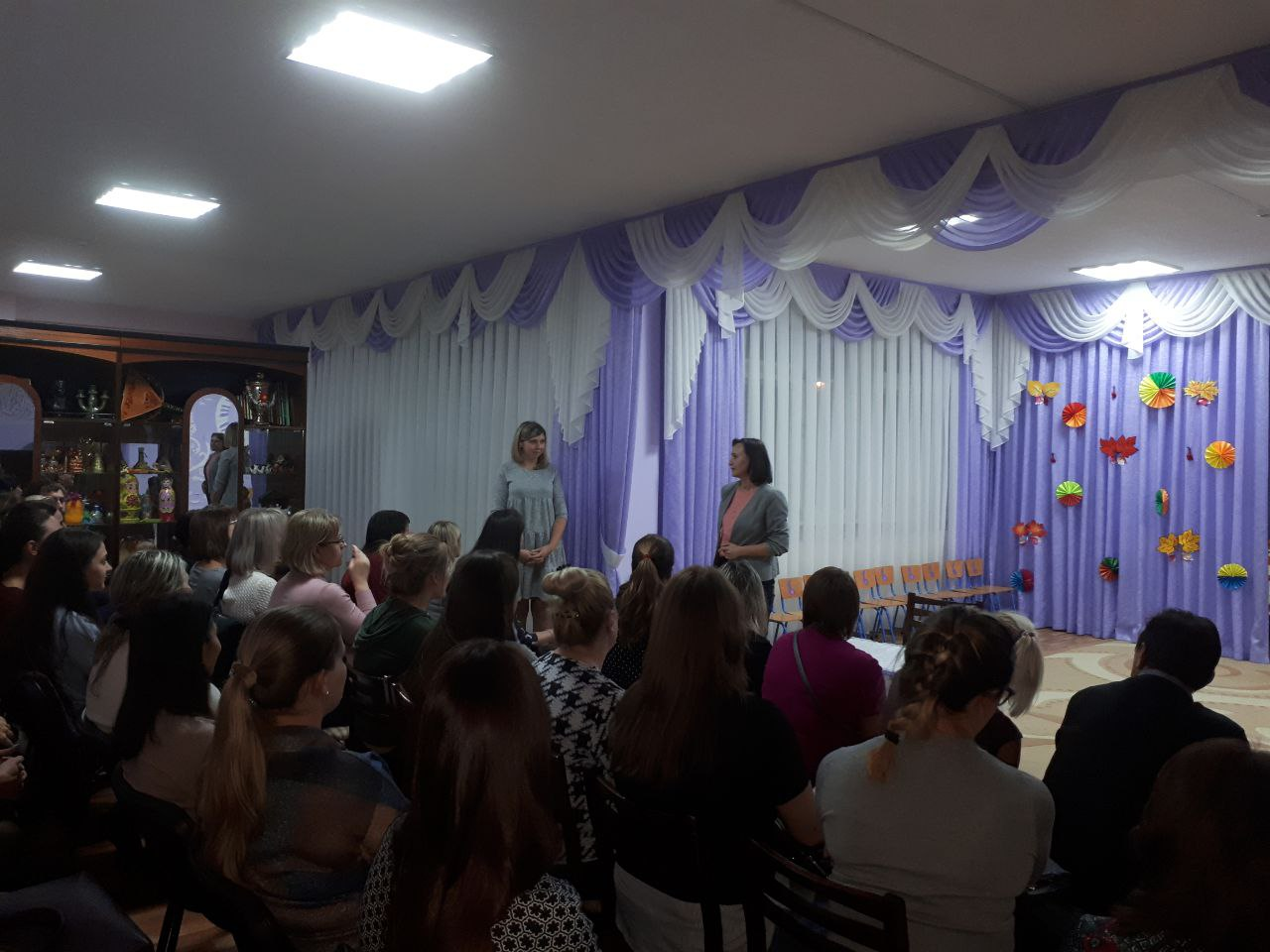 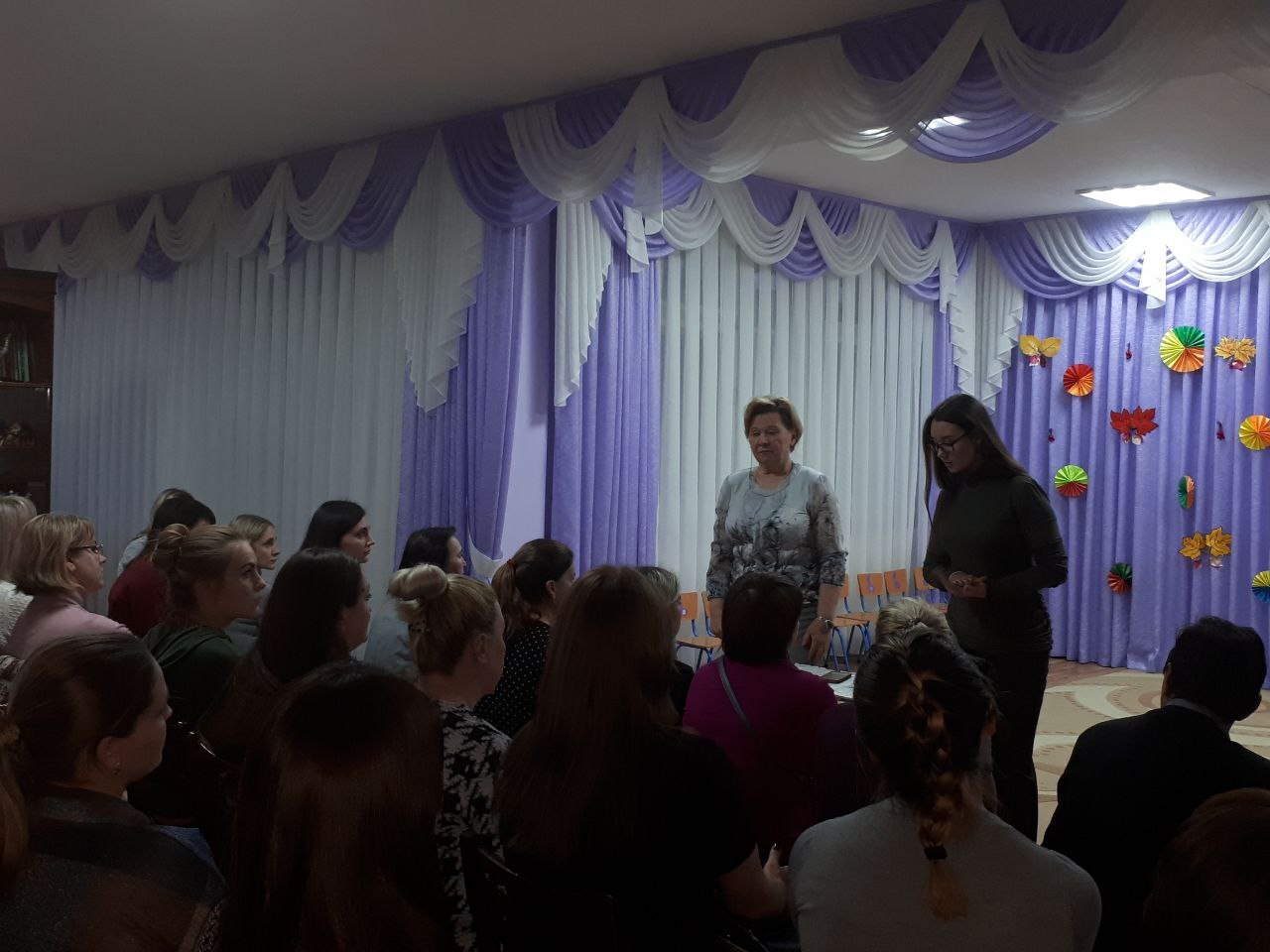 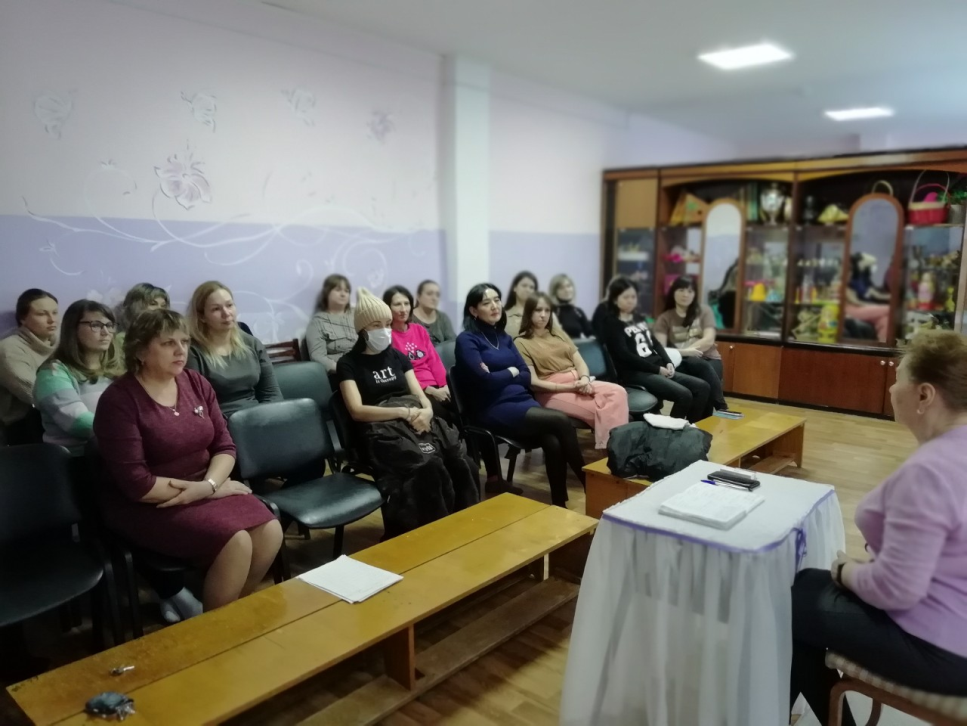 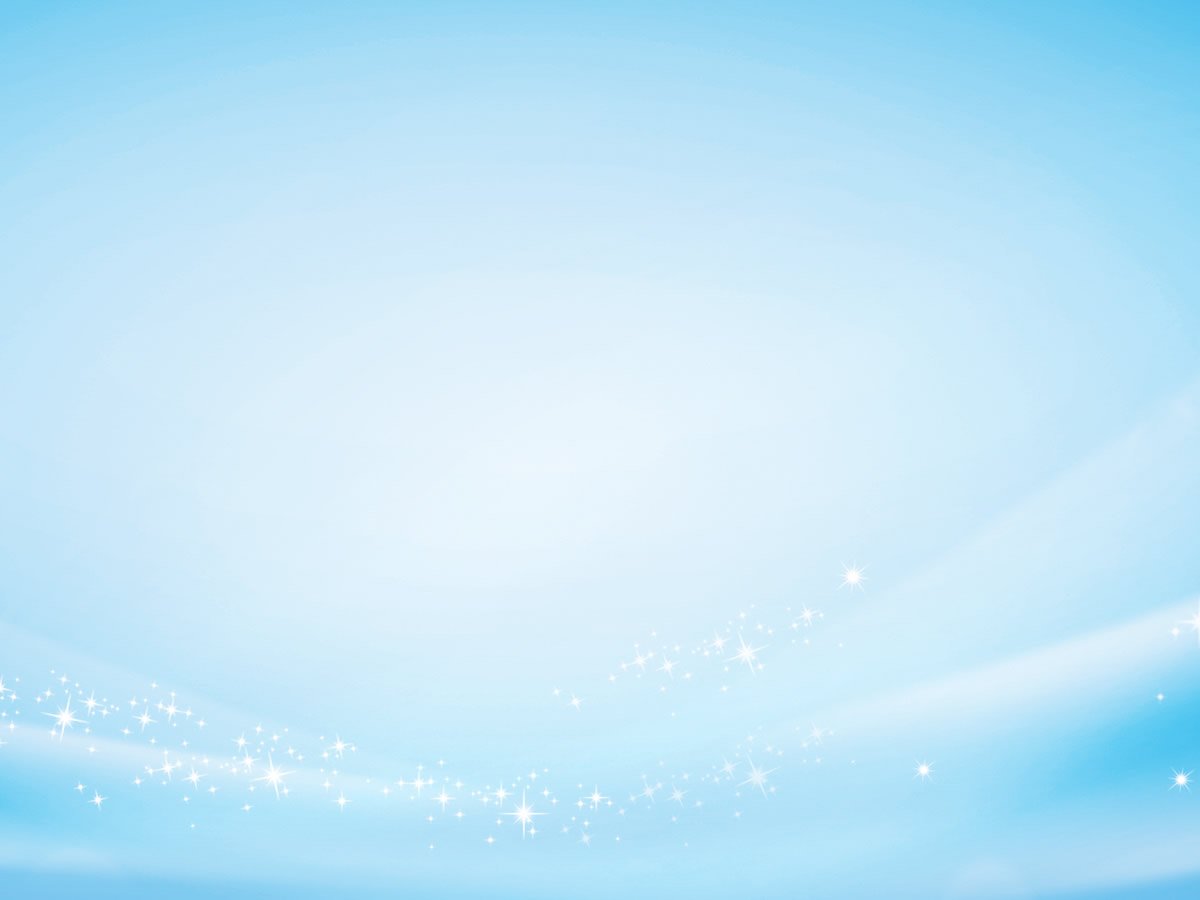 Консультации, педагогические гостиные, семинары-практикумы
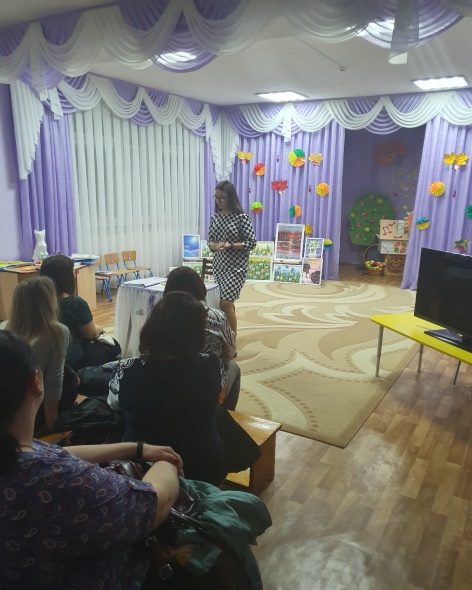 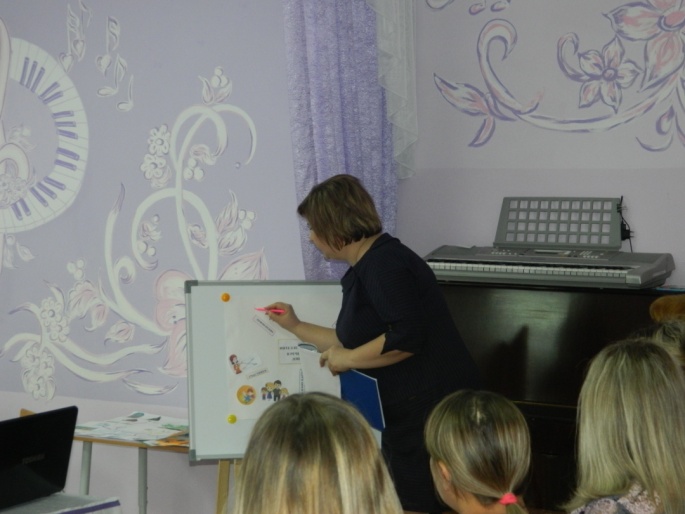 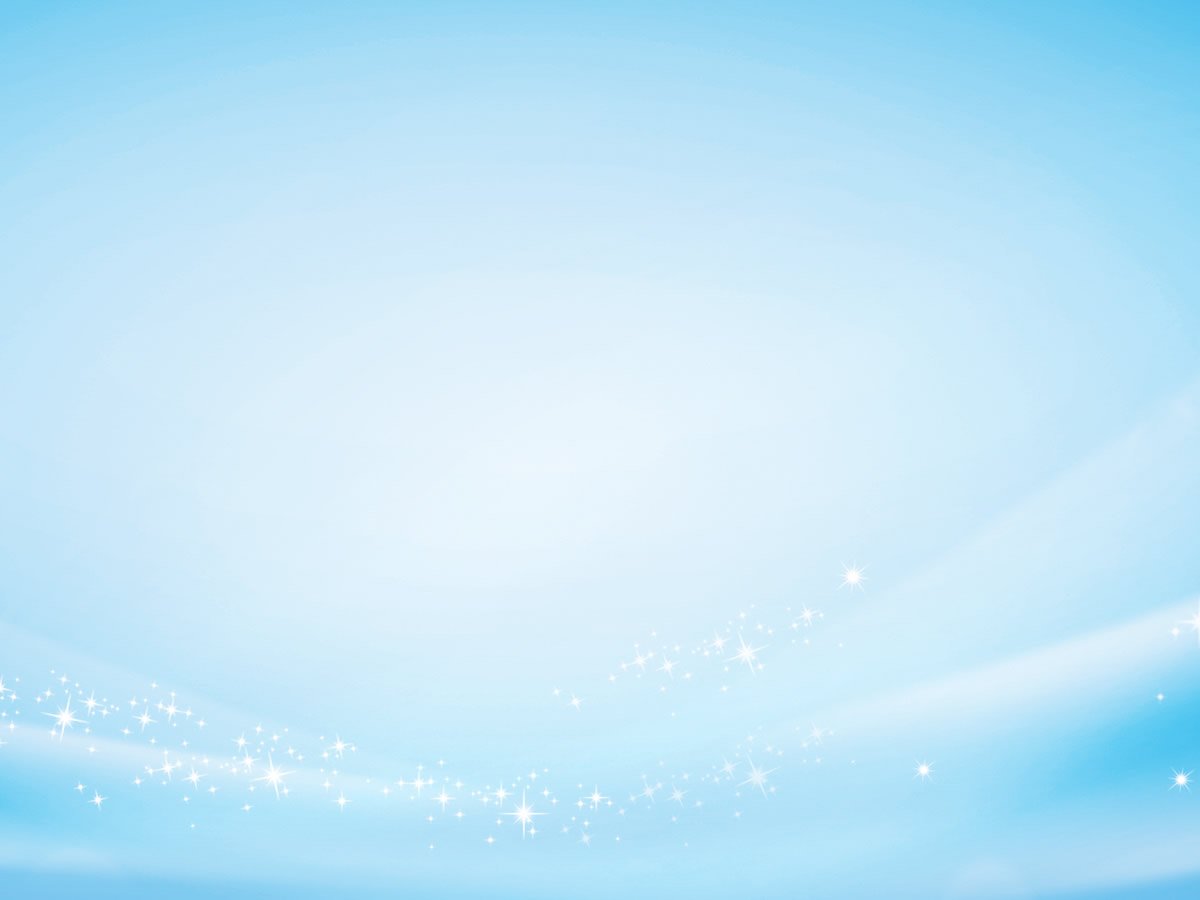 Дни открытых дверей, открытые просмотры занятий
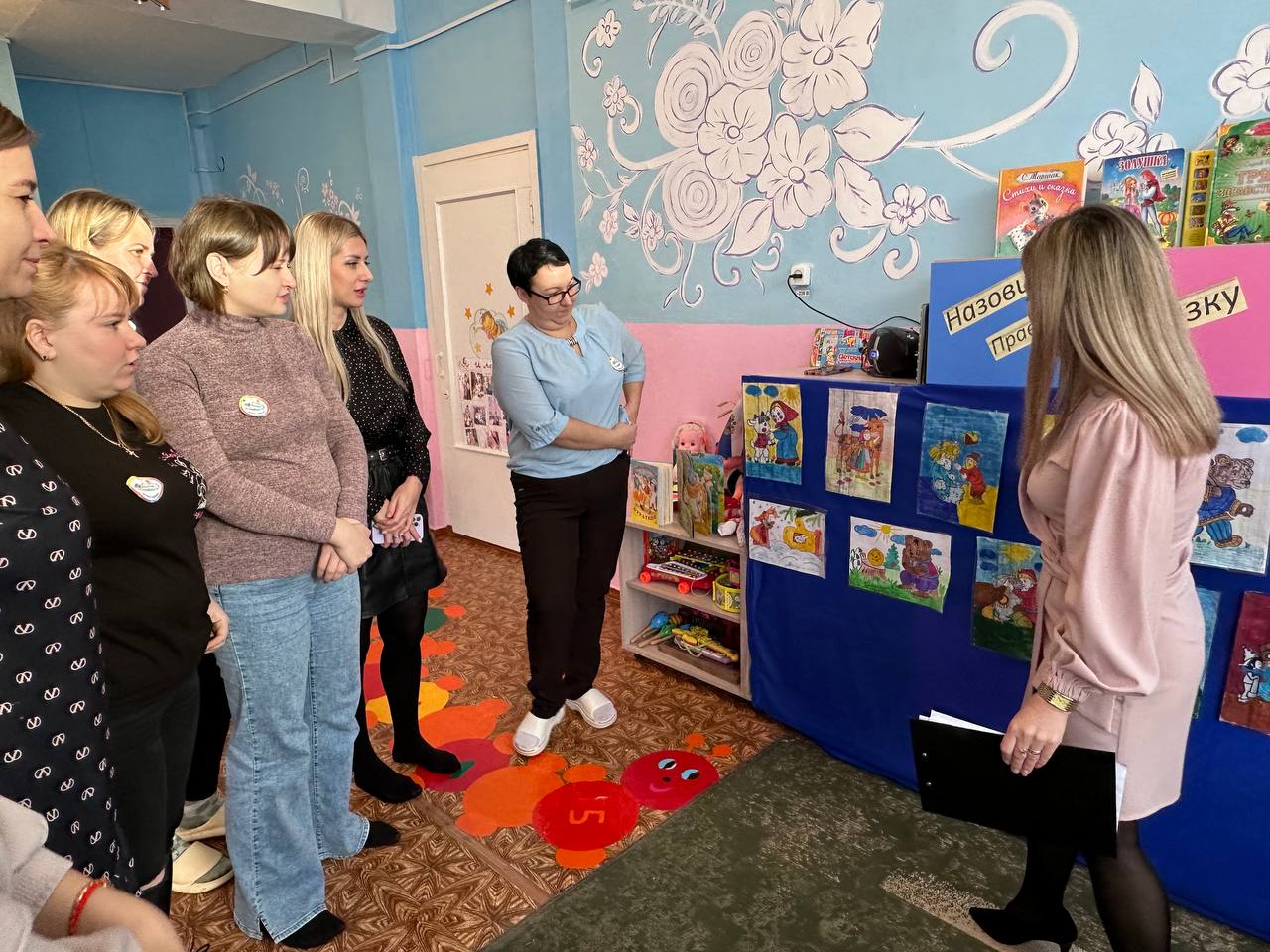 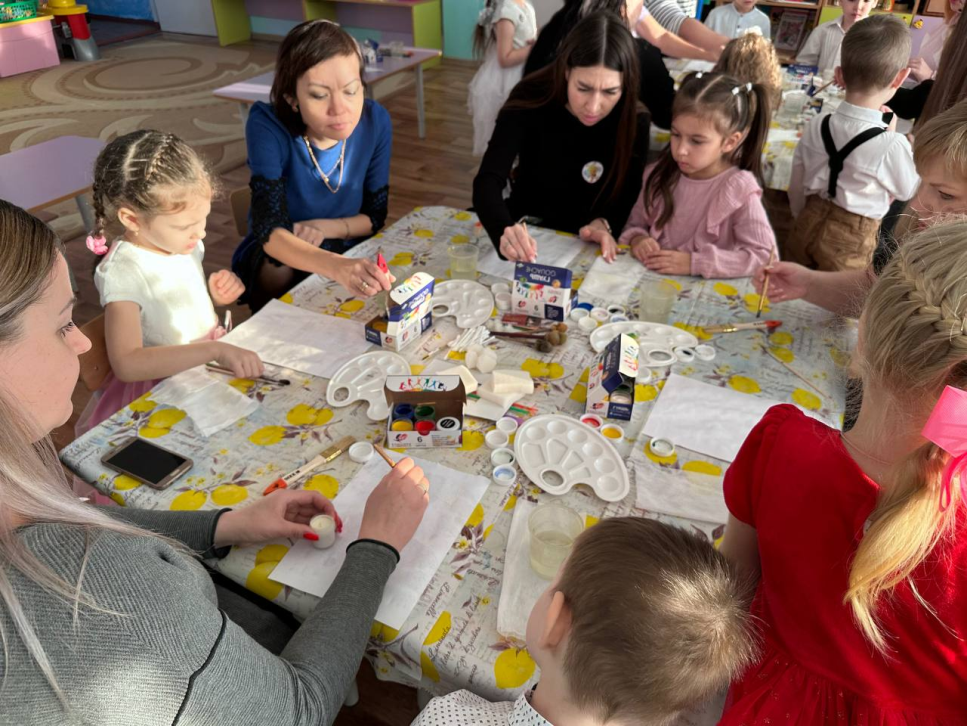 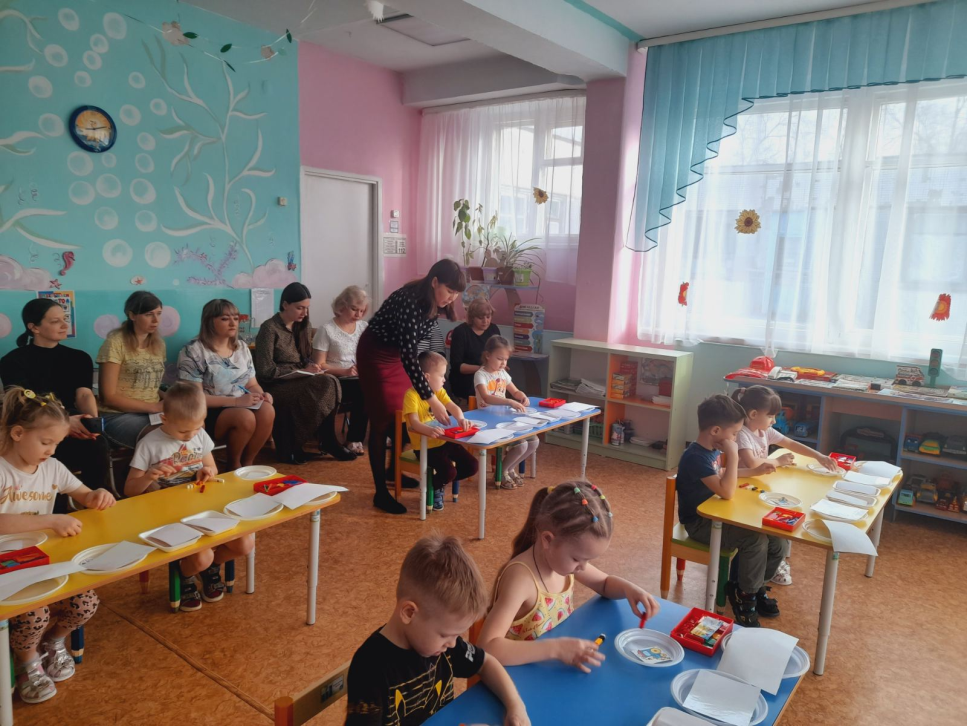 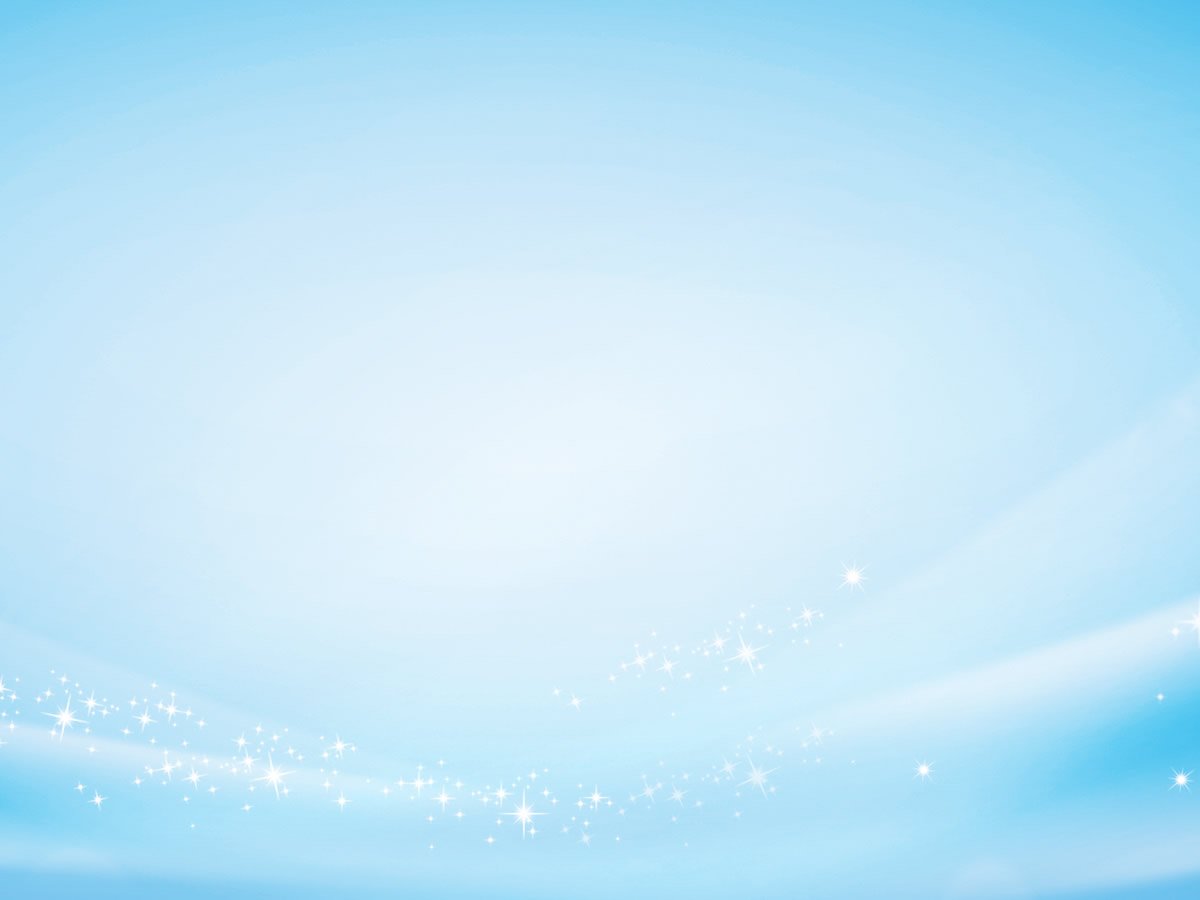 Социально – значимые акции
Всероссийские  акции:  «Наследники Победы», «Окна Победы», «Свеча памяти»
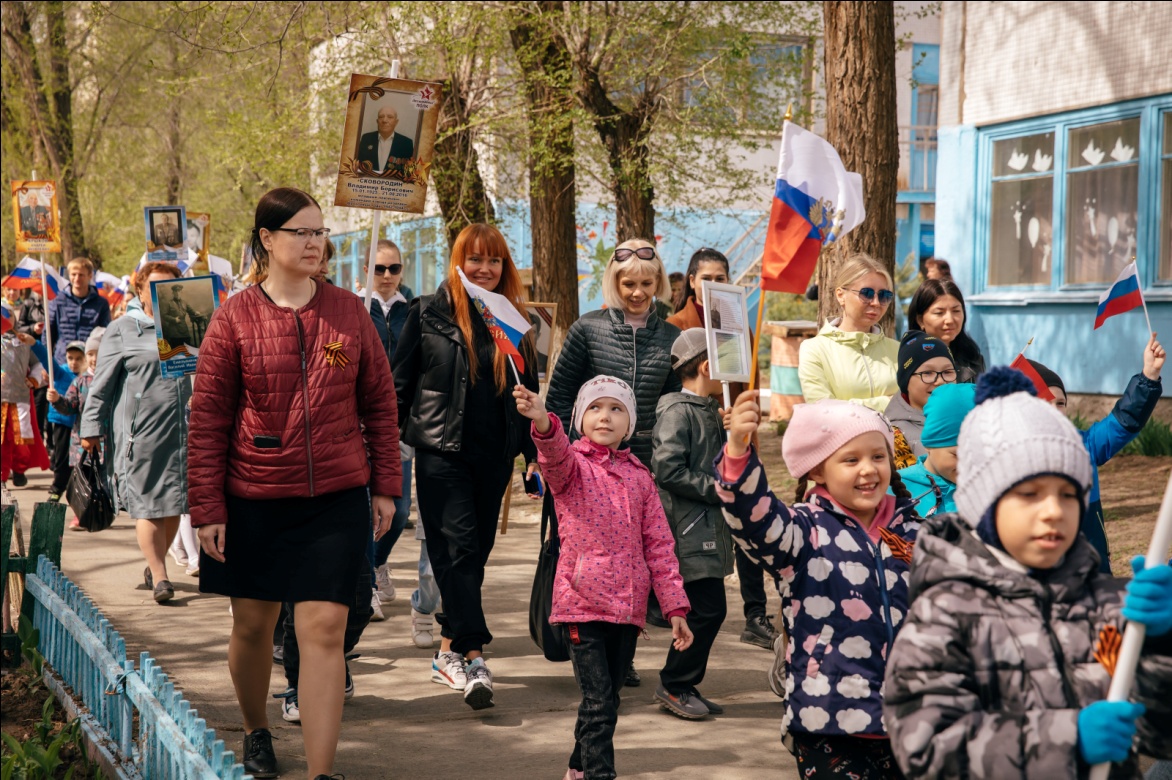 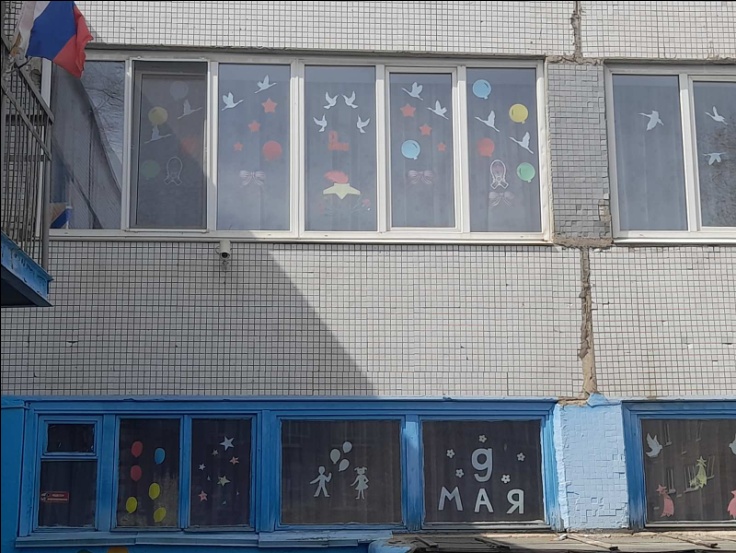 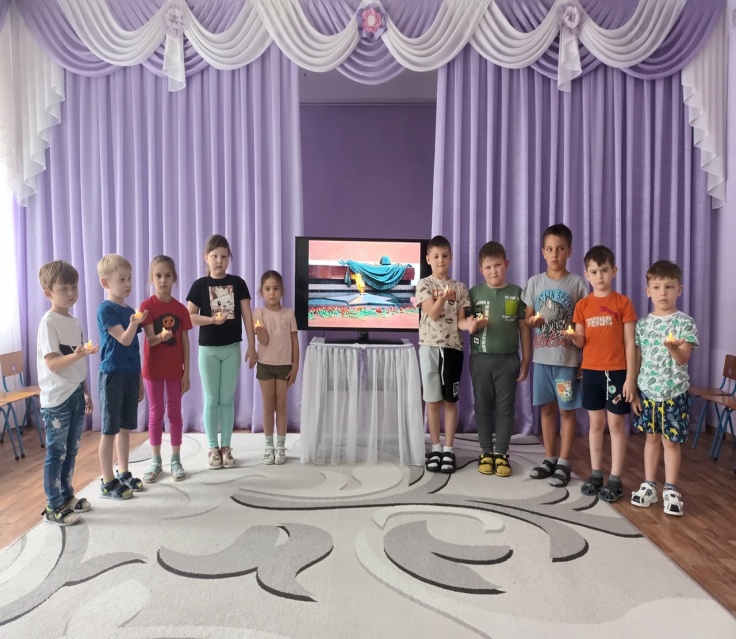 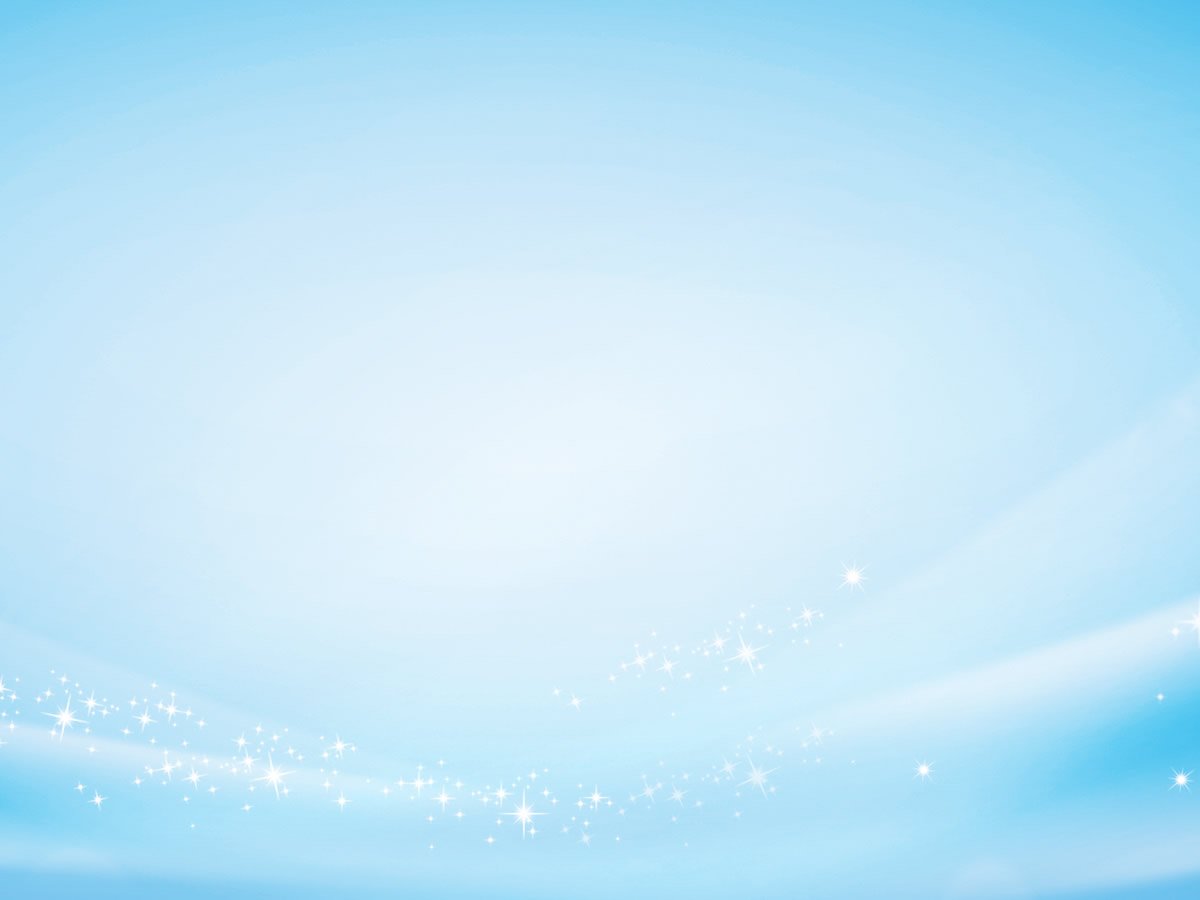 Социально – значимые акции
муниципальные акции «Вся земля наш дом – чистота кругом!», «Цветами улыбается Земля»,  «Подари детям книгу»; акции внутри ДО: «Покормите птиц зимой», «Спасём лесную красавицу» , «Береги природу»,
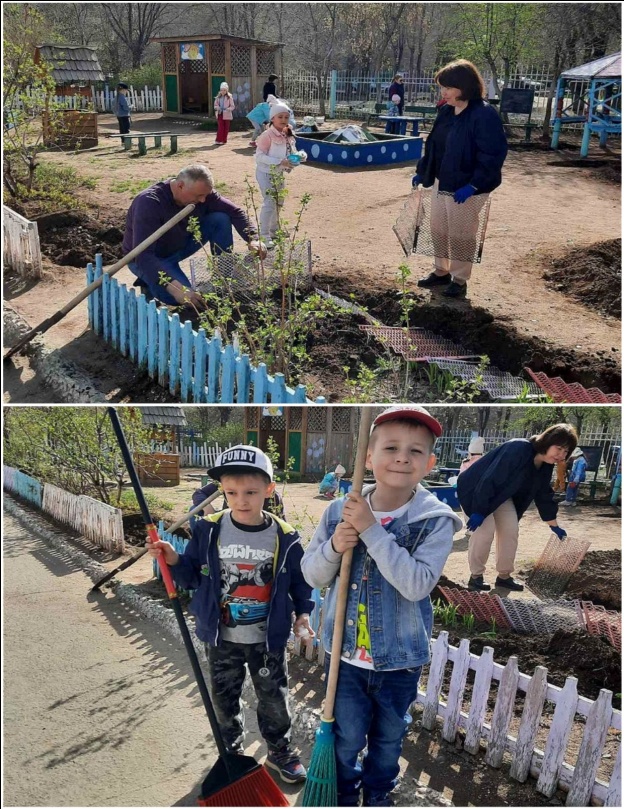 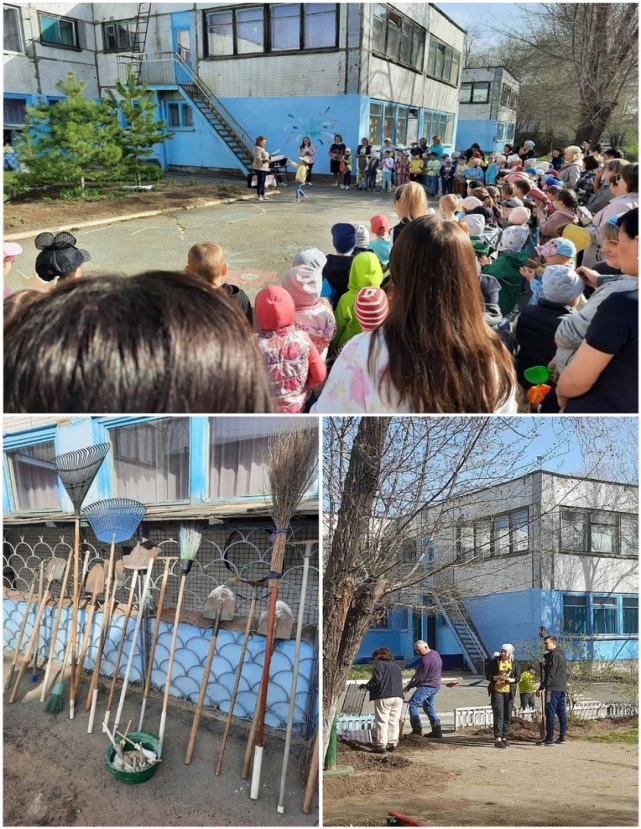 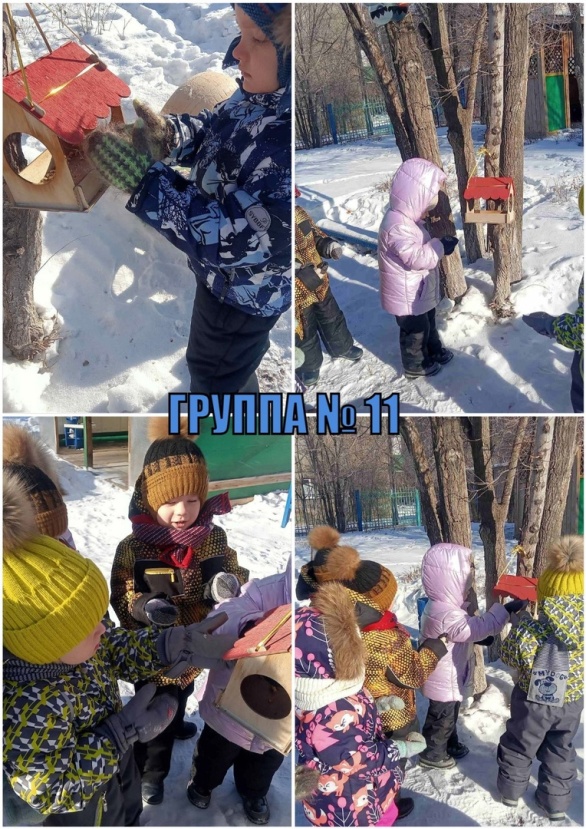 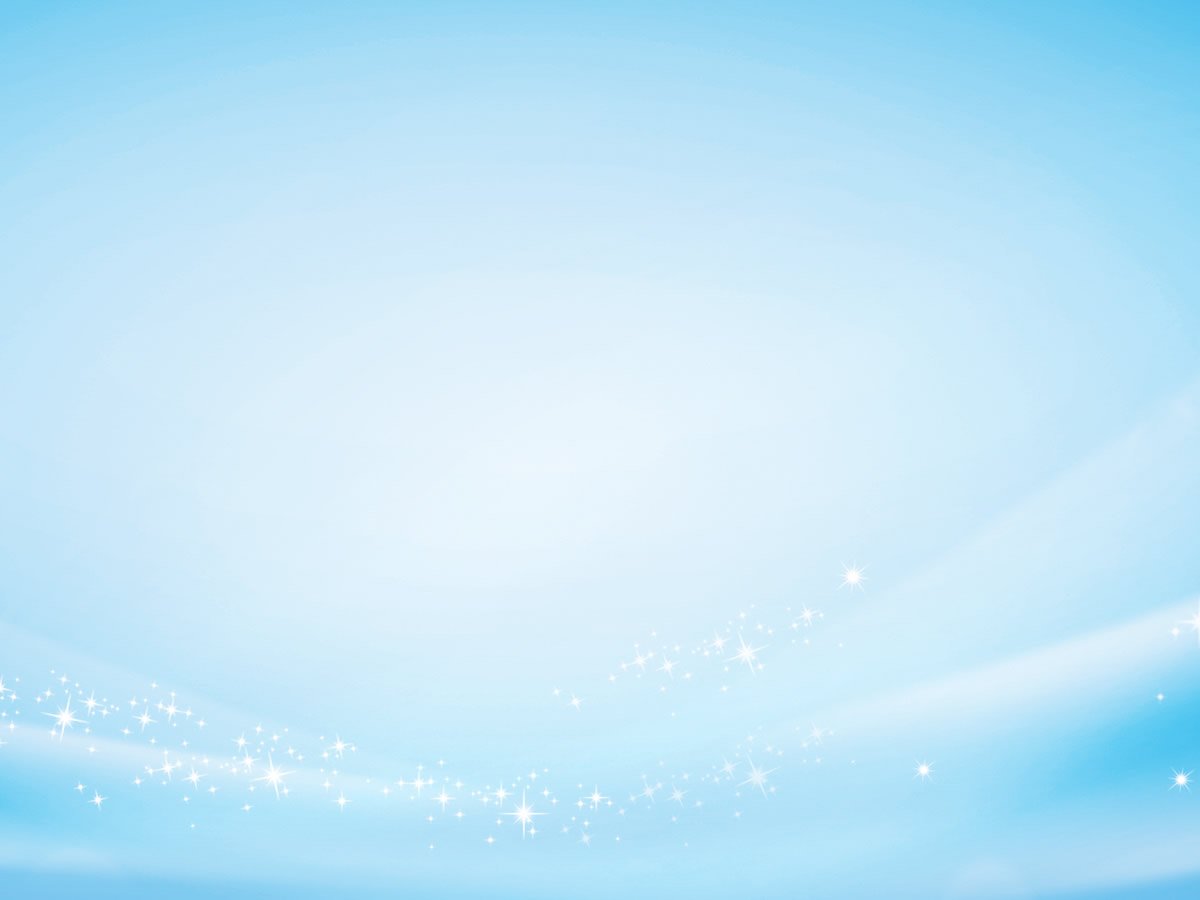 Проект как условие повышения педагогической компетентностиродителей и включенности в образовательную деятельность ДО
Проекты «Секреты моей родословной», «Наследники Победы», «С чего начинается Родина», «Ребятишкам маленьким про русские валенки», «От малого спорта к большим победам», «Спасем планету добрыми делами», «Этот удивительный космос»
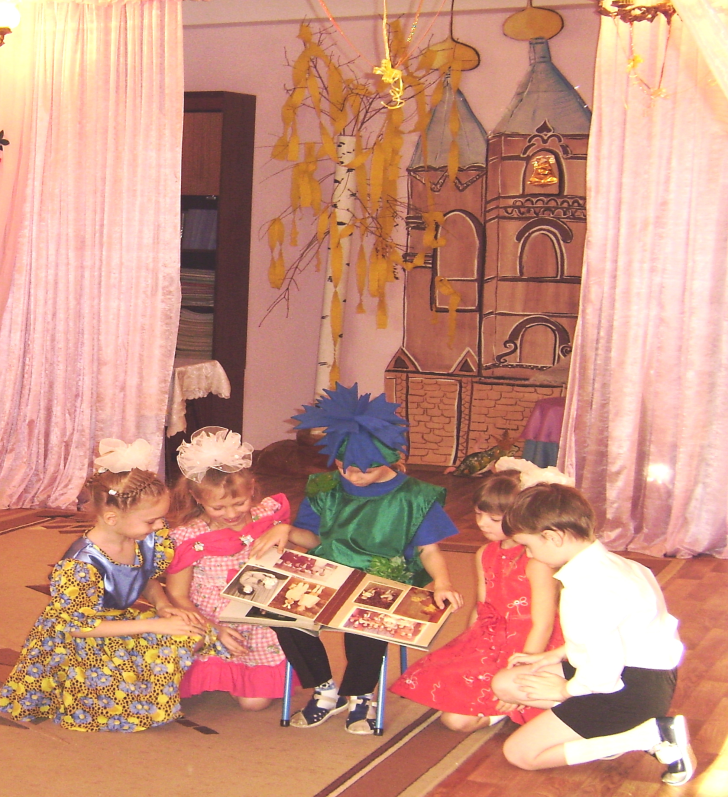 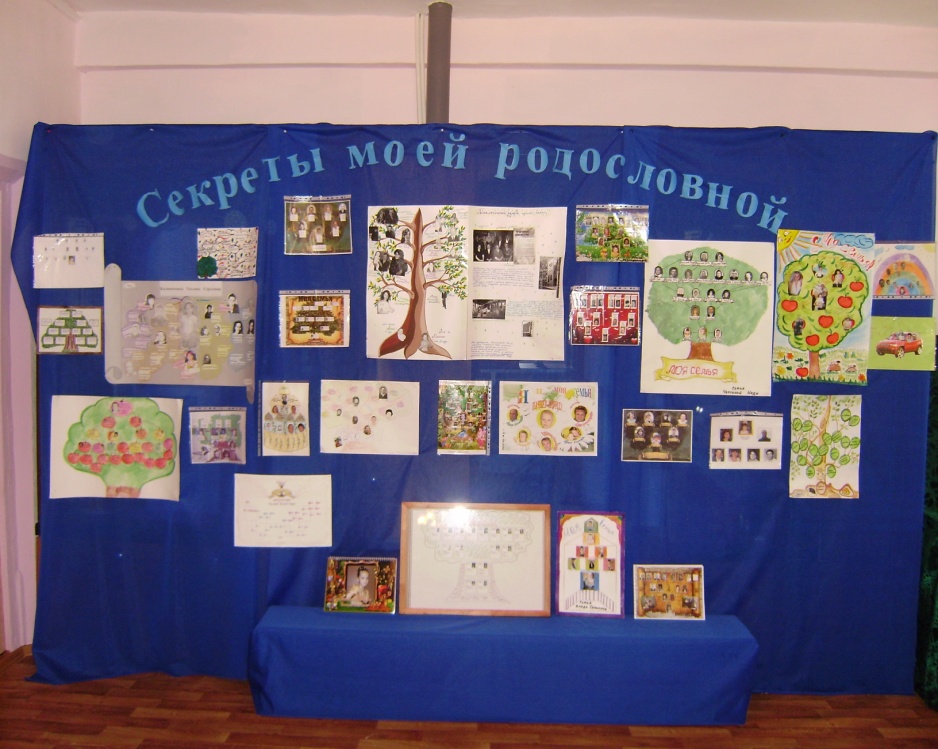 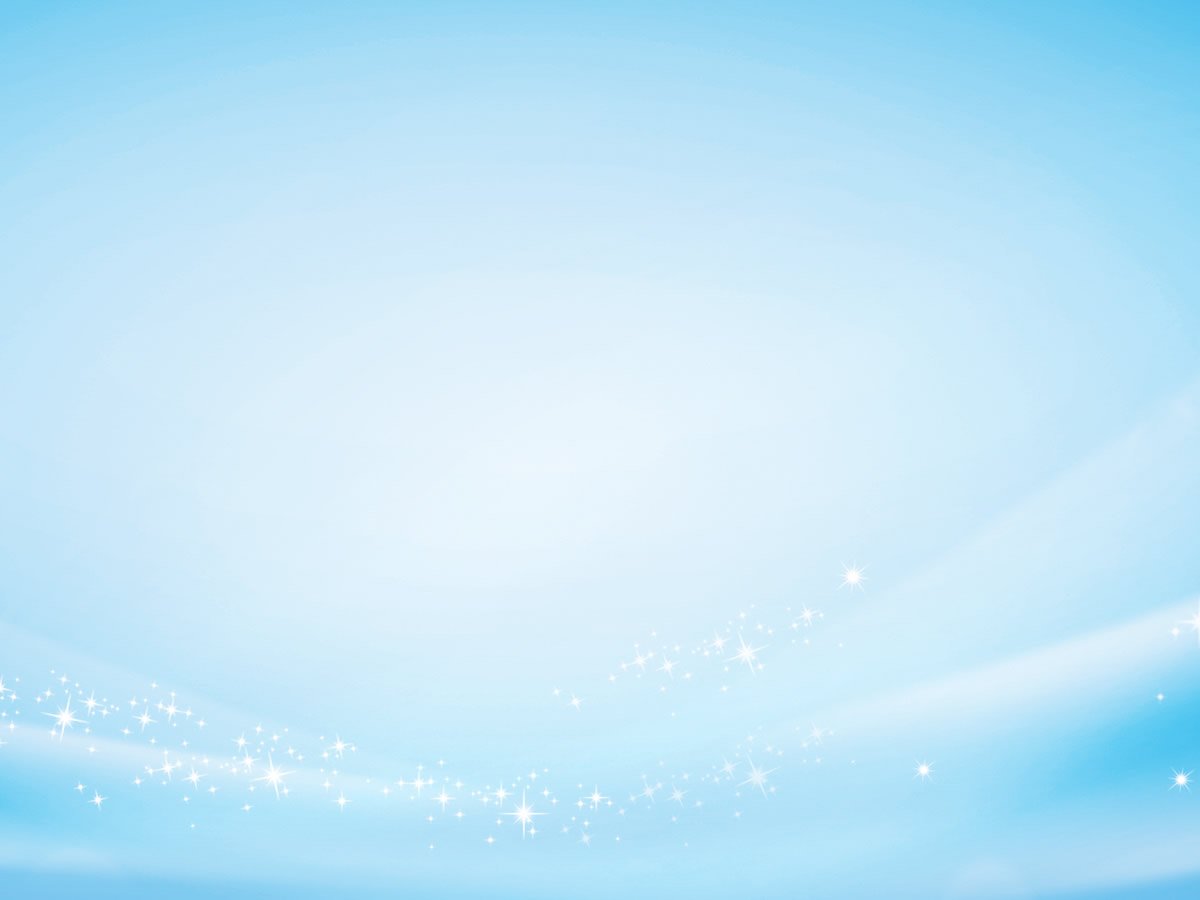 Проект 
«Наследники Победы»
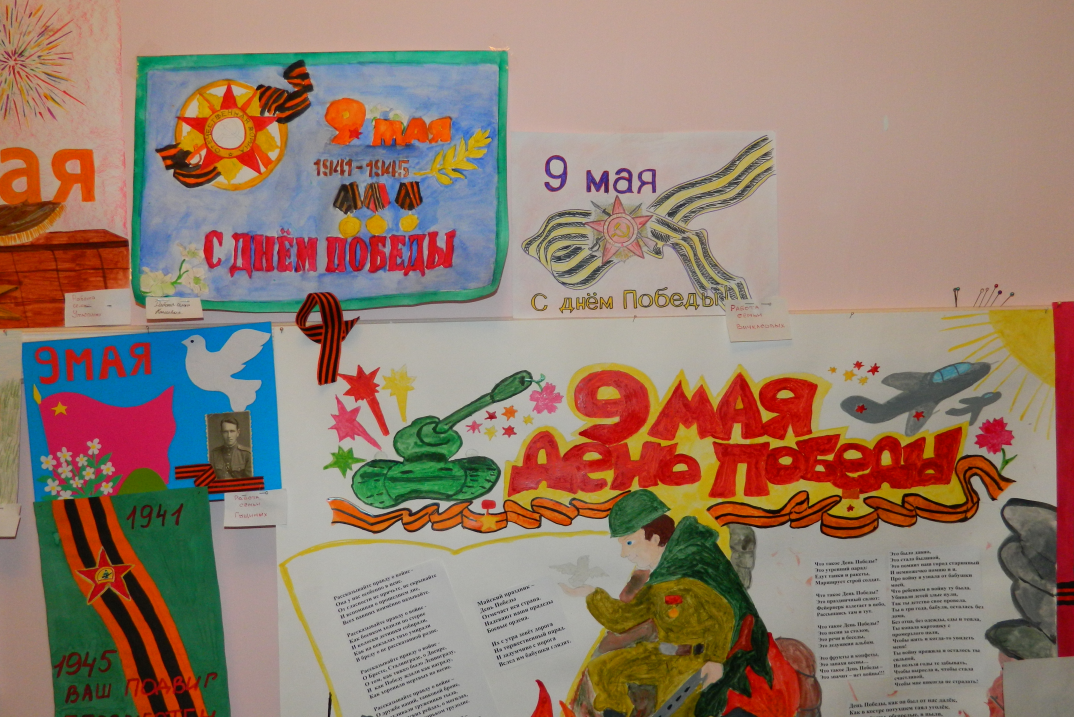 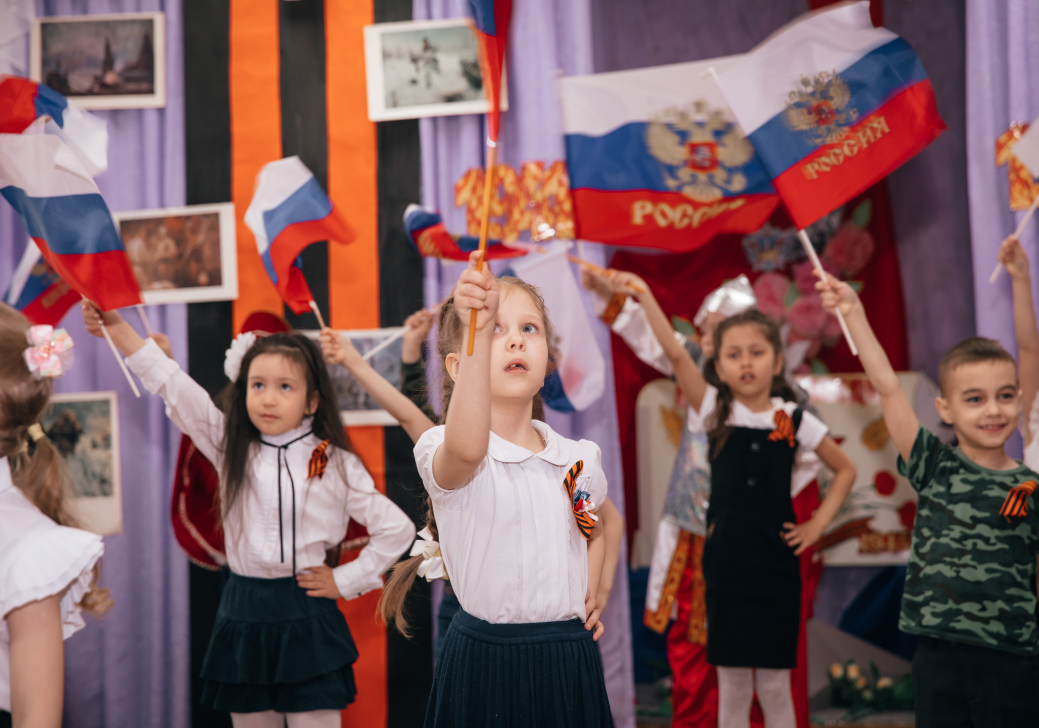 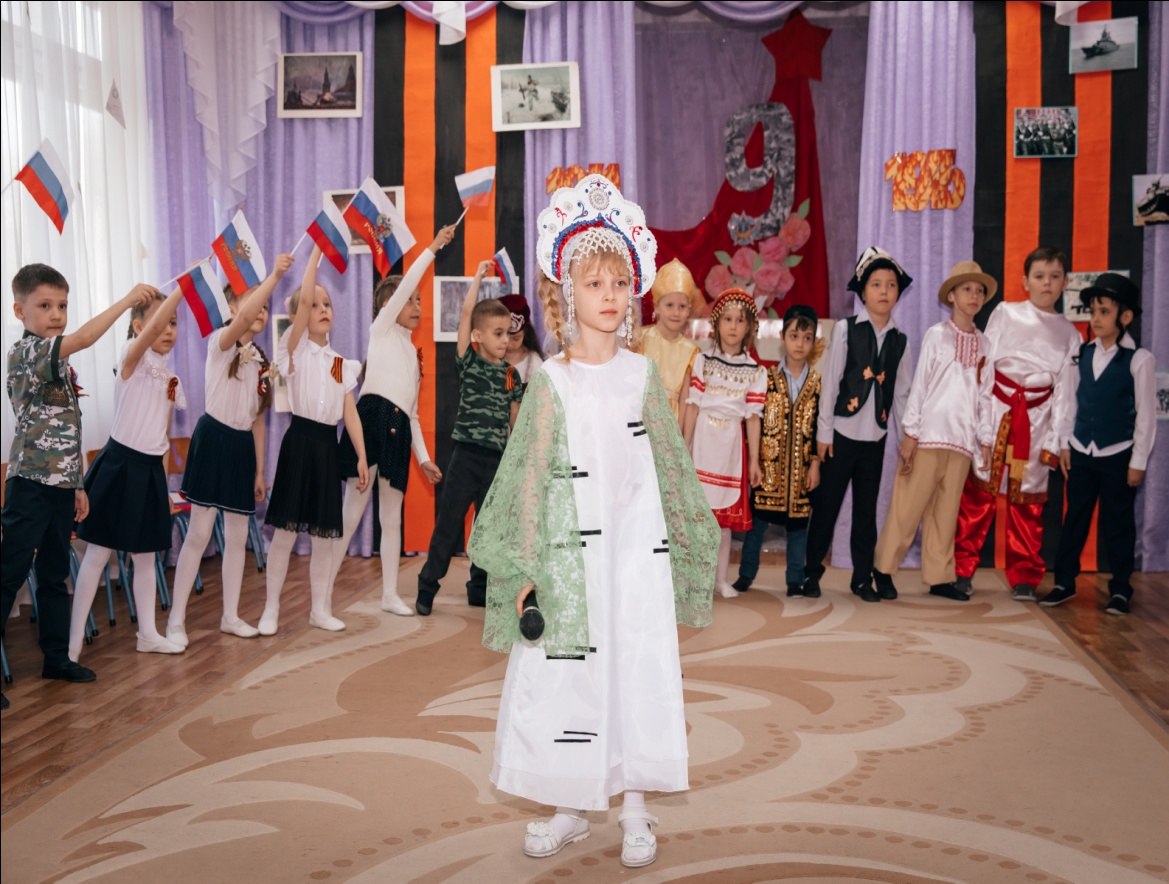 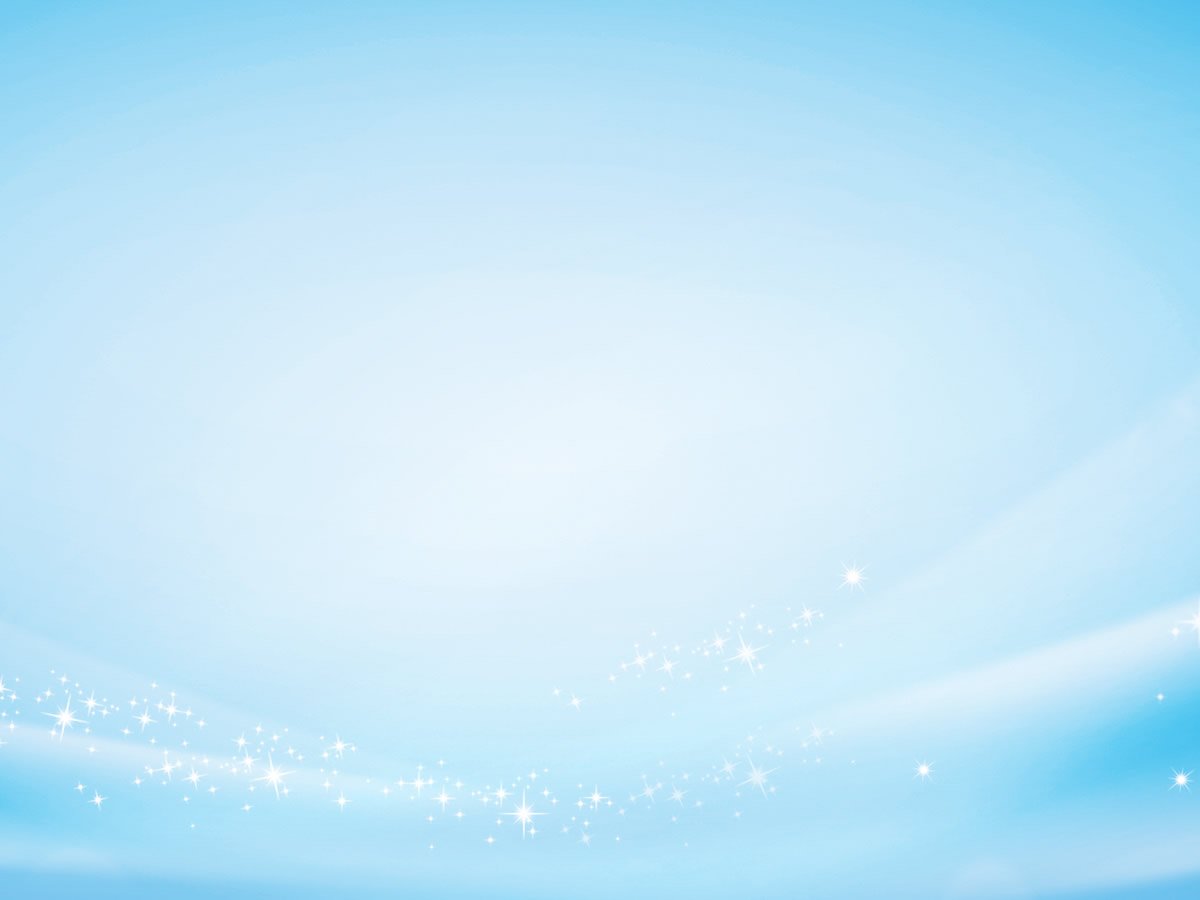 Проект «Спасём планету добрыми делами»
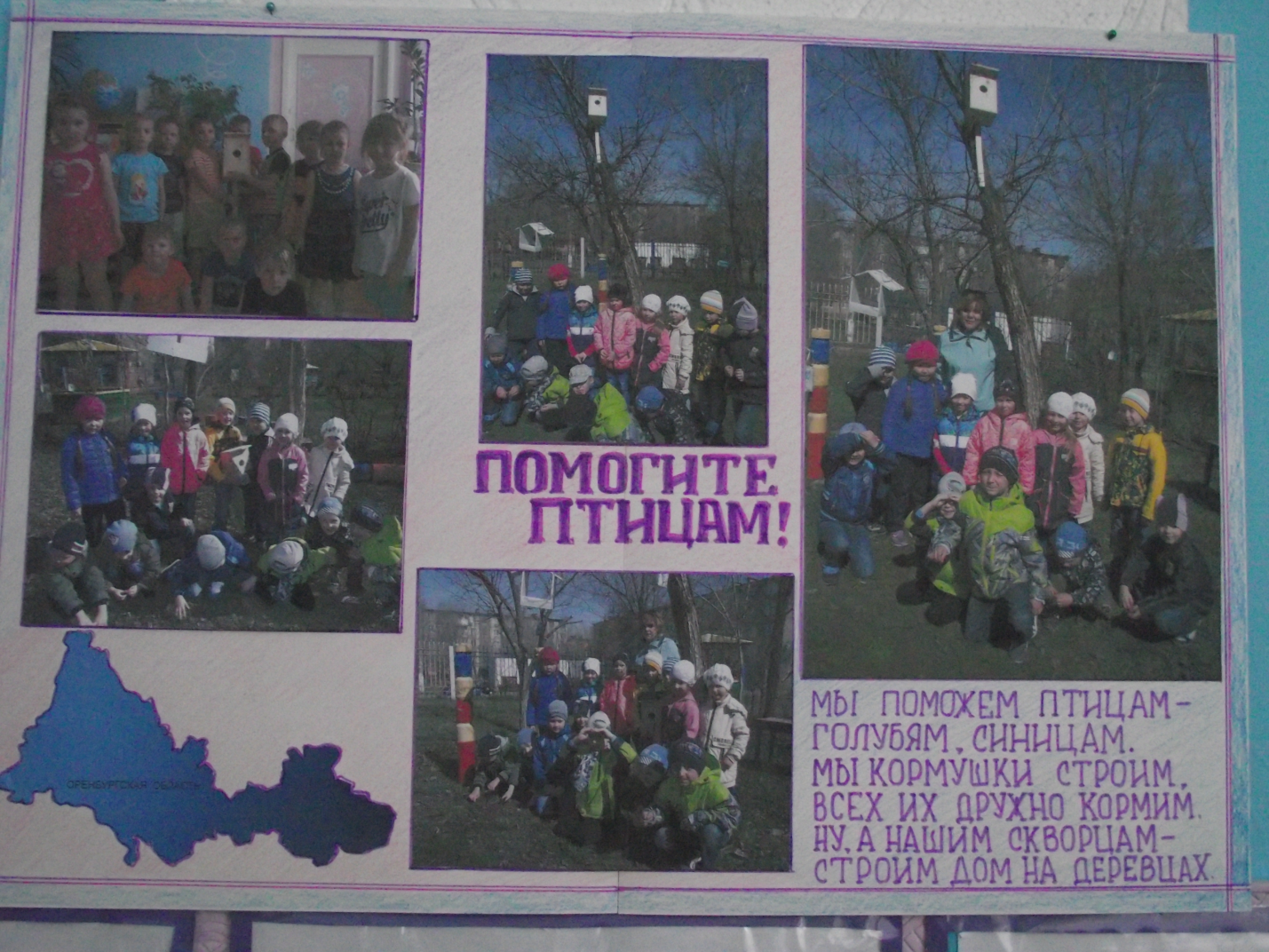 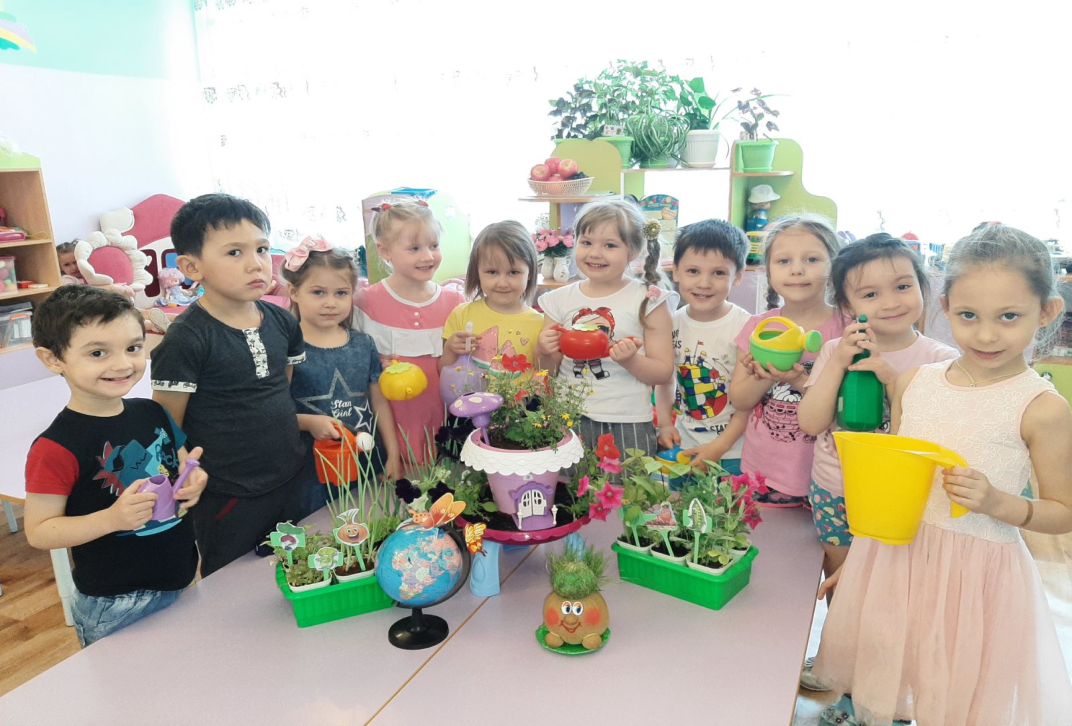 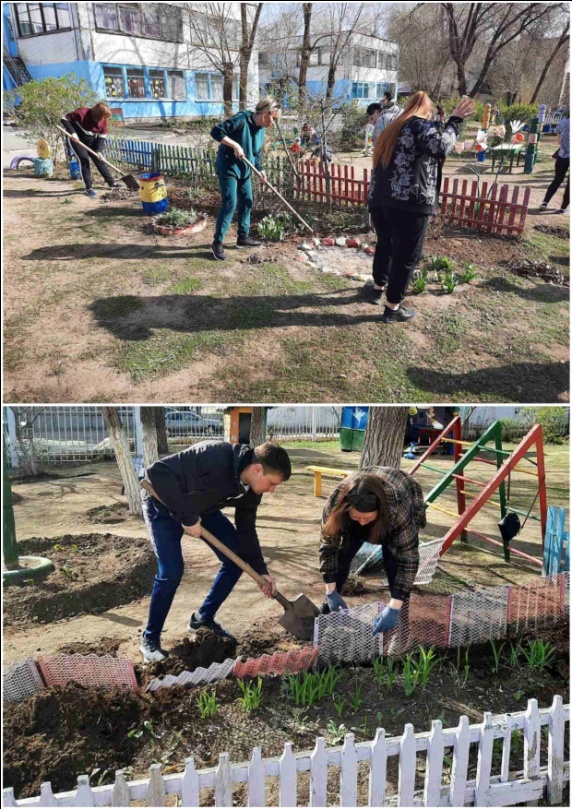 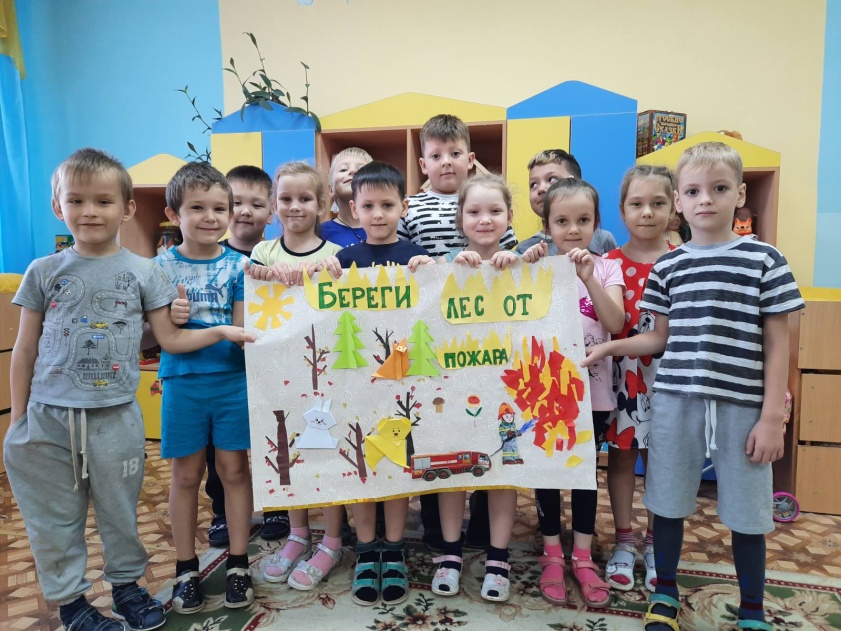 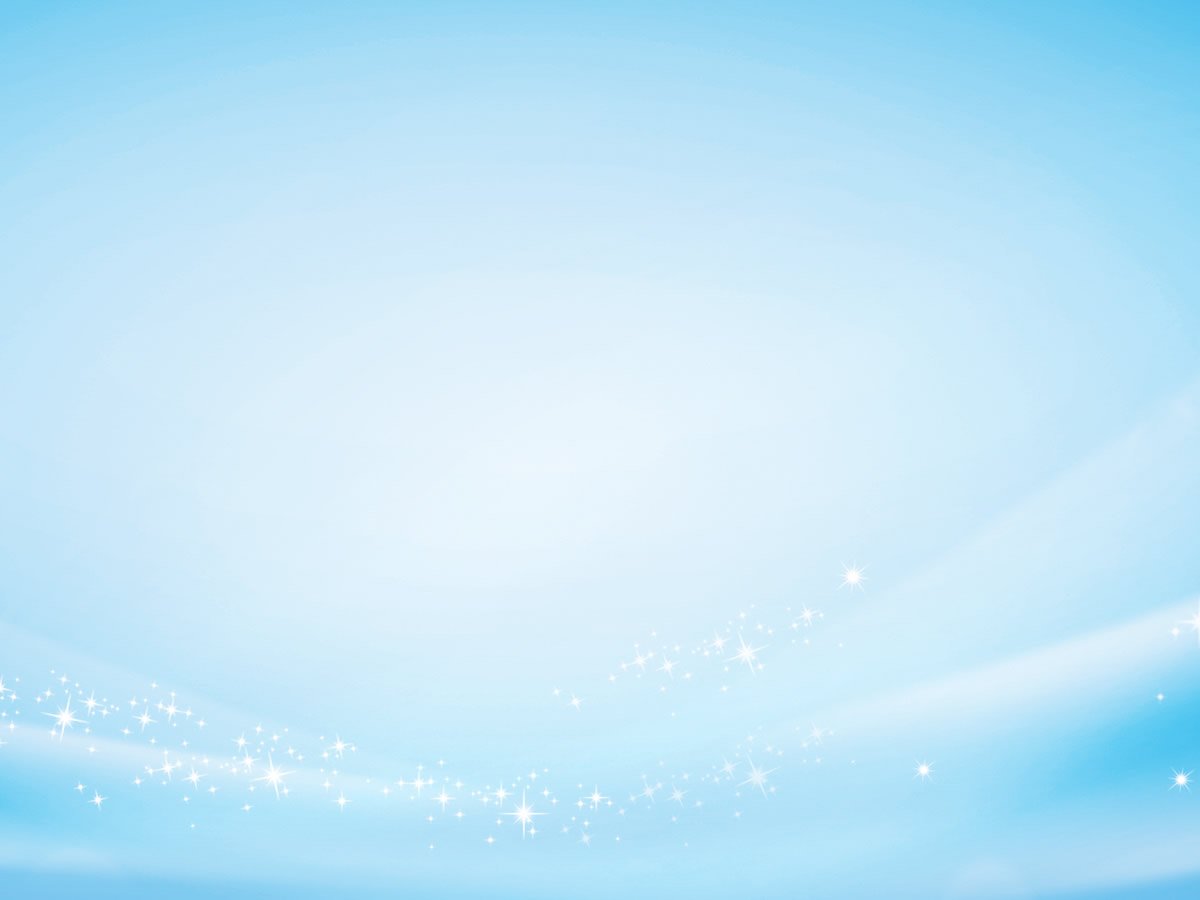 Проект «Этот удивительный космос»
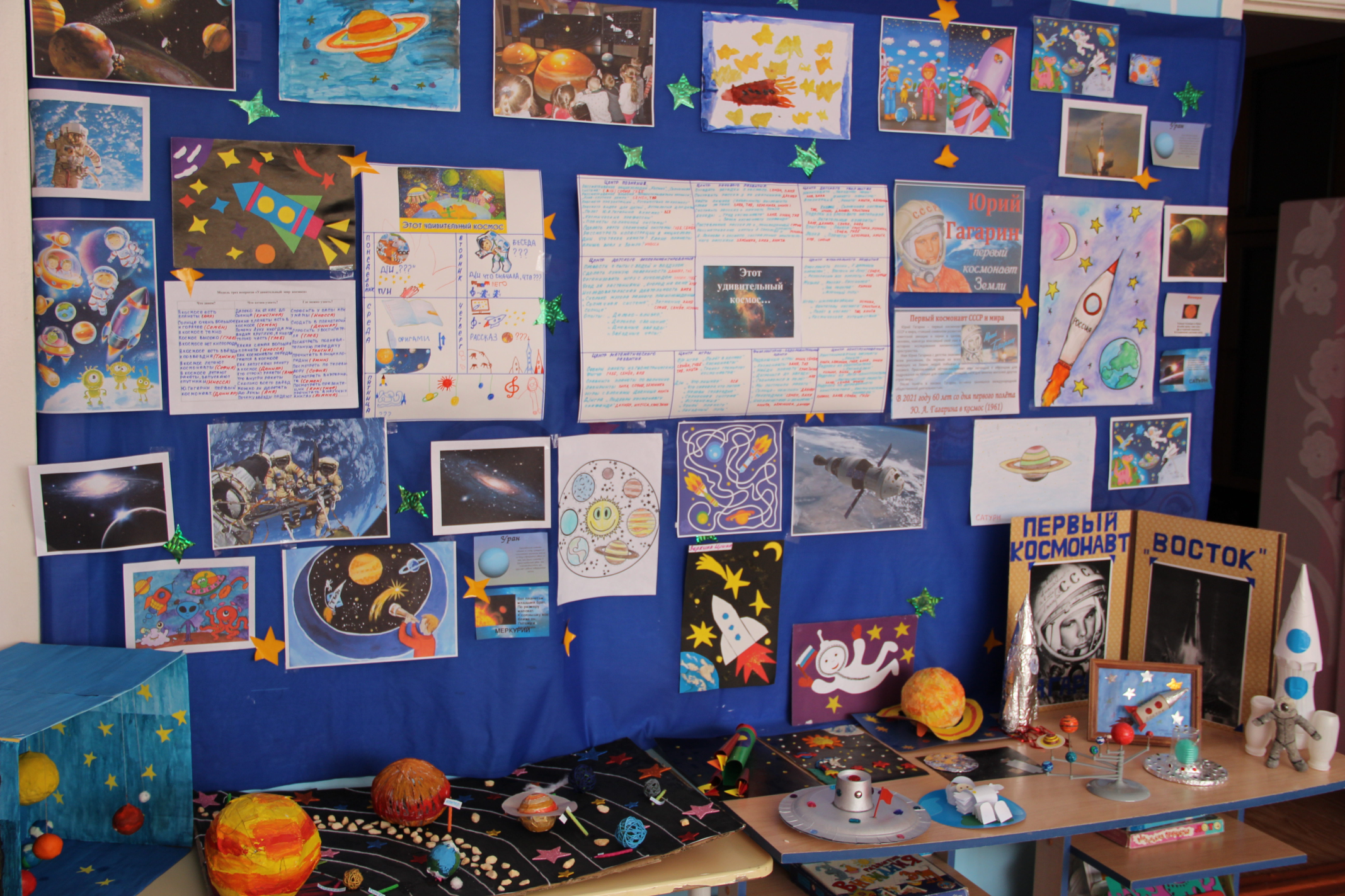 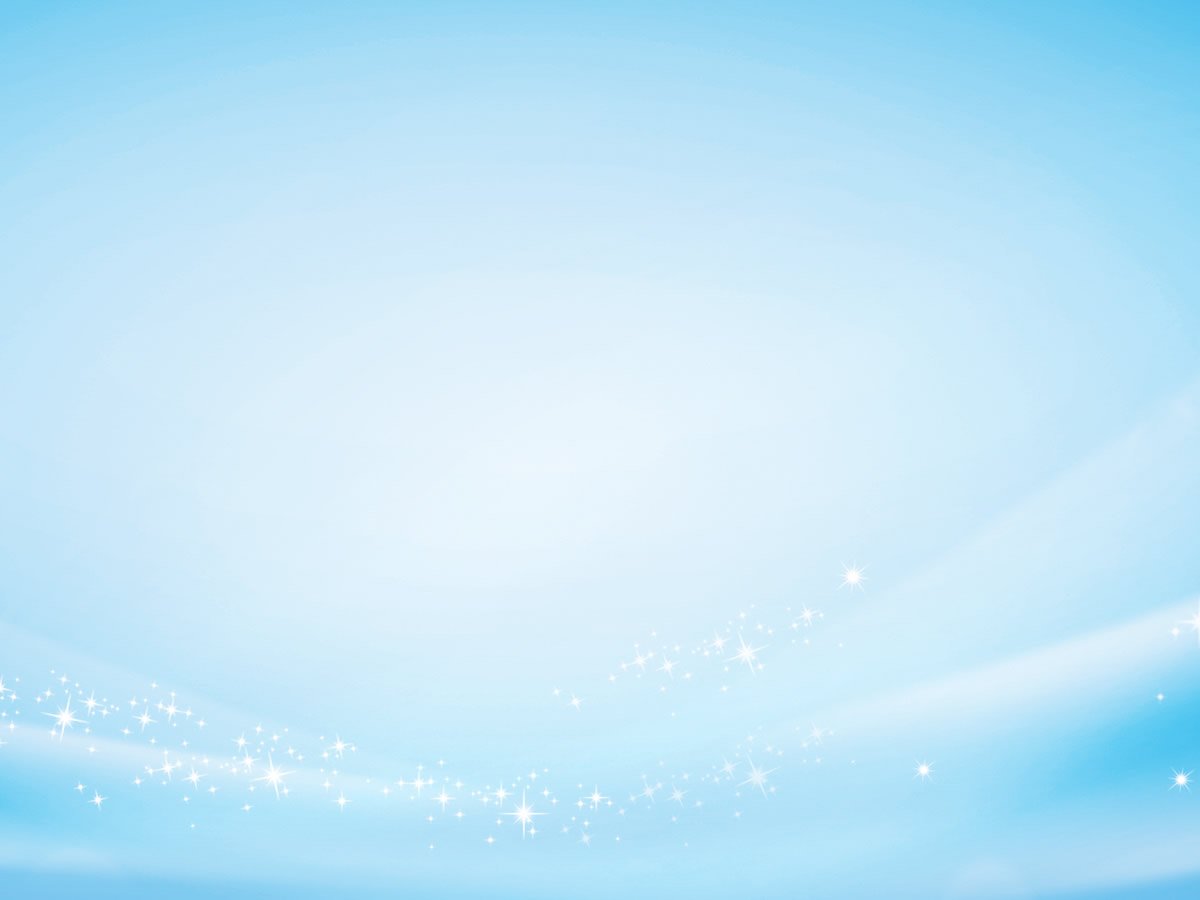 Проект «Этот удивительный космос»
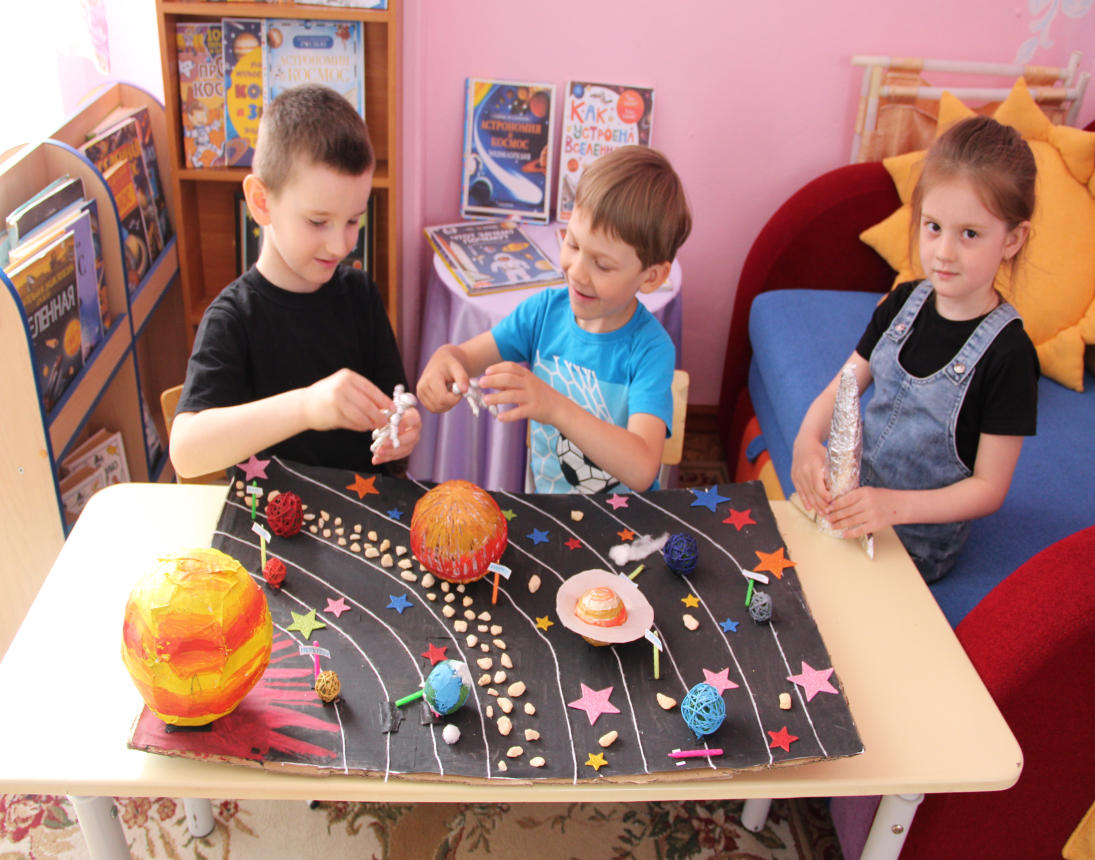 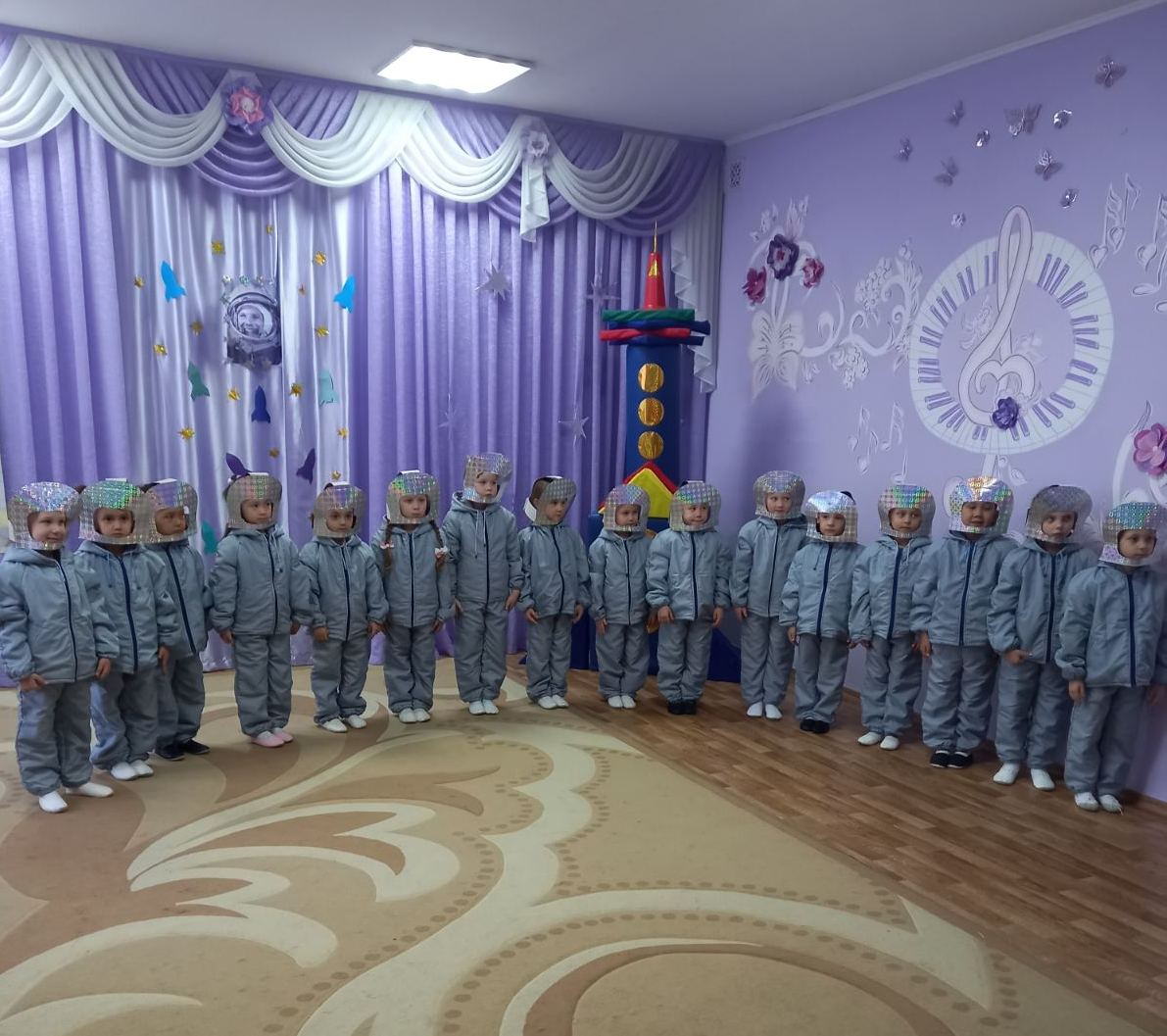 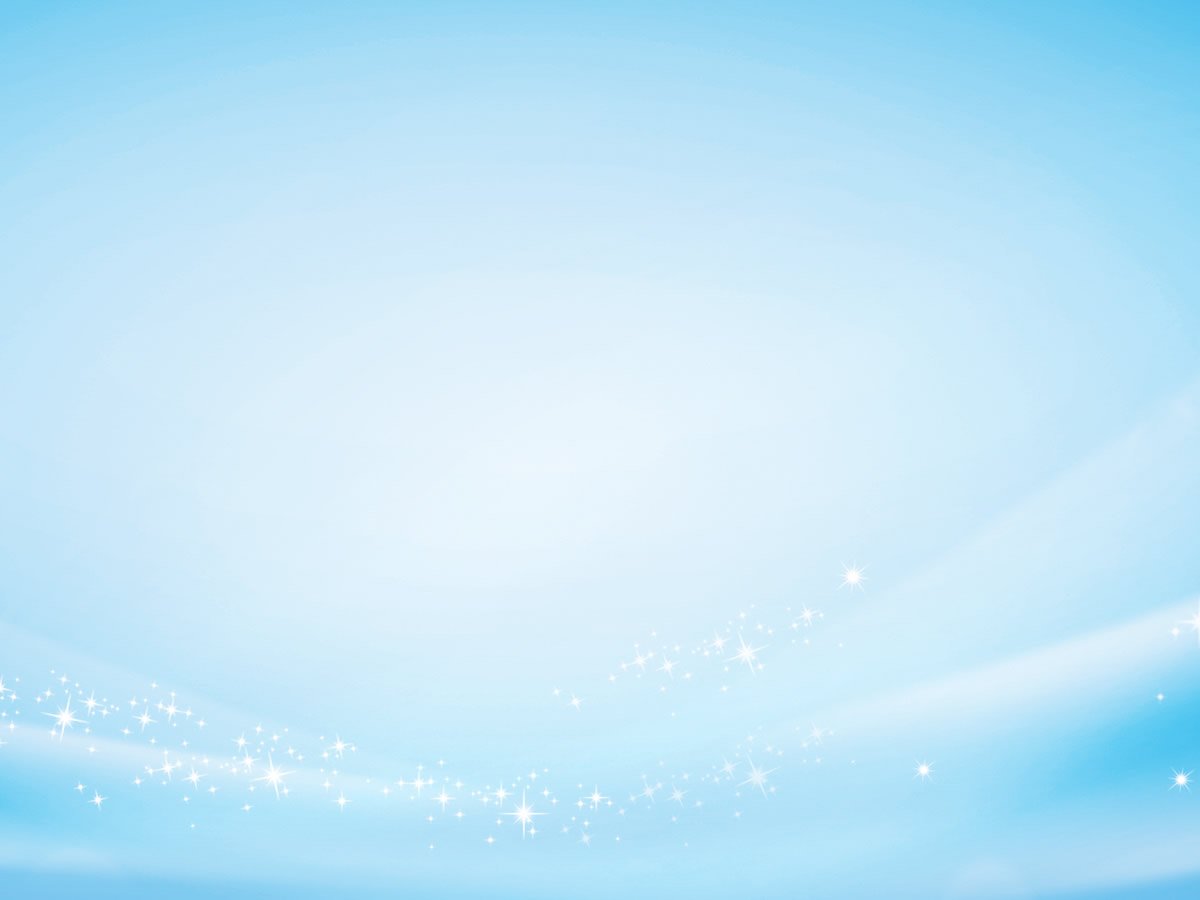 День соуправления в ДОО
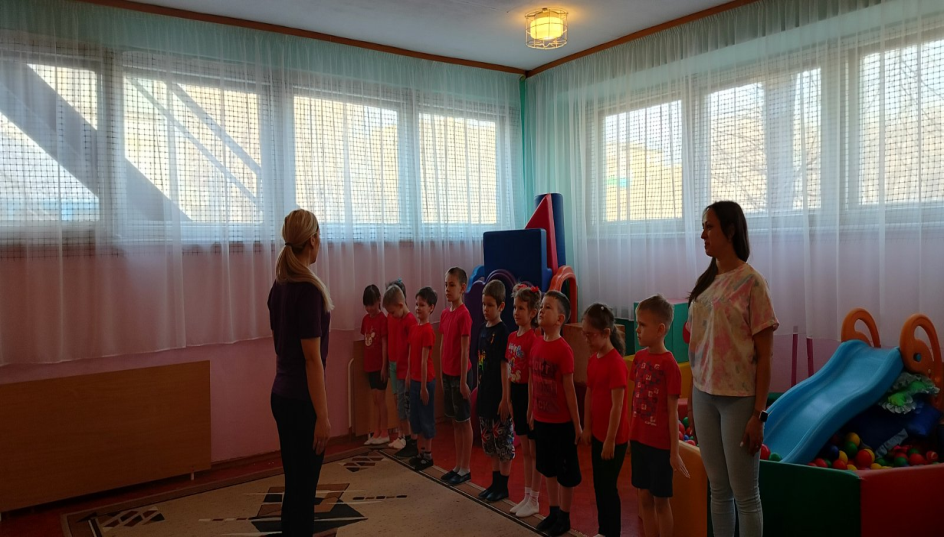 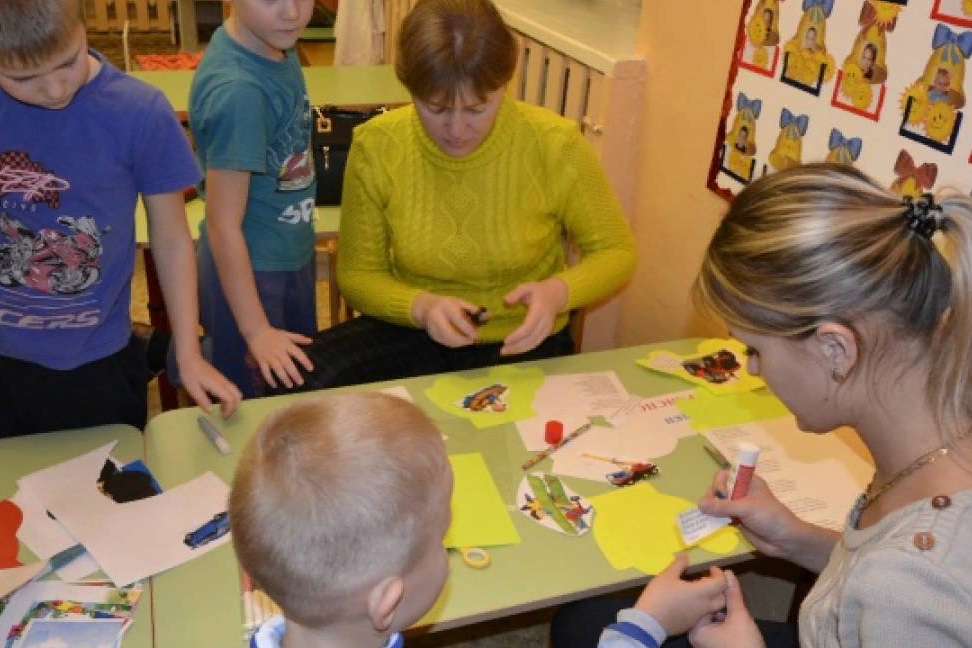 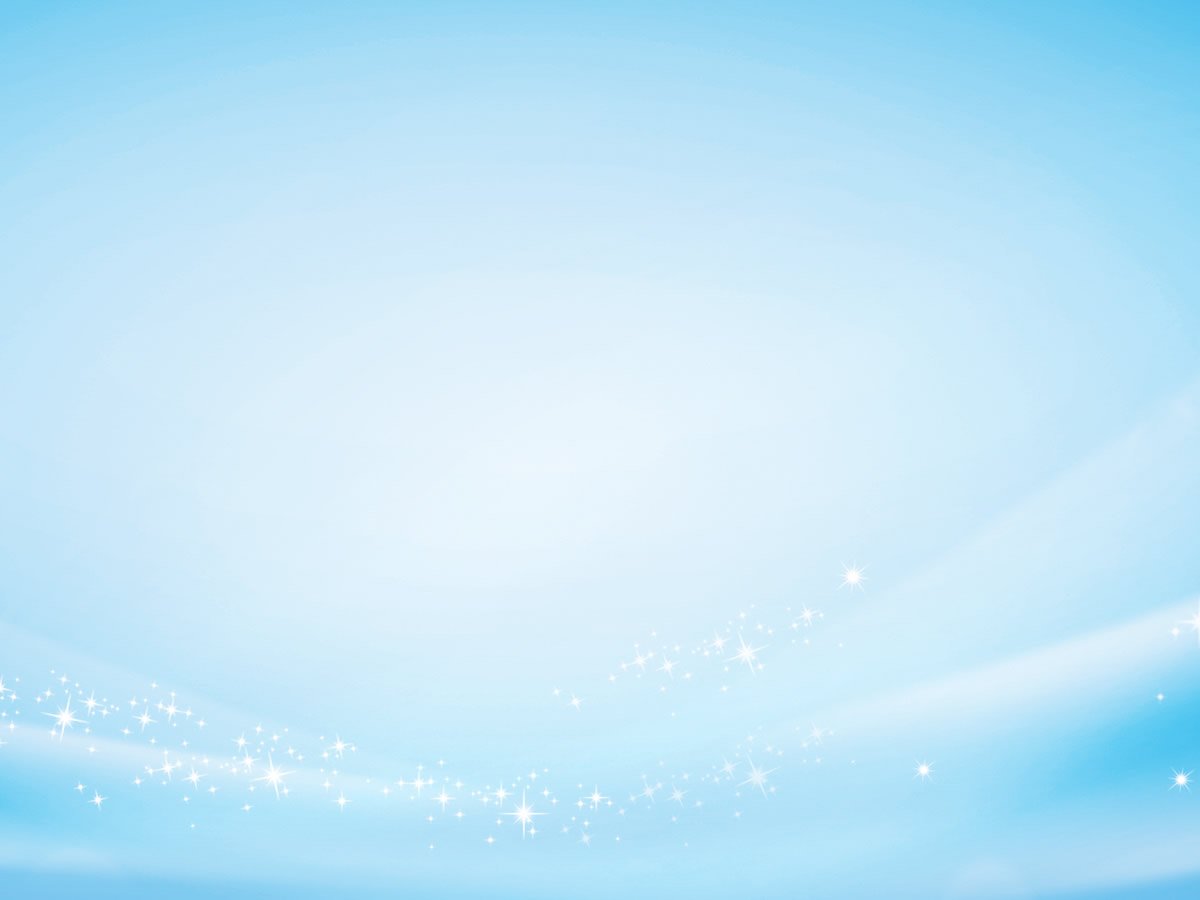 Творческая мастерская – территория партнерскоговзаимодействия
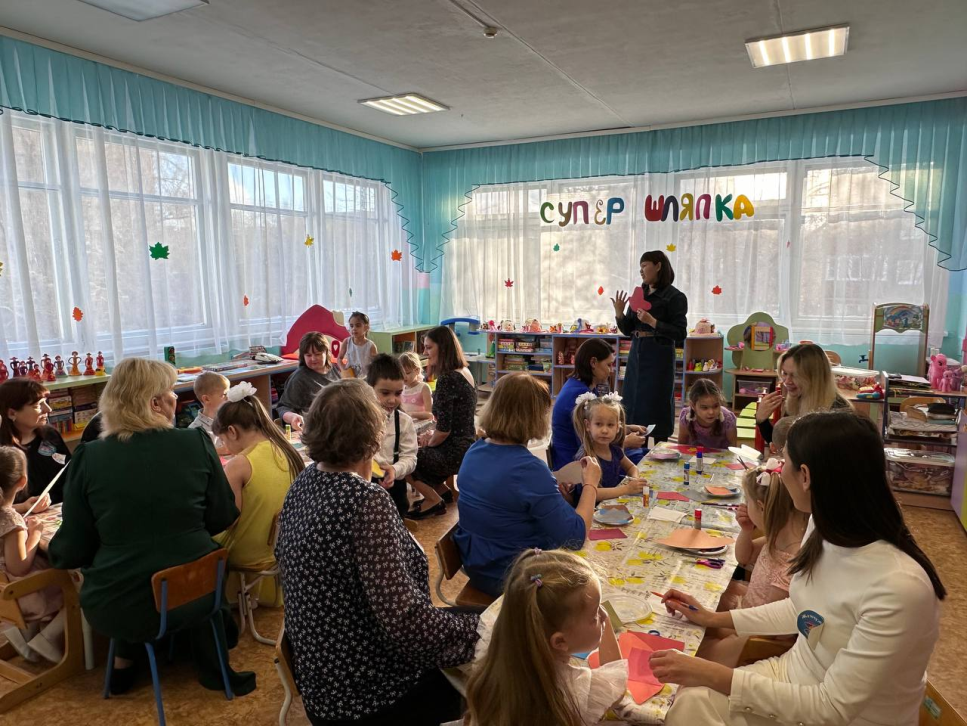 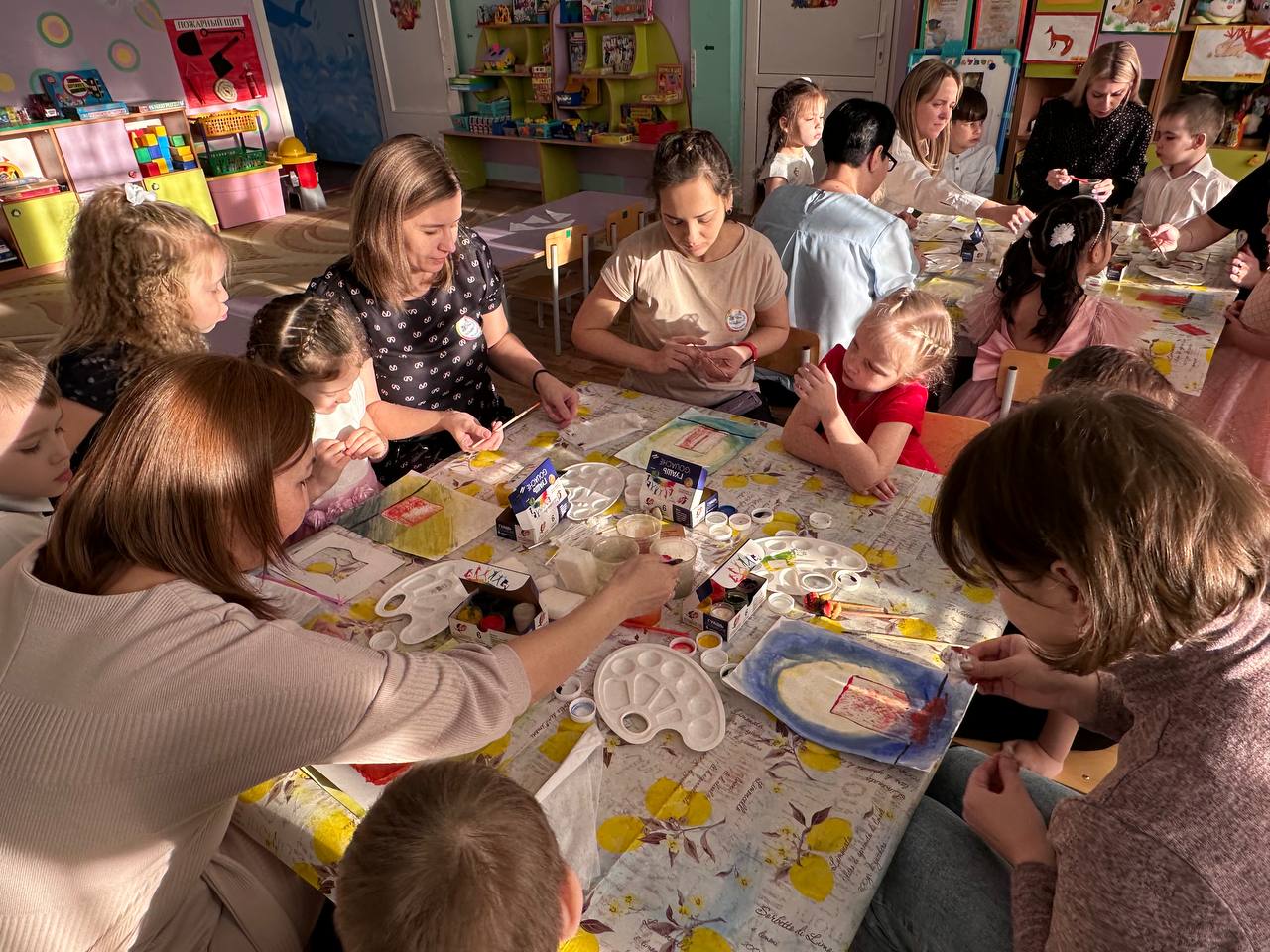 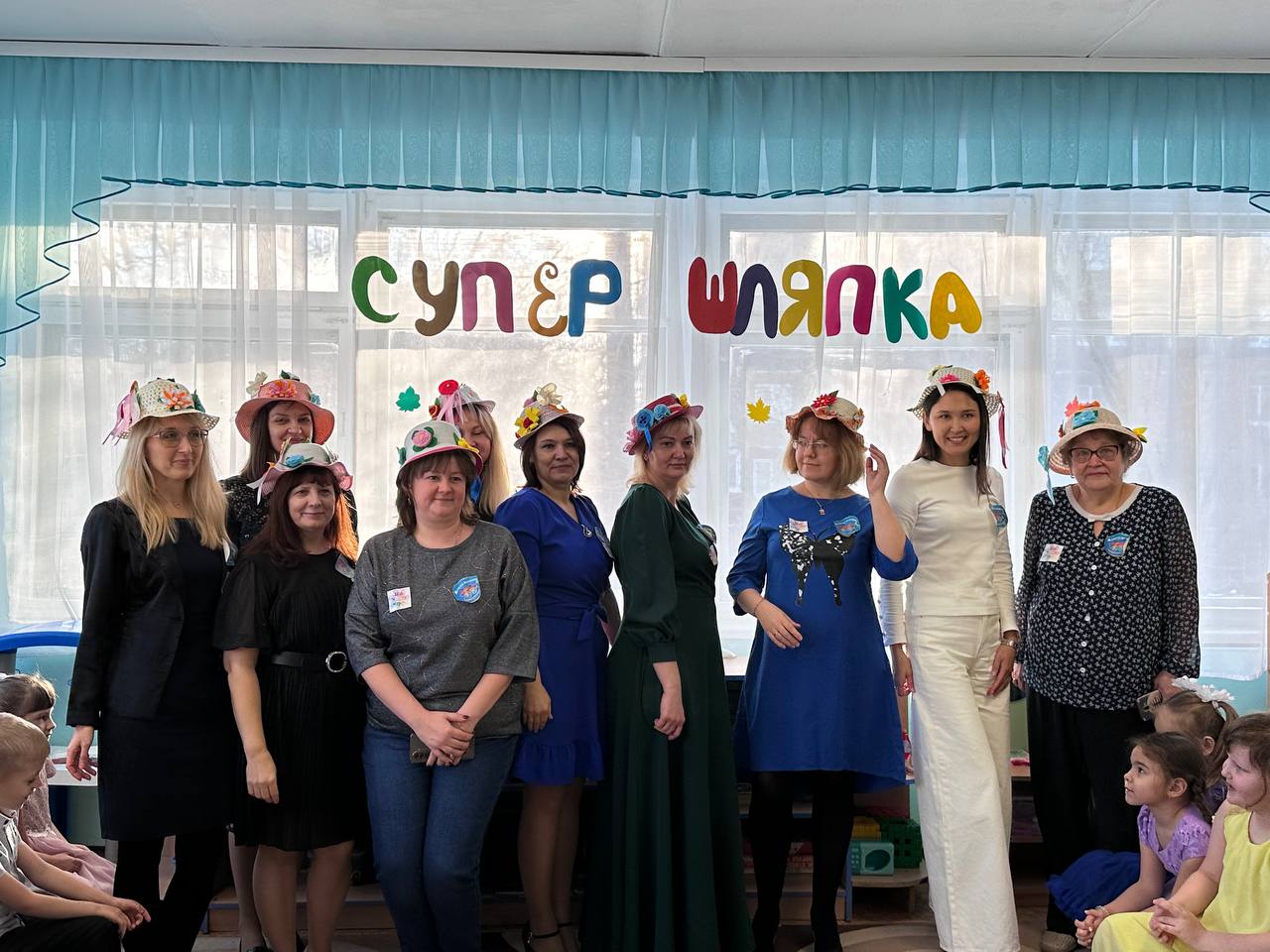 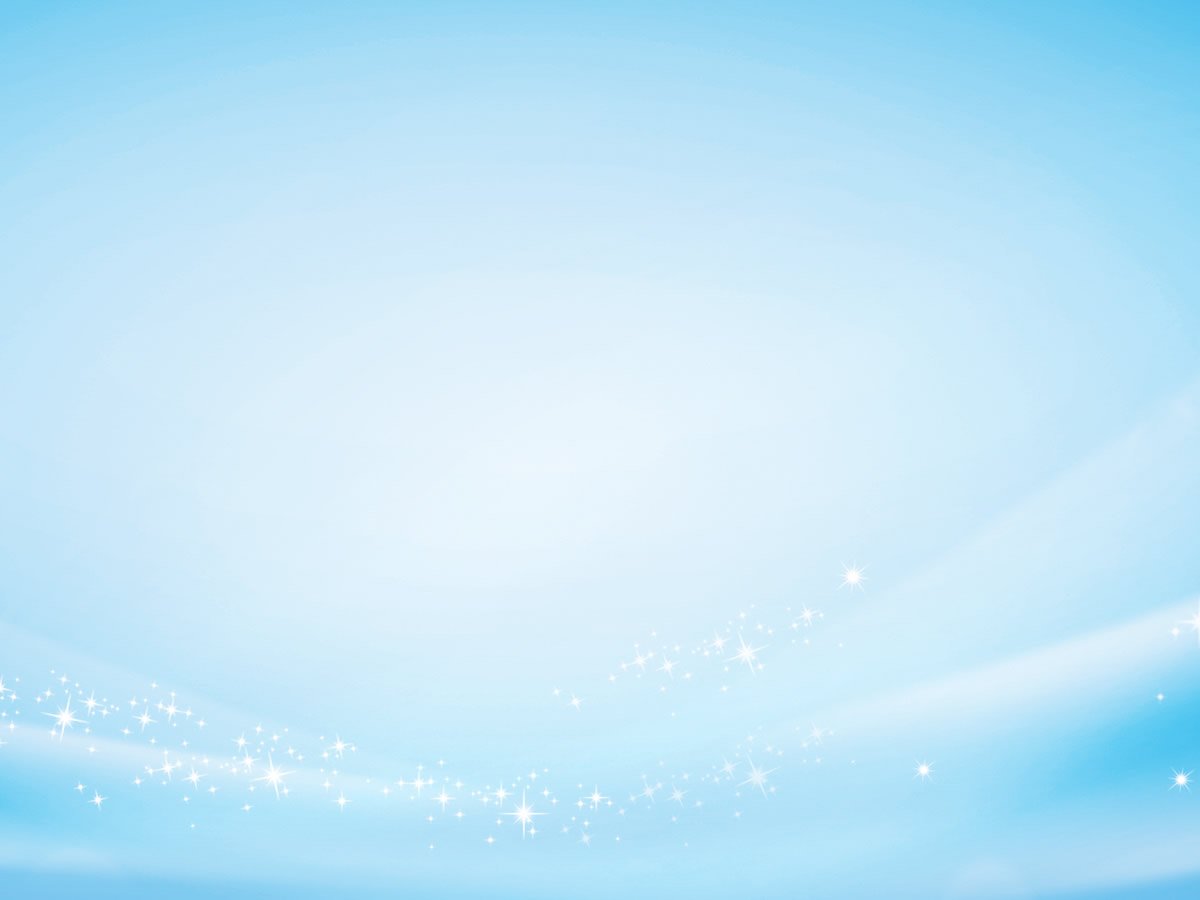 Родительские клубы

Клуб дружбы «Мы разные, но мы вместе»
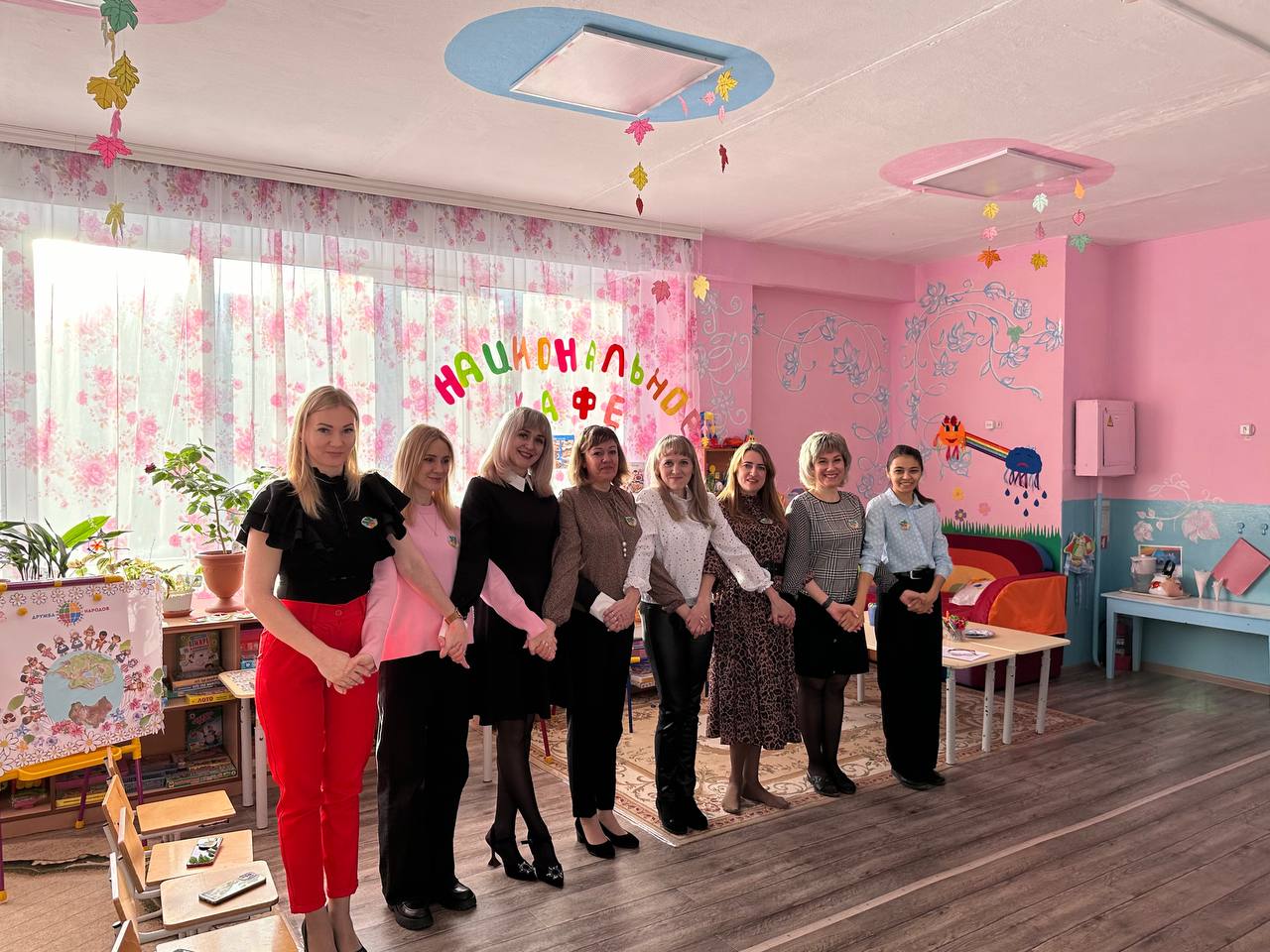 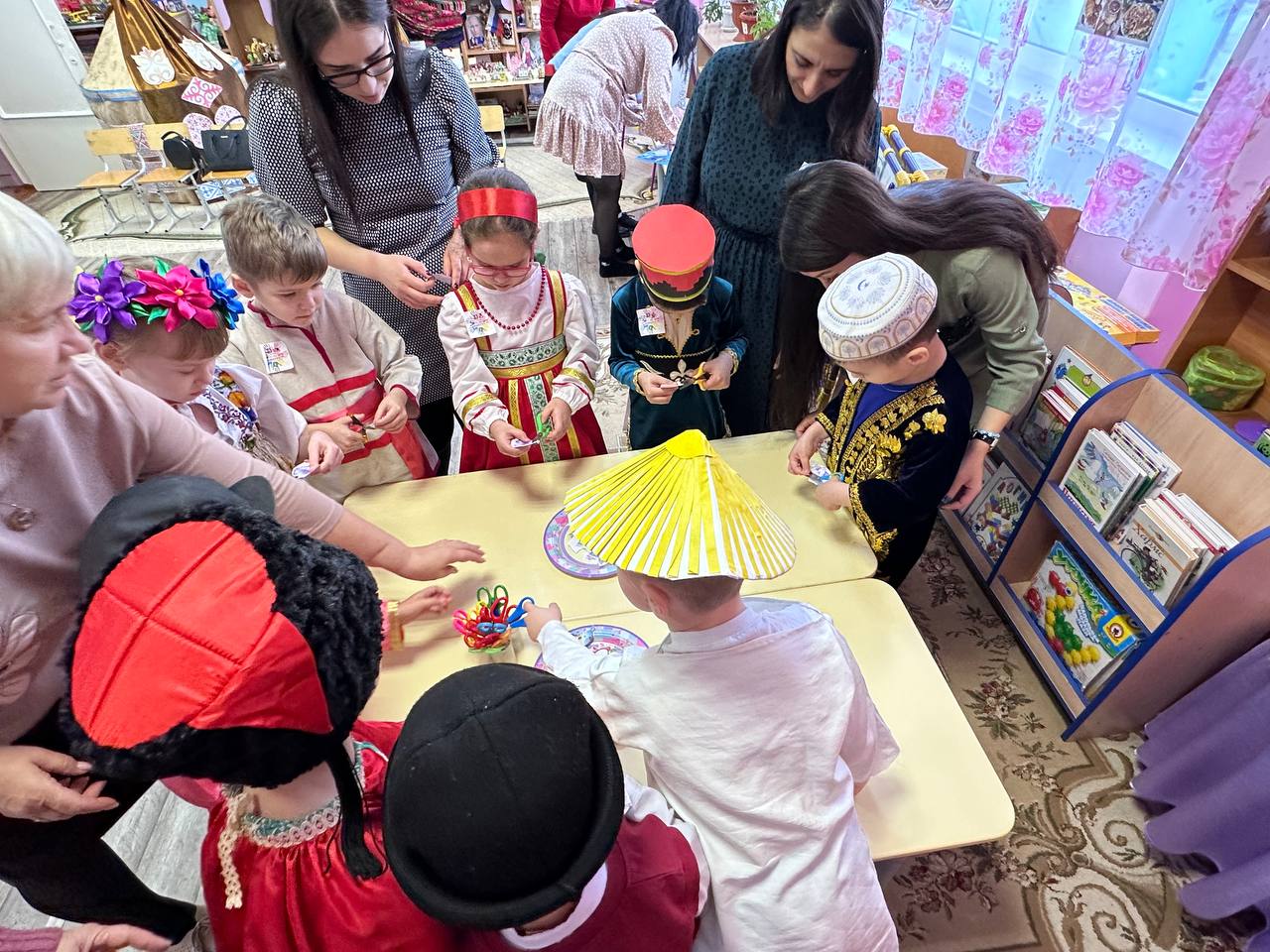 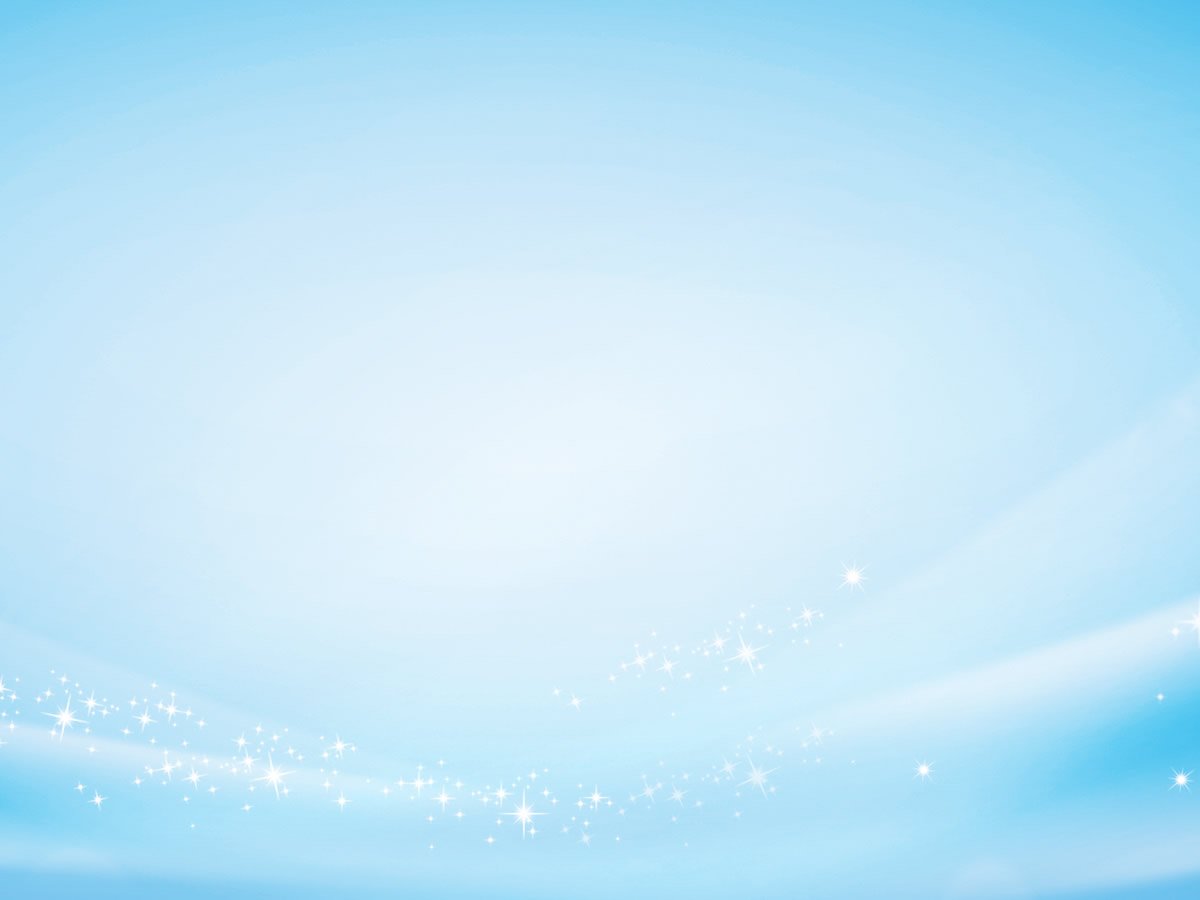 Родительские клубы

Женский клуб лучших знатоков детей  «Понимашки»
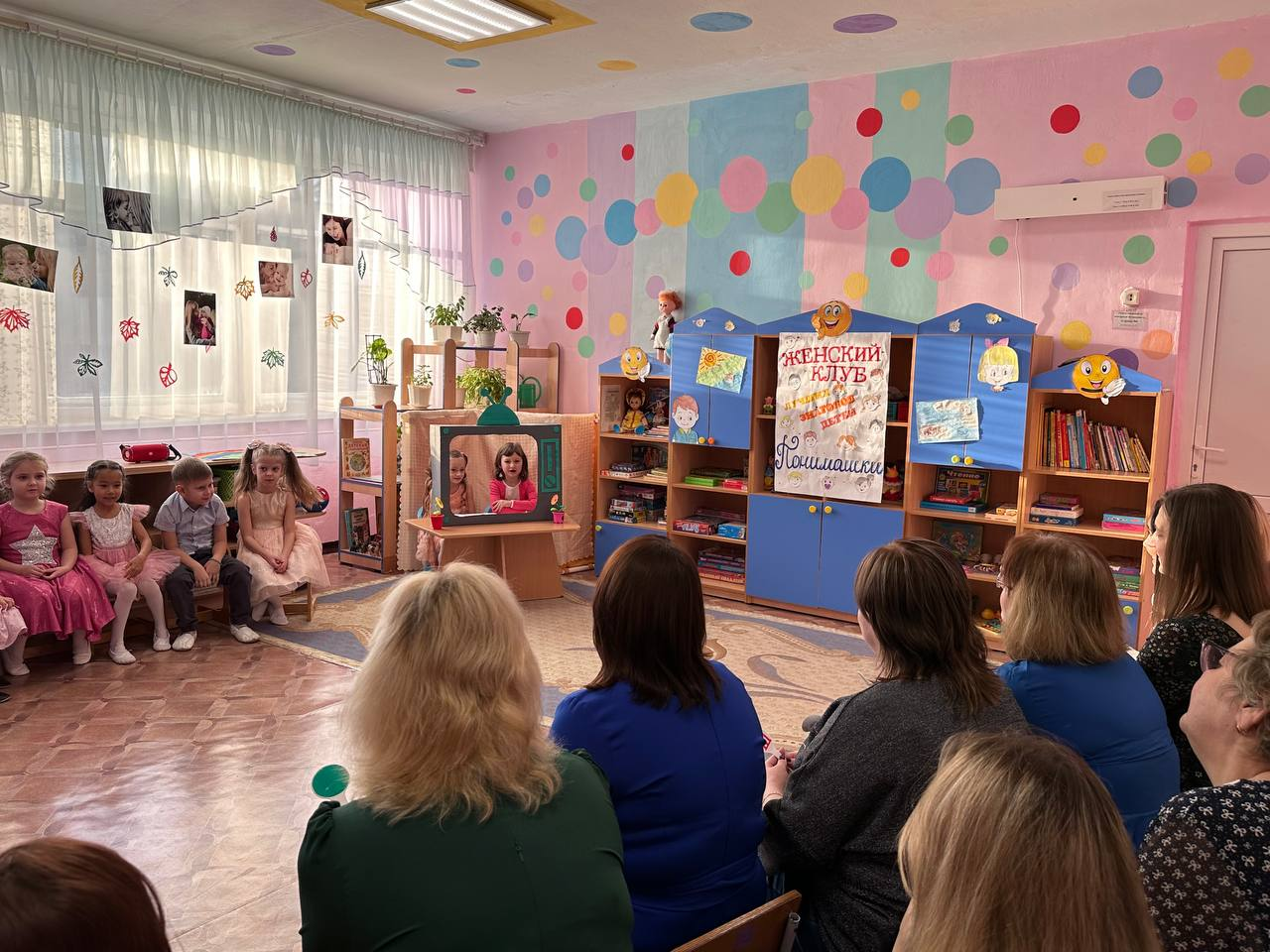 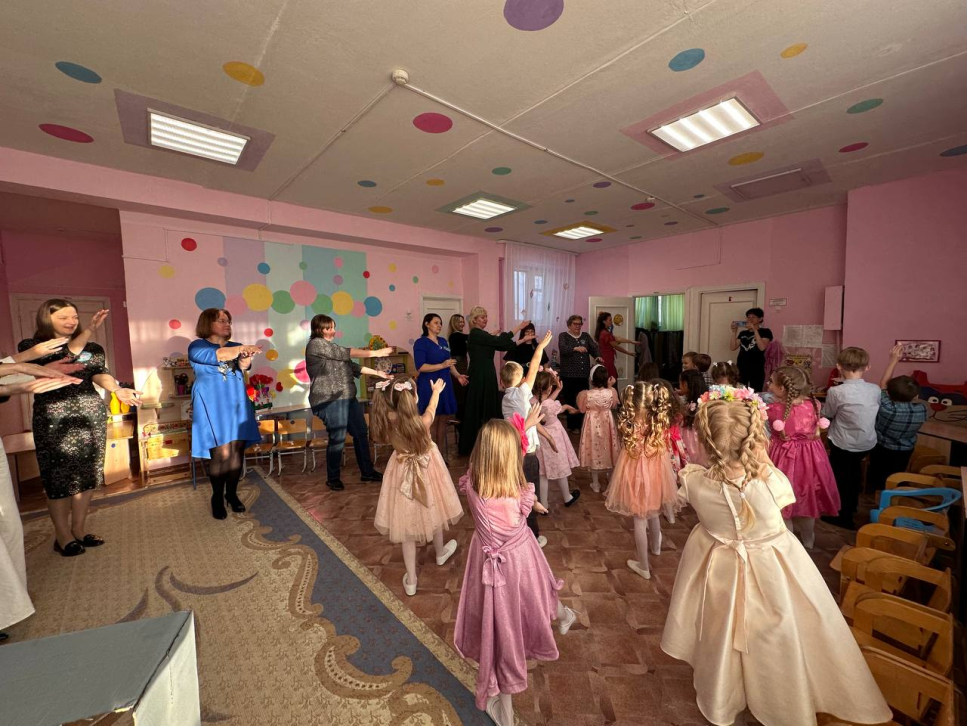 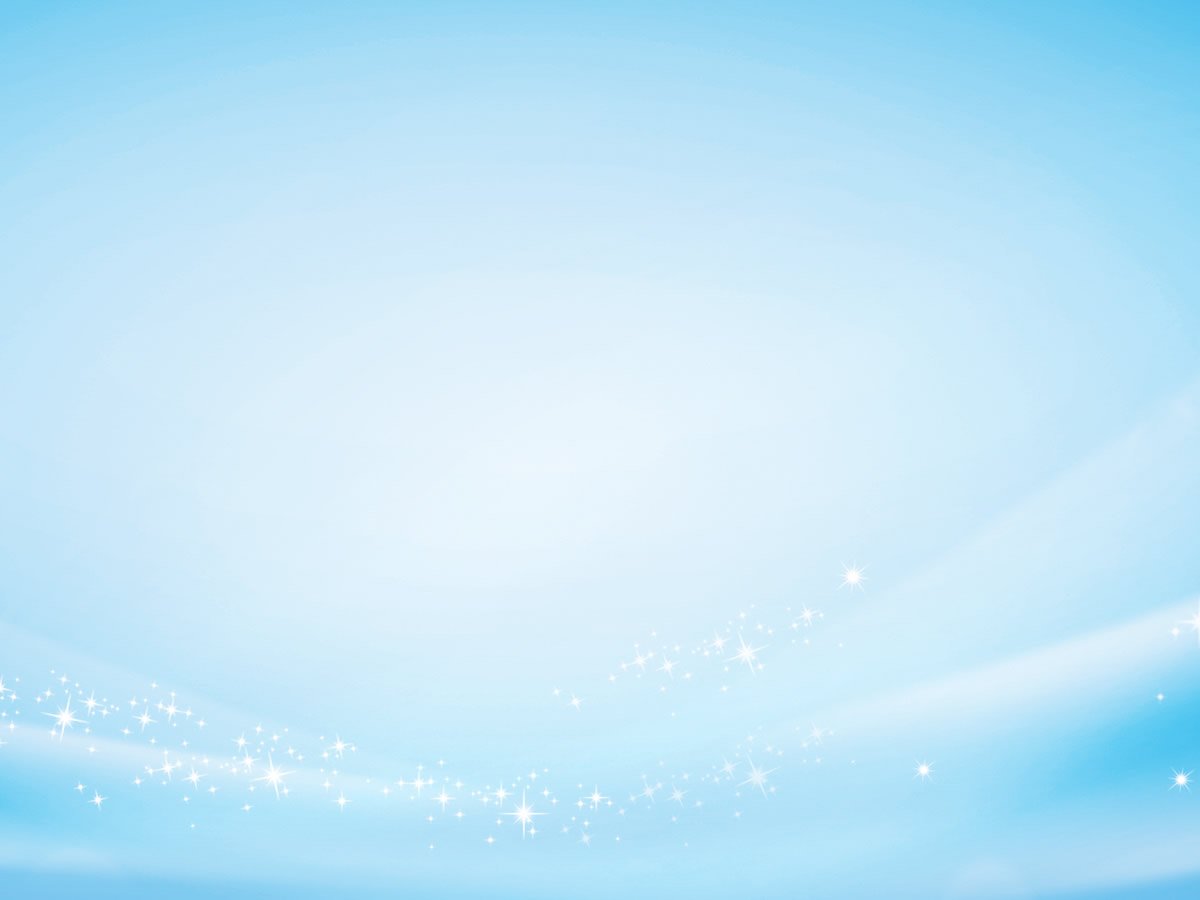 Родительские клубы

Клуб «Супер мама»
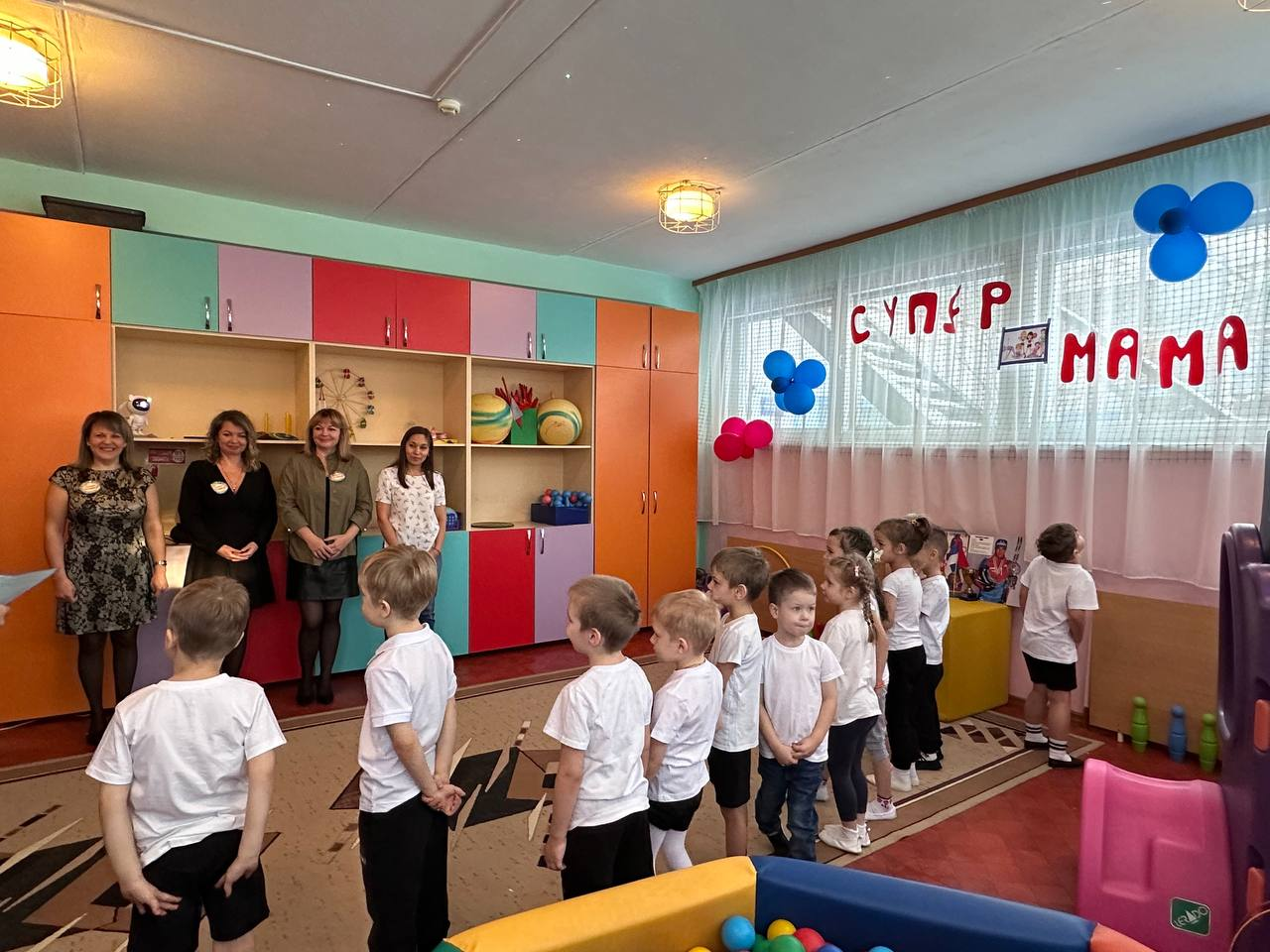 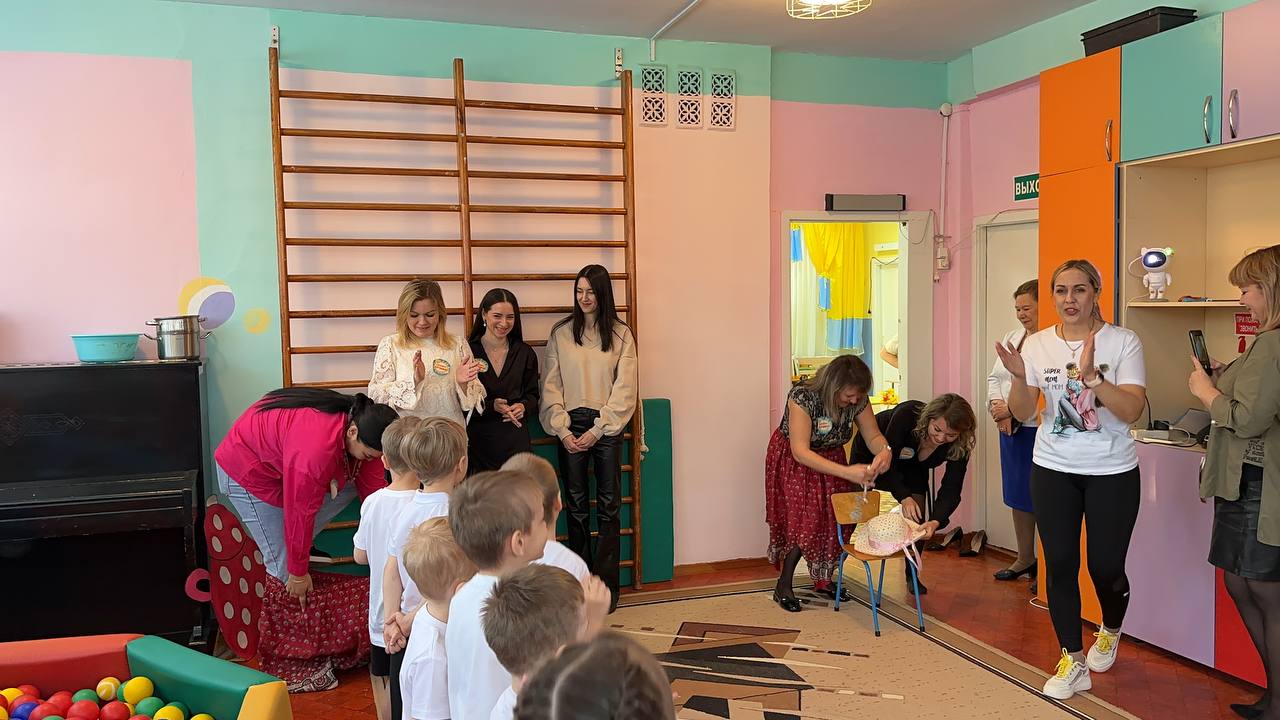 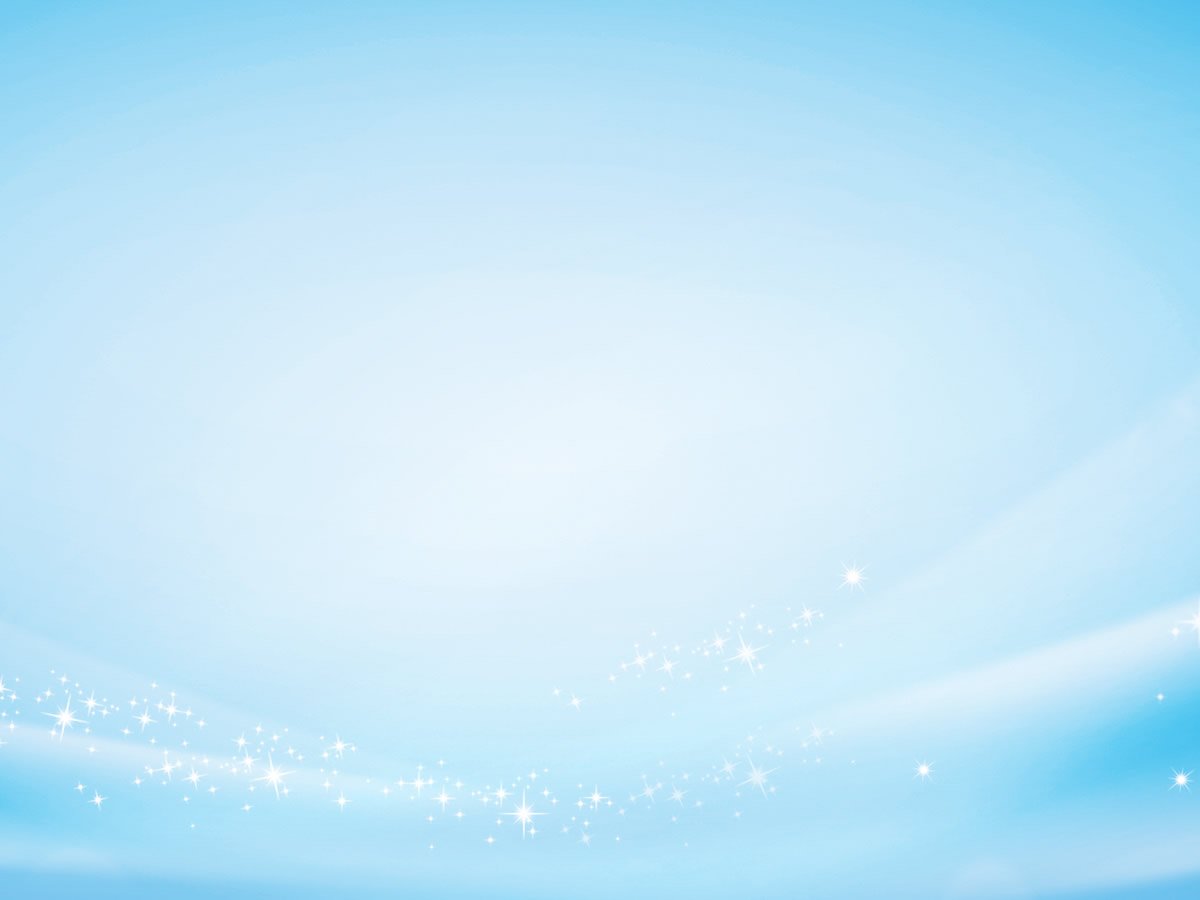 Детско-родительские праздники и развлечения
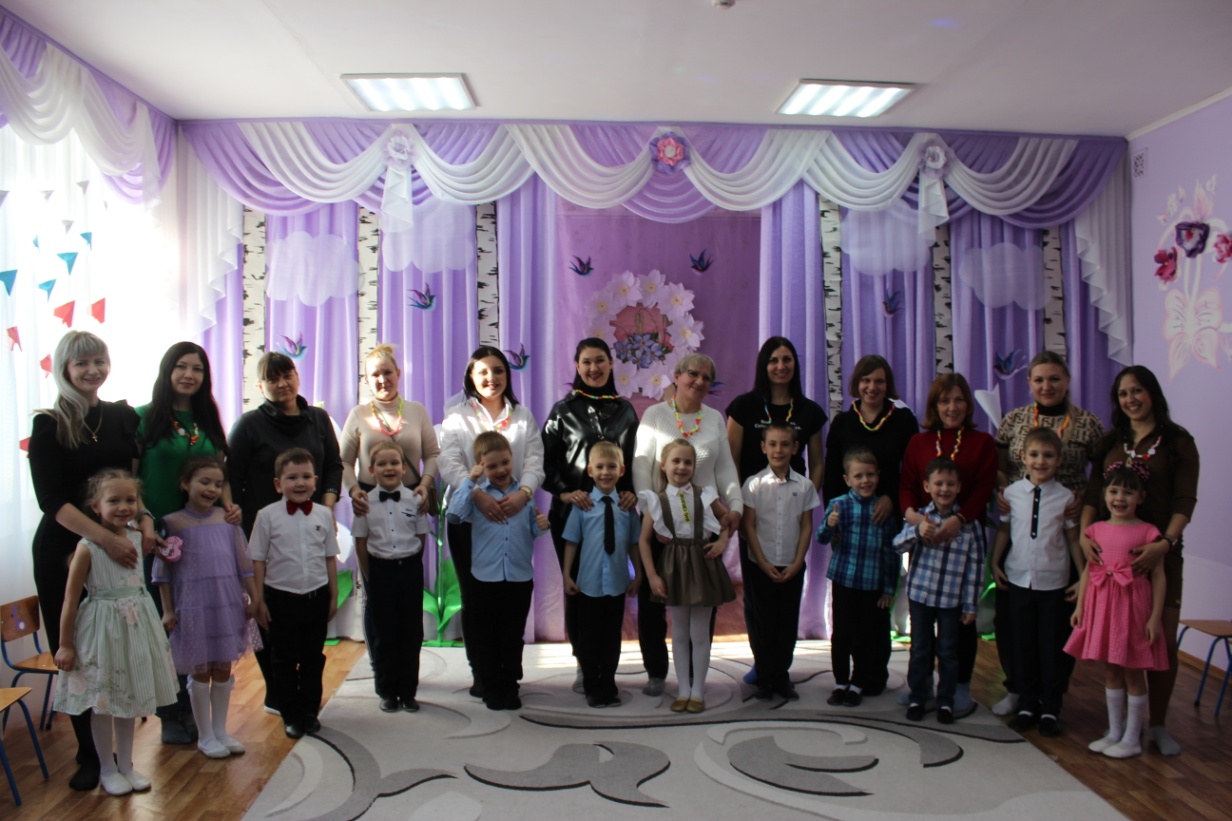 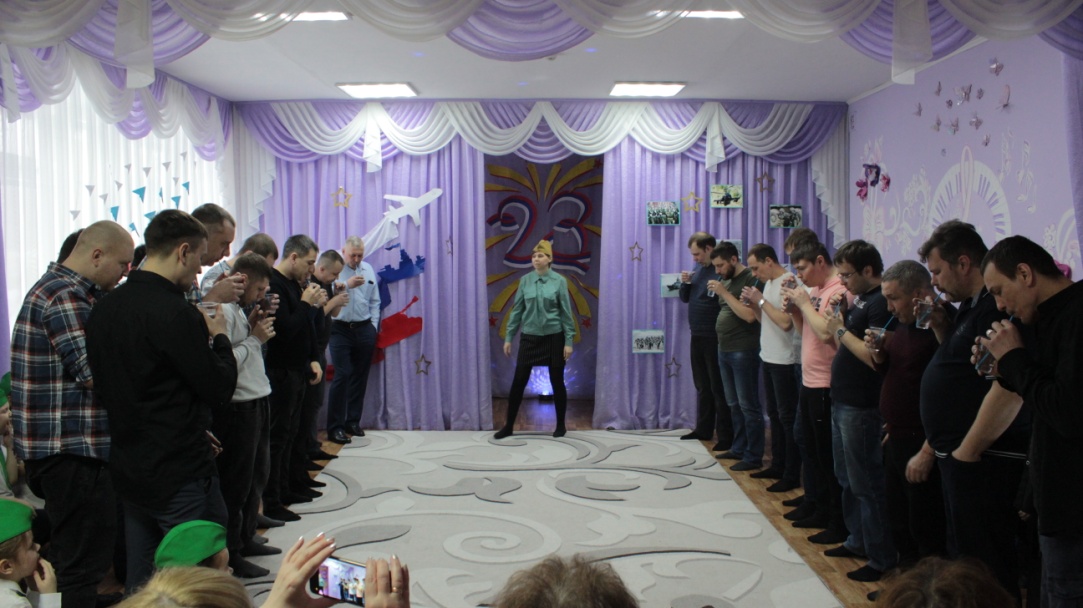 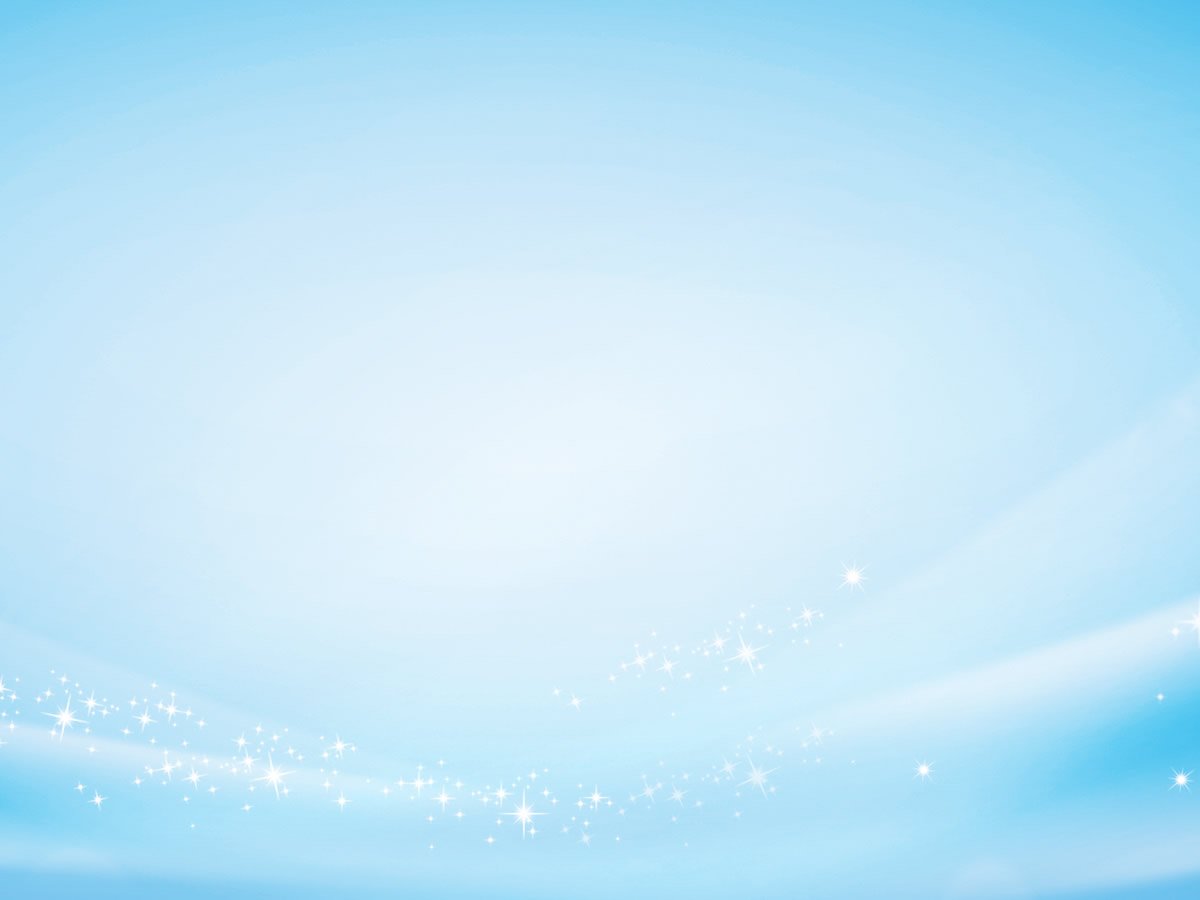 Детско-родительские праздники и развлечения
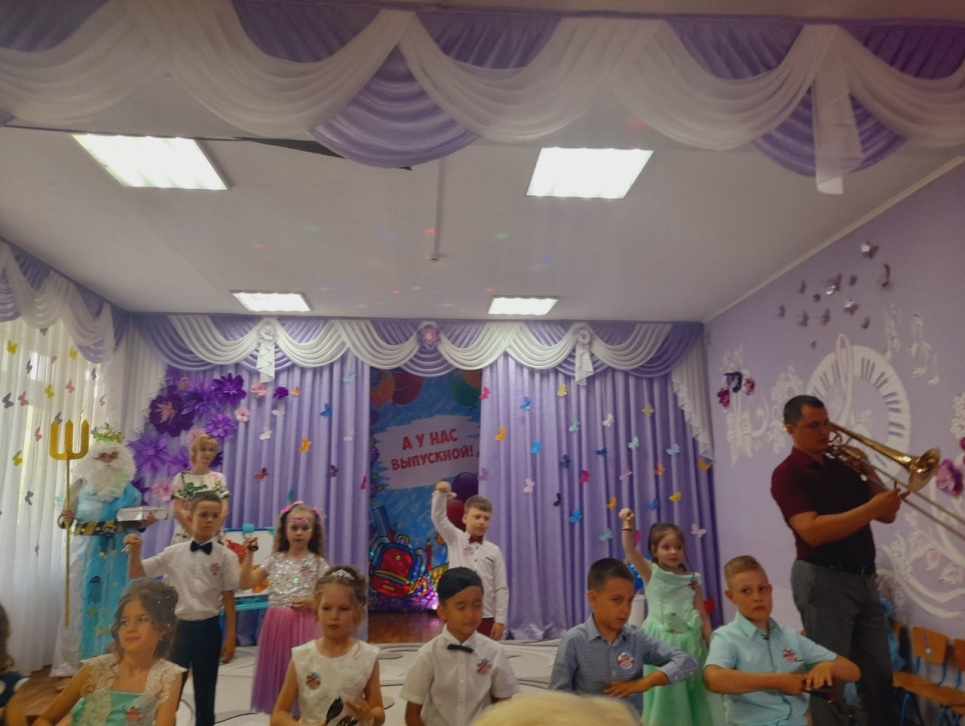 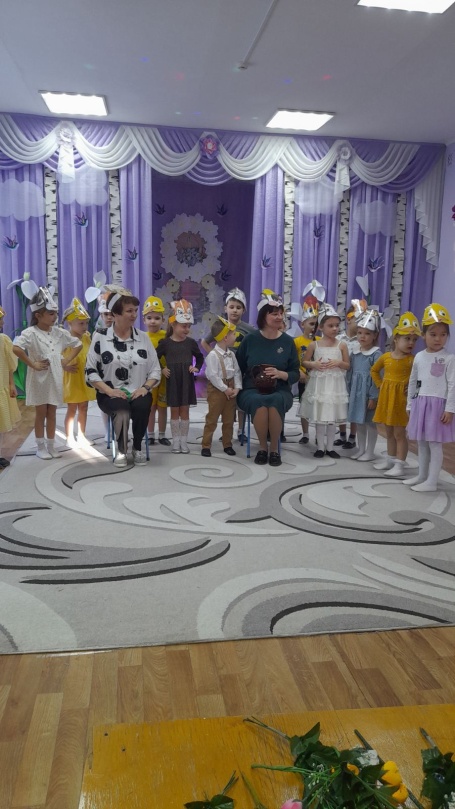 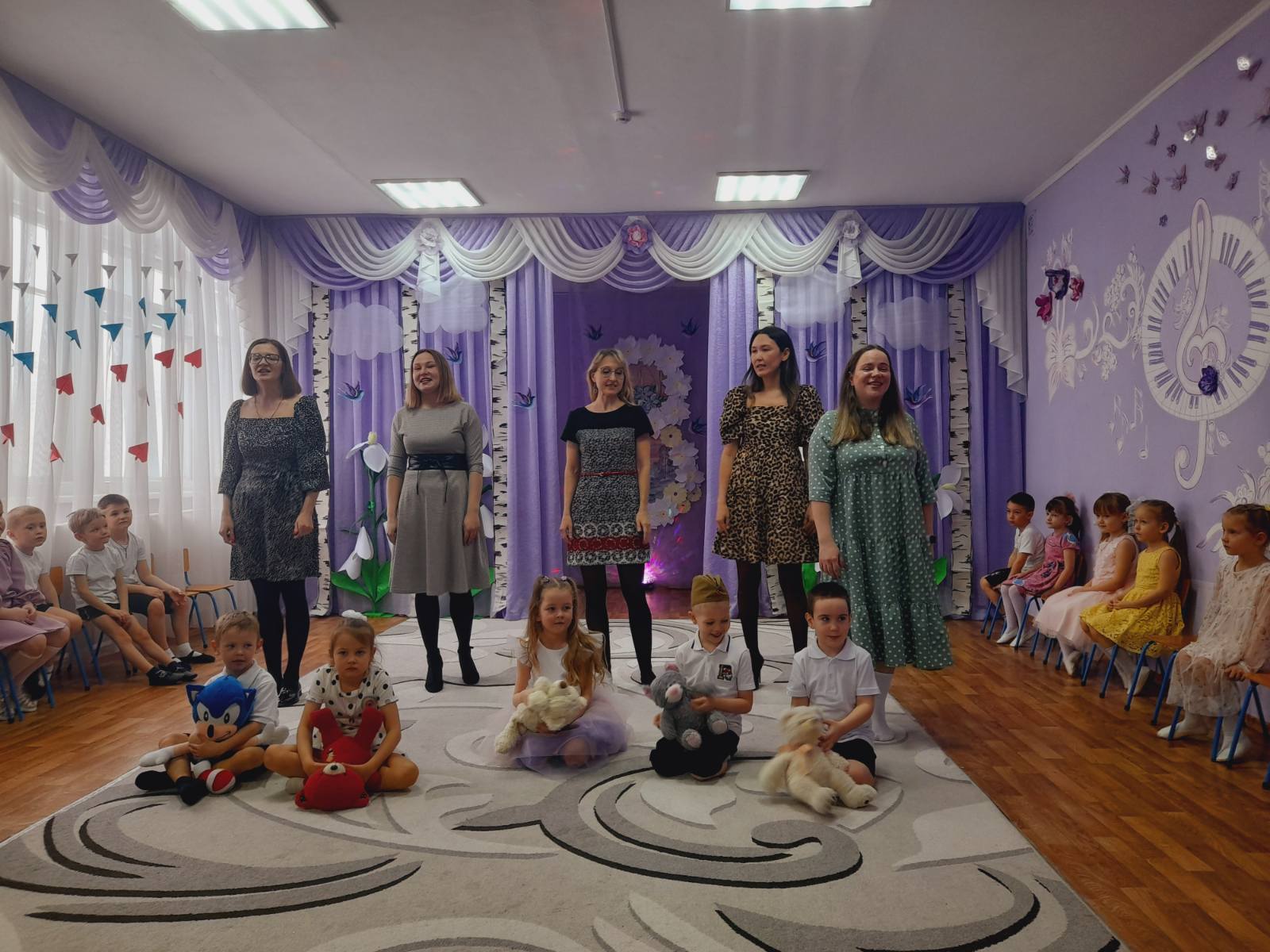 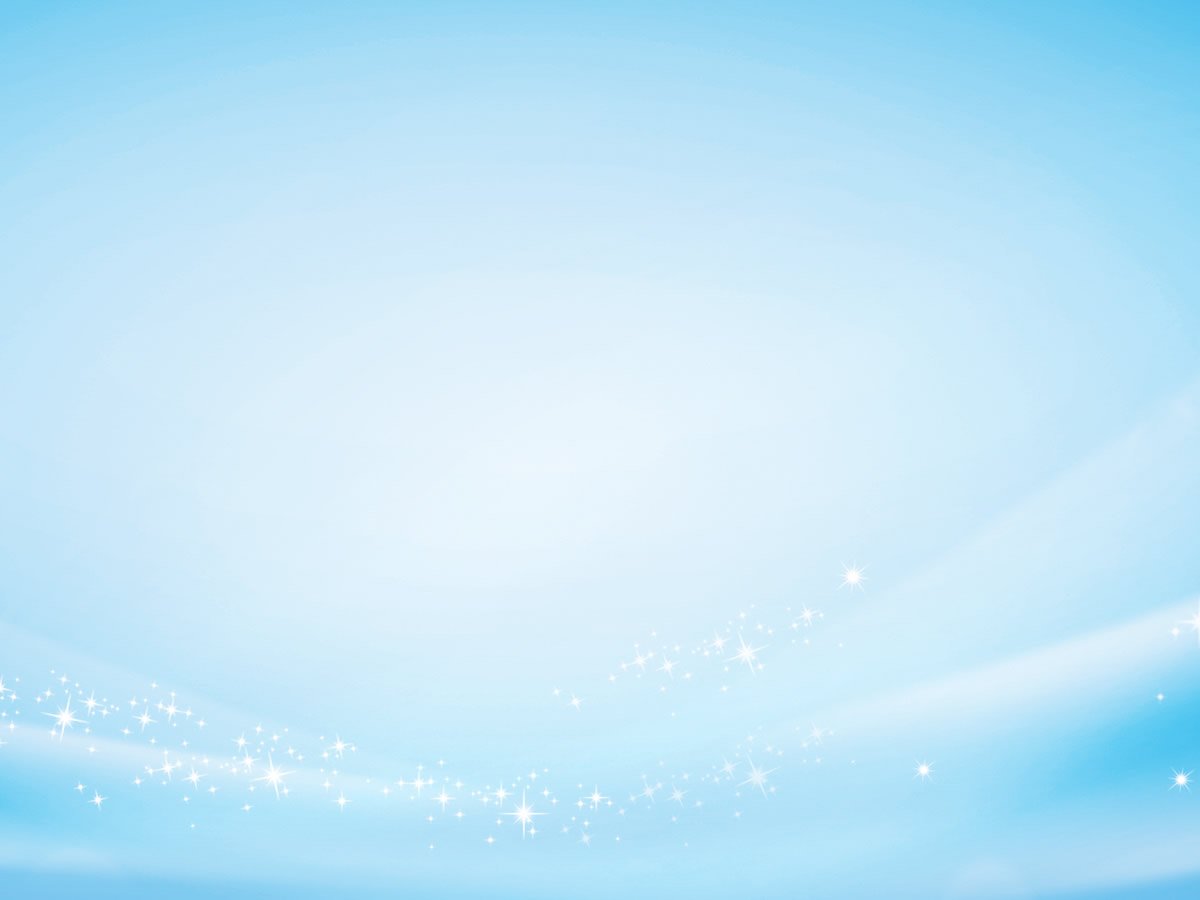 Семейные творческие гостиные
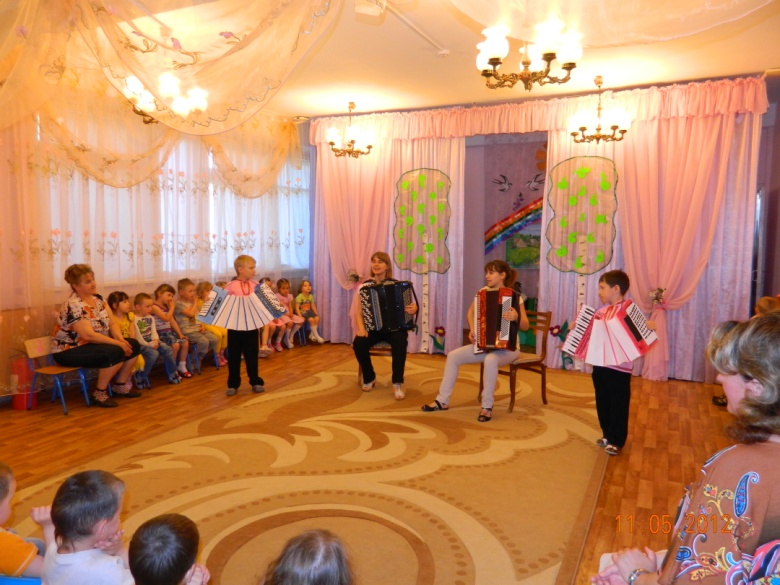 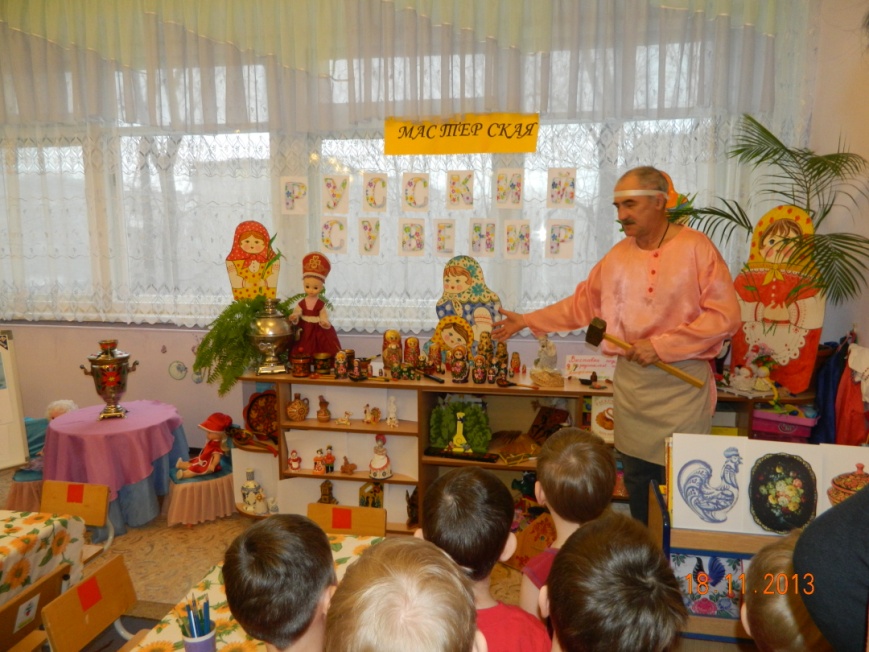 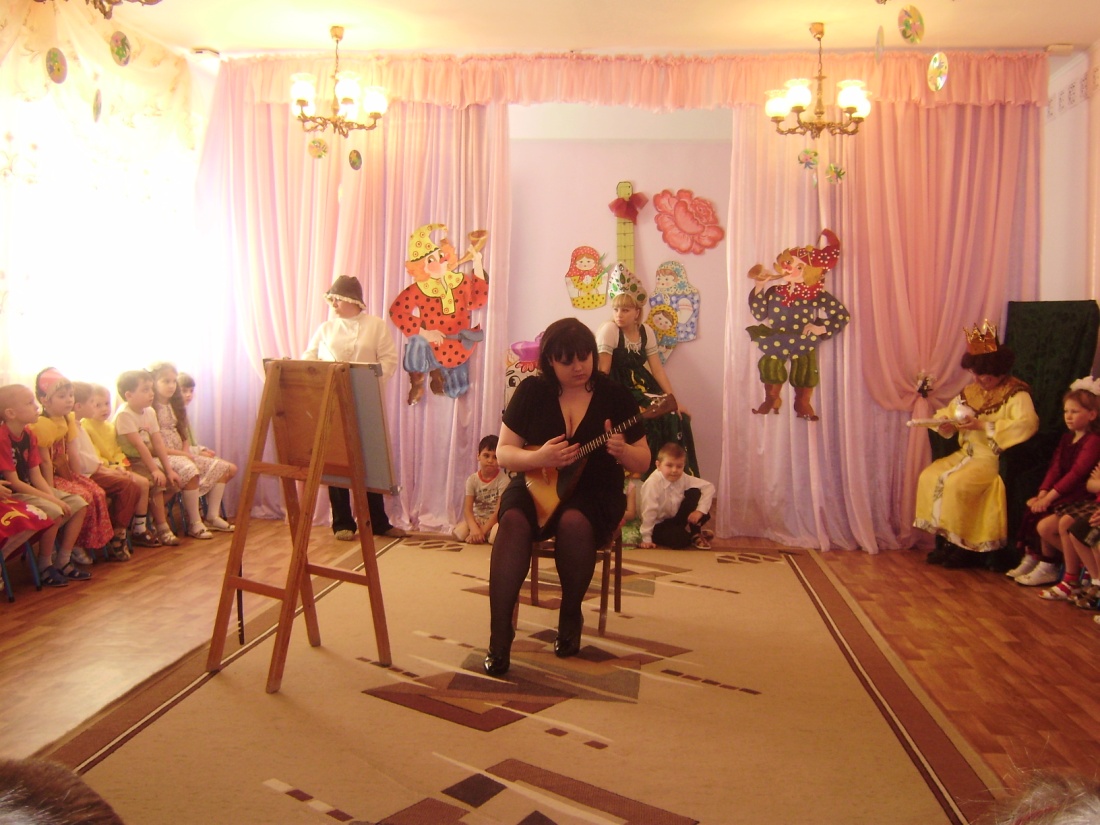 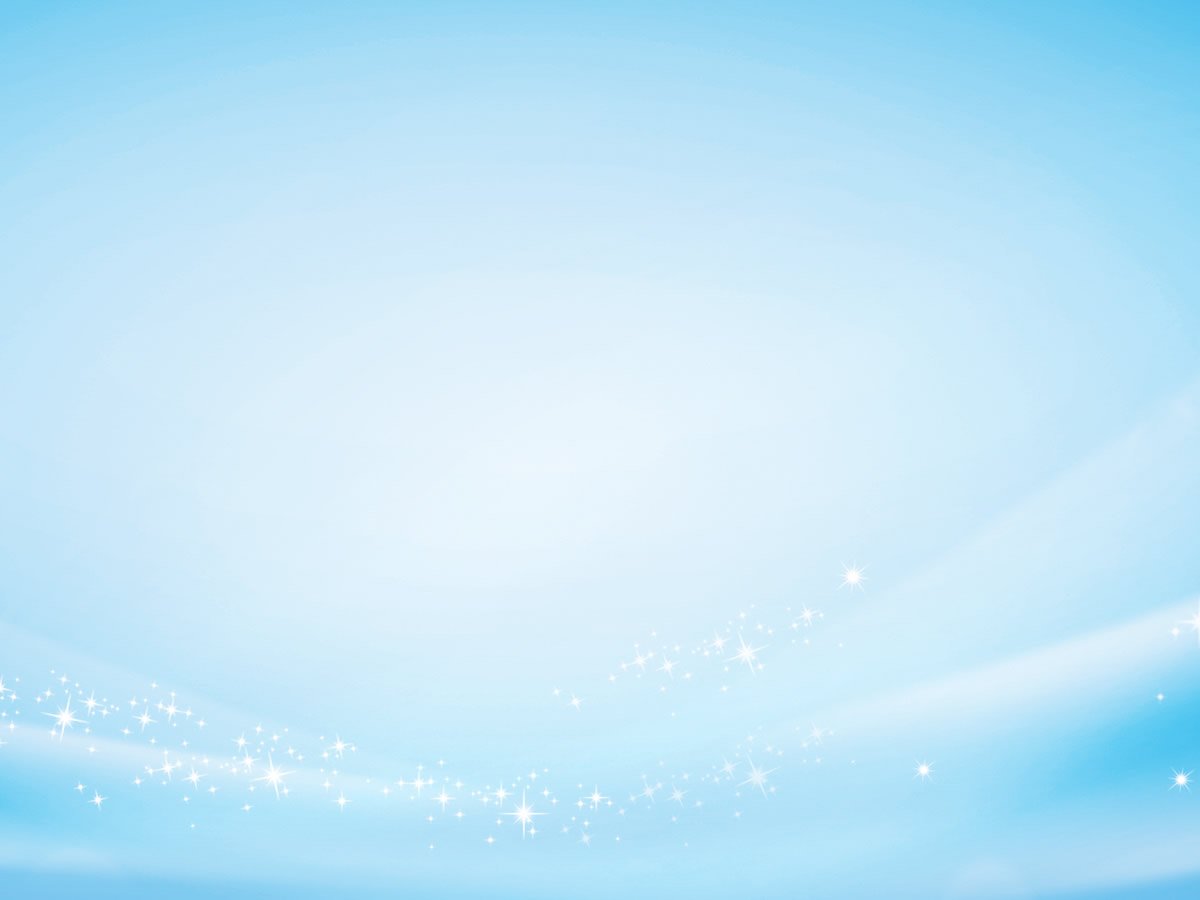 Ярмарки
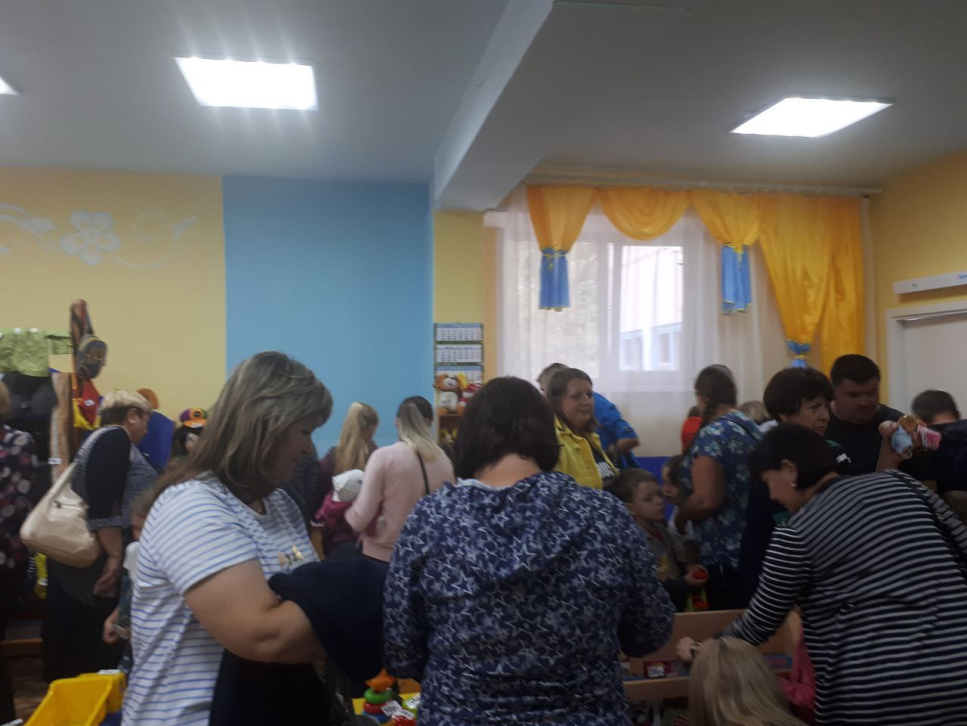 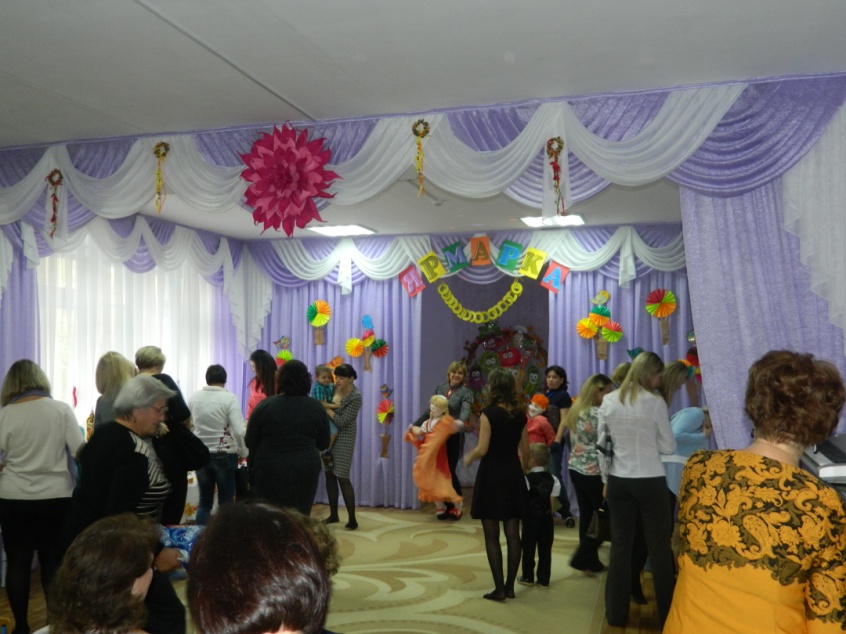 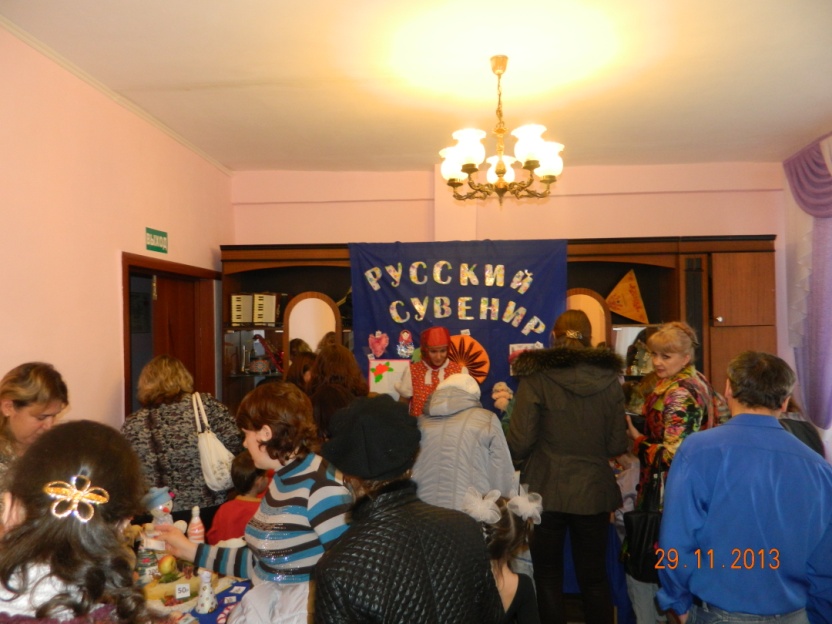 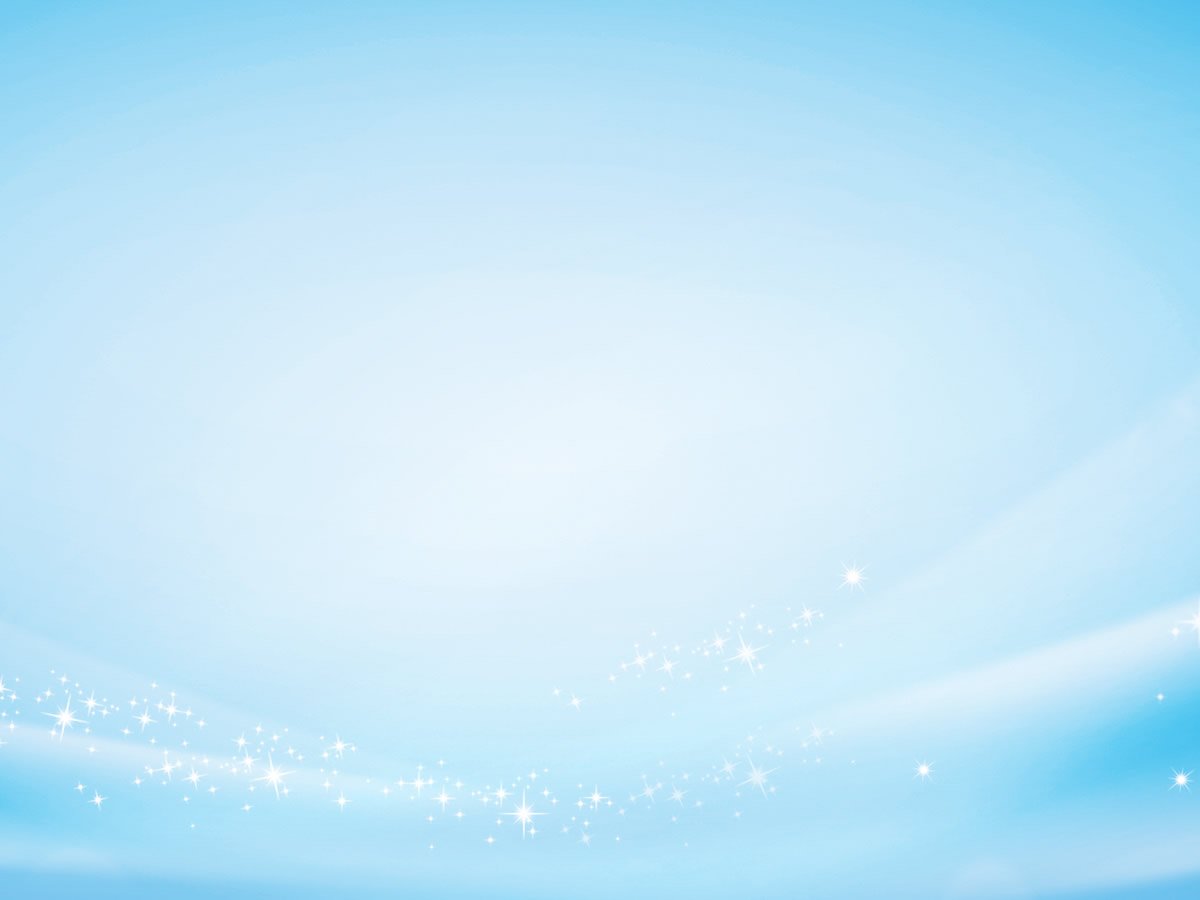 ОЦЕНКА УРОВНЯ УДОВЛЕТВОРЁННОСТИ РОДИТЕЛЕЙ ДЕЯТЕЛЬНОСТЬЮ ДОШКОЛЬНОГО УЧРЕЖДЕНИЯ 
за  2021-2022 и 2022-2023  уч.год
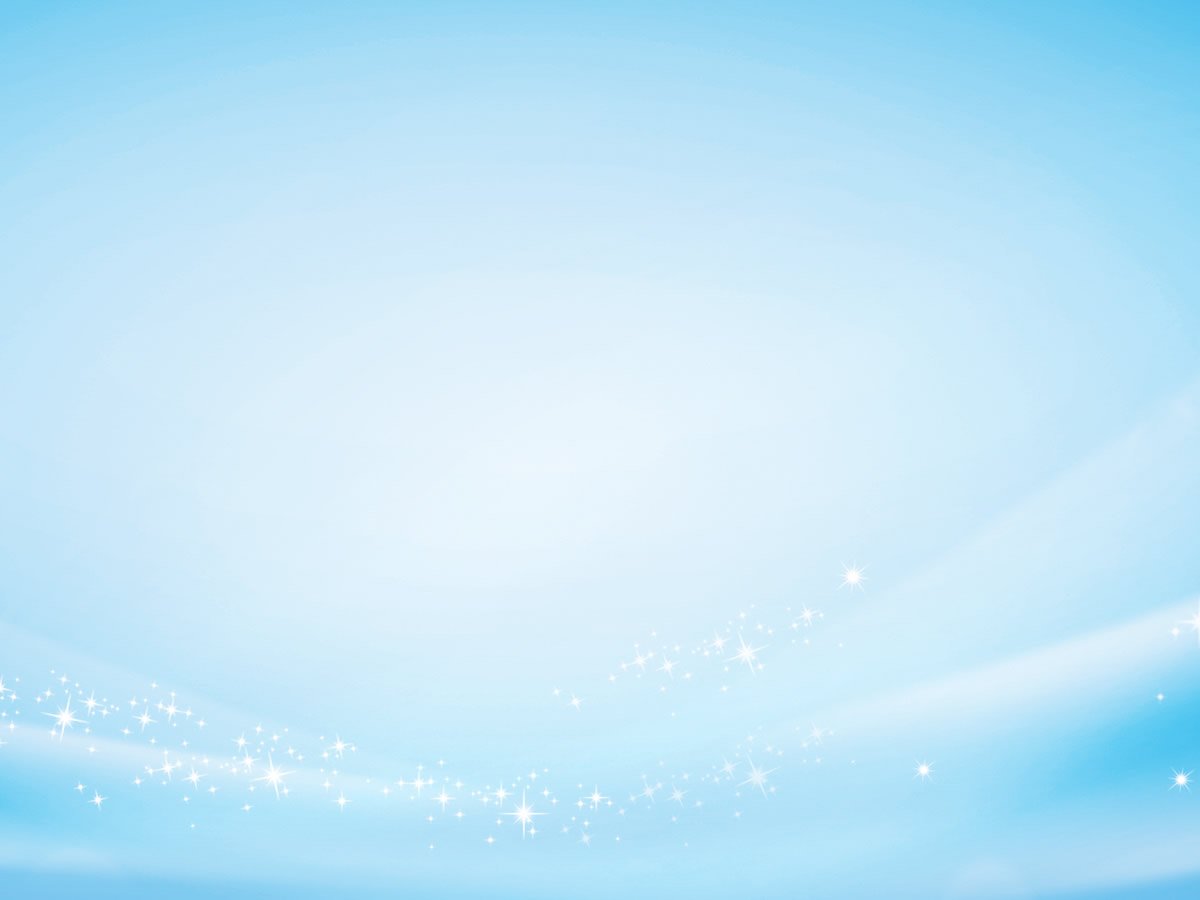 СЕМЬЯ+ ДОО
 = 
СТАБИЛЬНОЕ ФУНКЦИОНИРОВАНИЕ ДОО В РЕЖИМЕ РАЗВИТИЯ
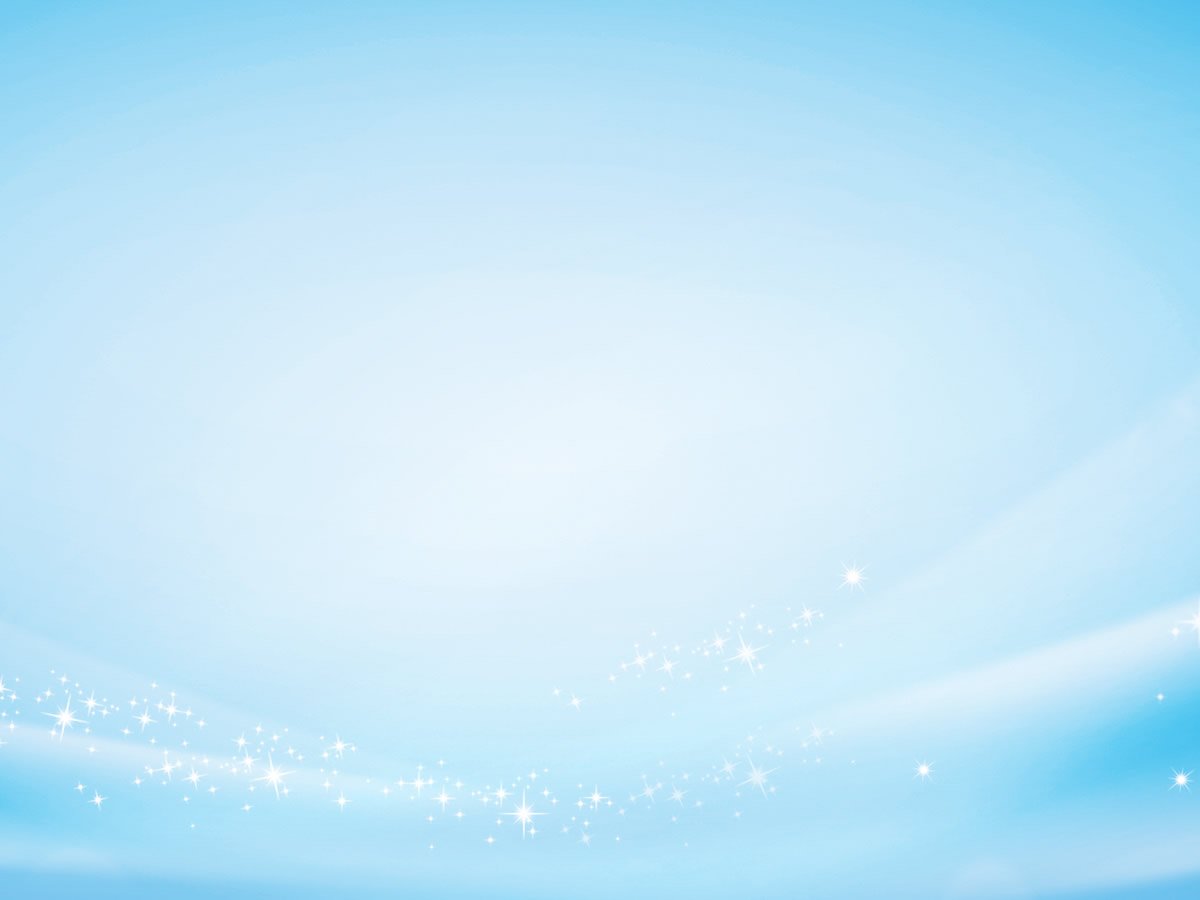 СПАСИБО ЗА ВНИМАНИЕ